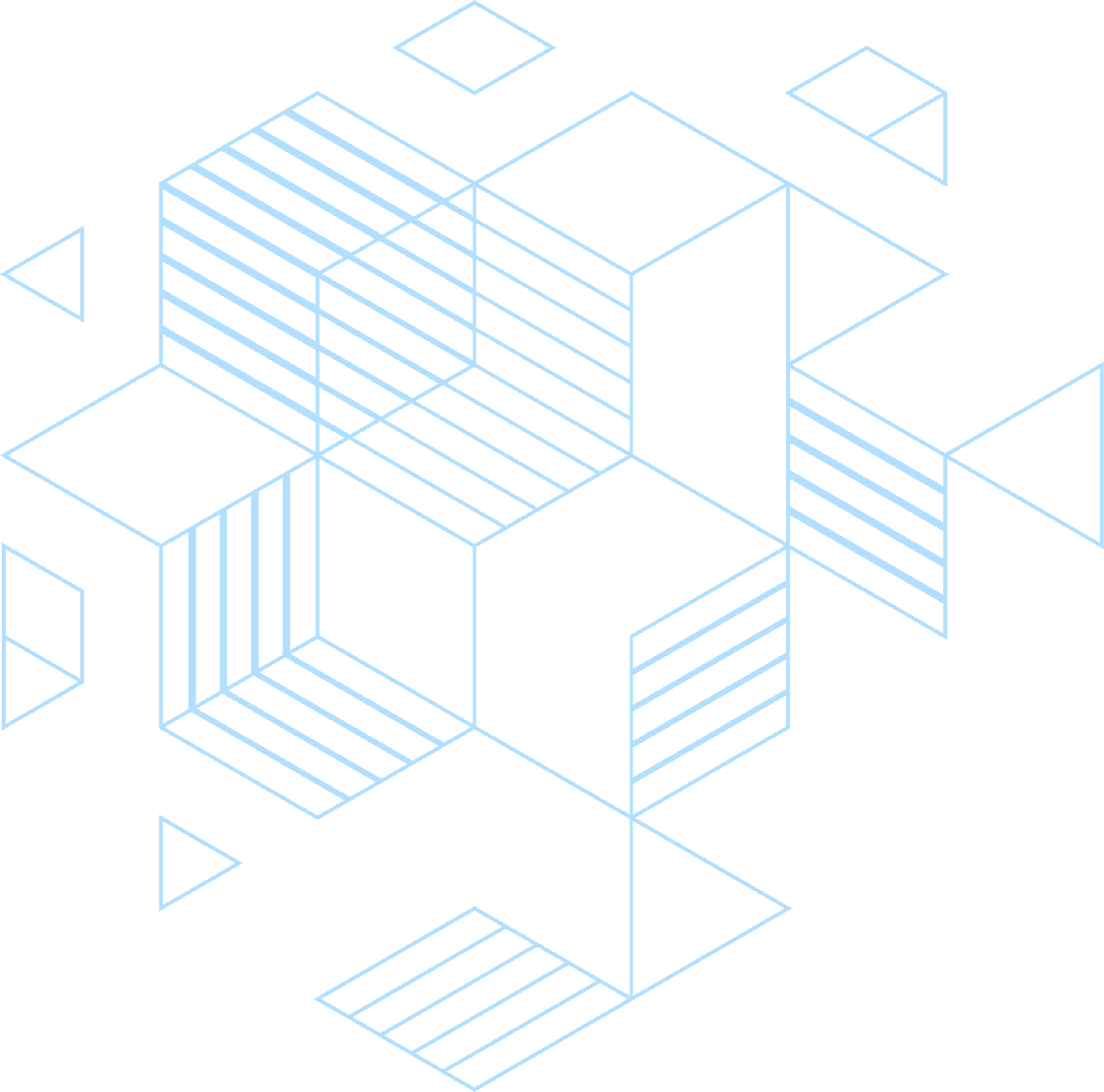 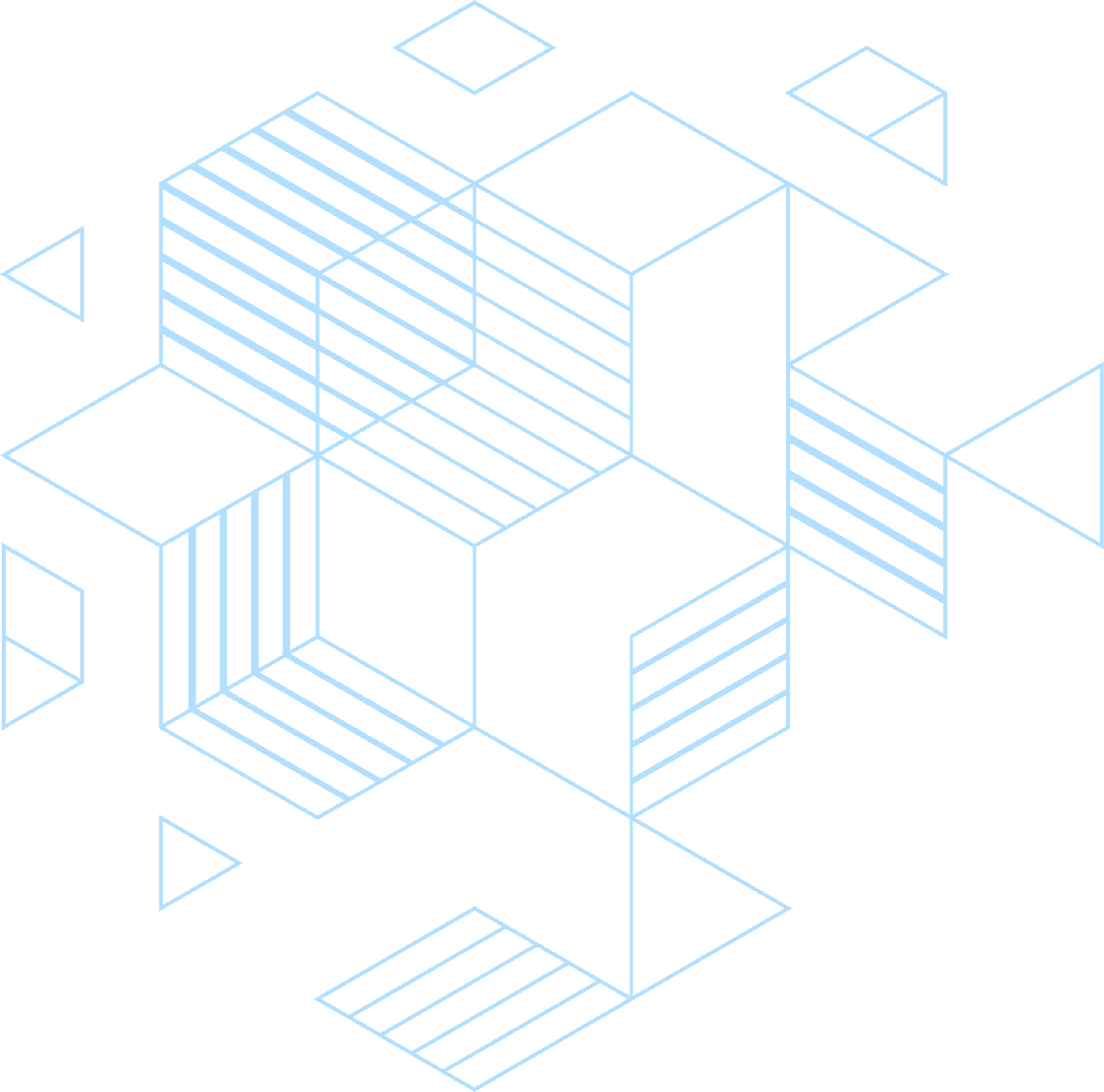 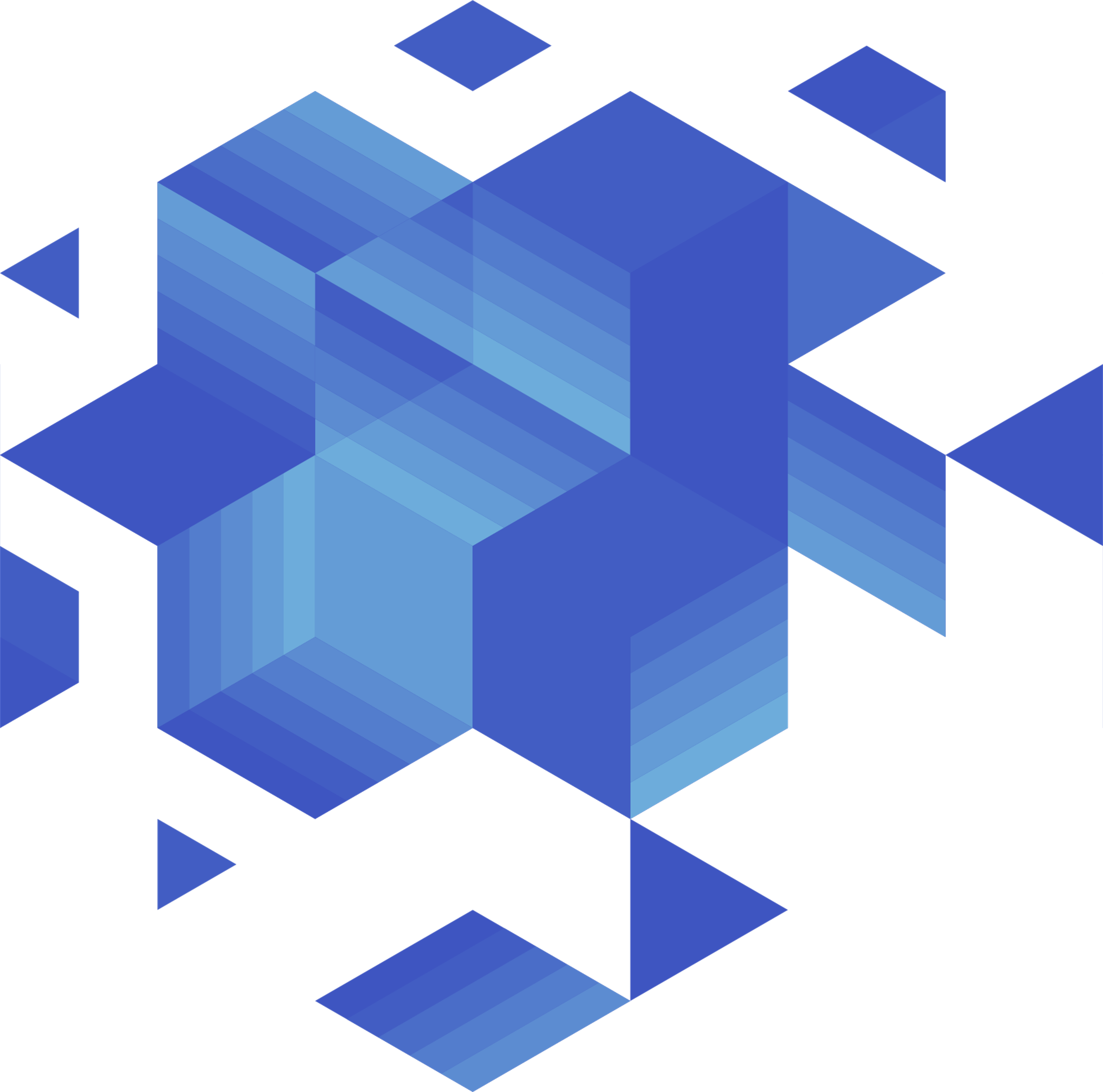 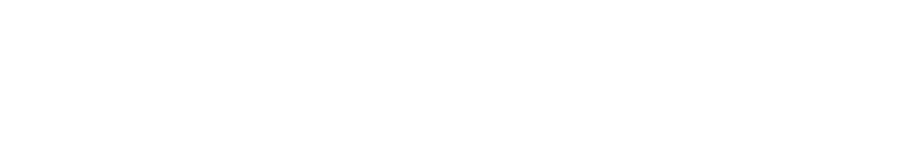 HUMANS & ROBOTS
THE VALUE OF AUTOMATION IN BEHAVIORAL HEALTH​
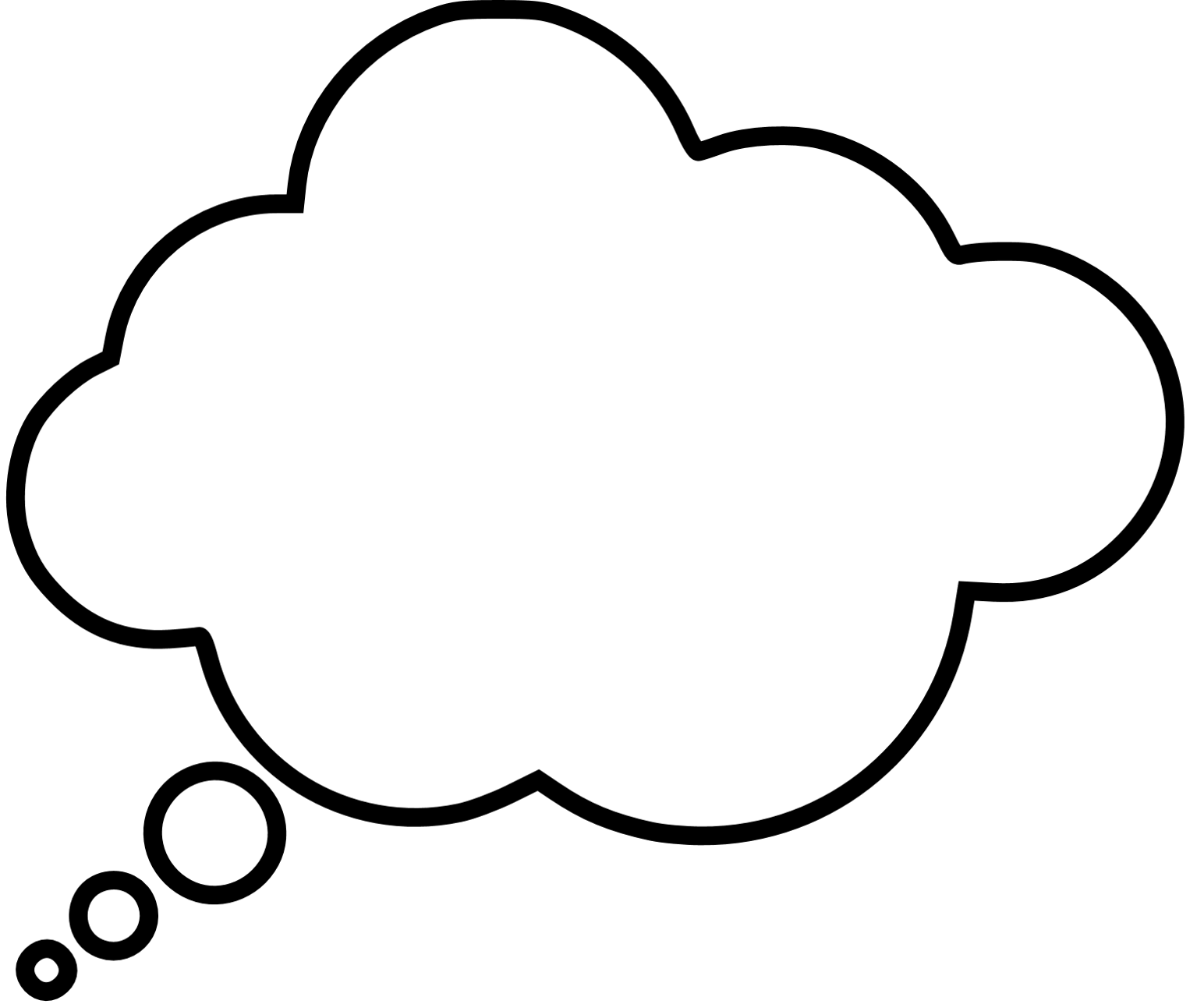 & Nommie
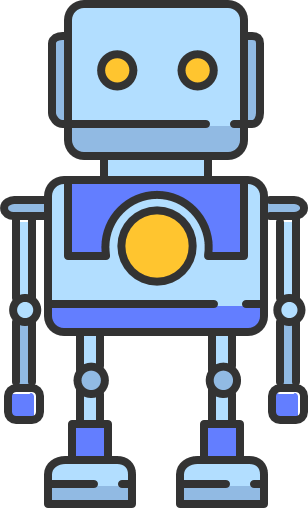 Eric Sagel & Cody Campbell​
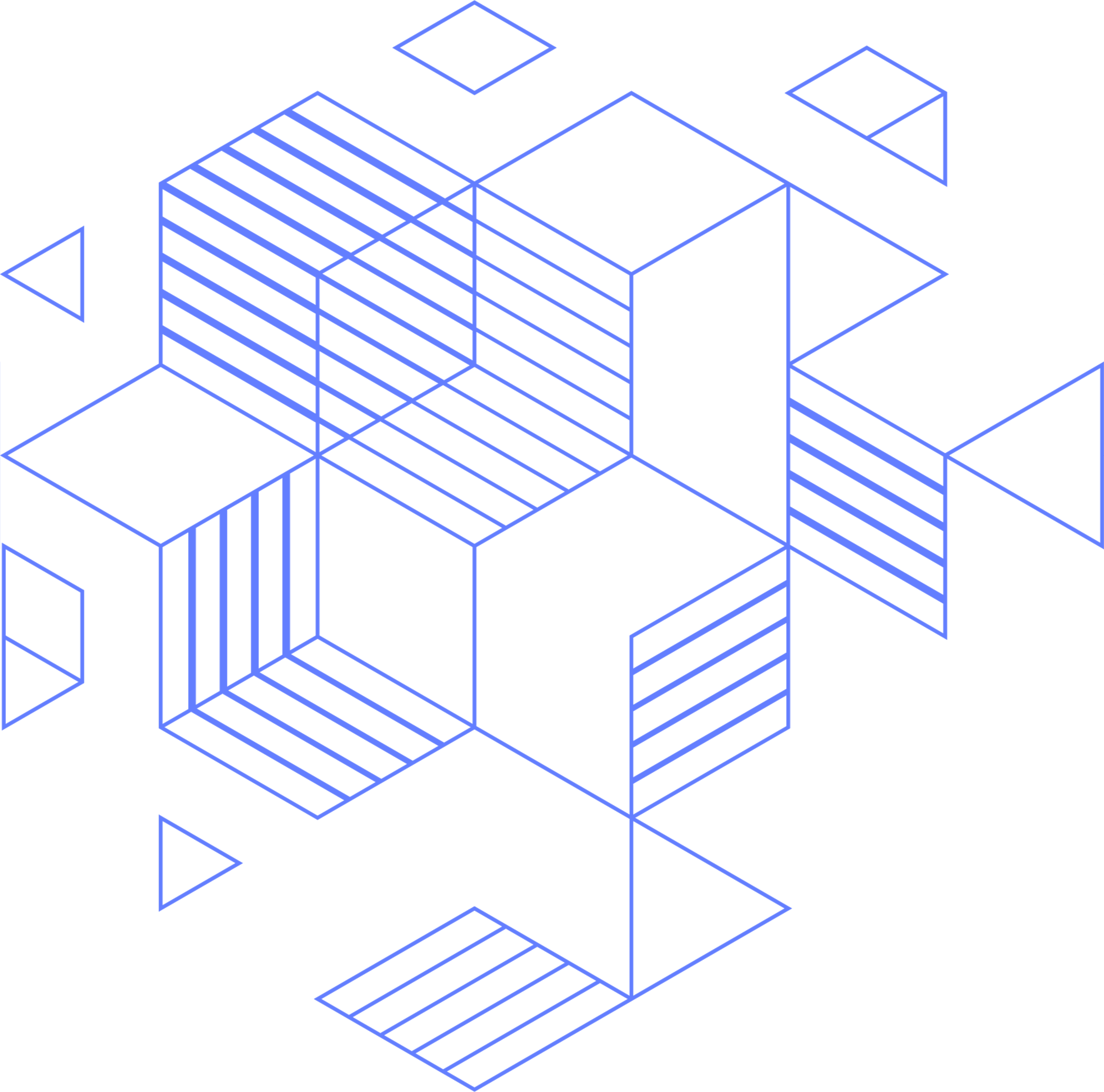 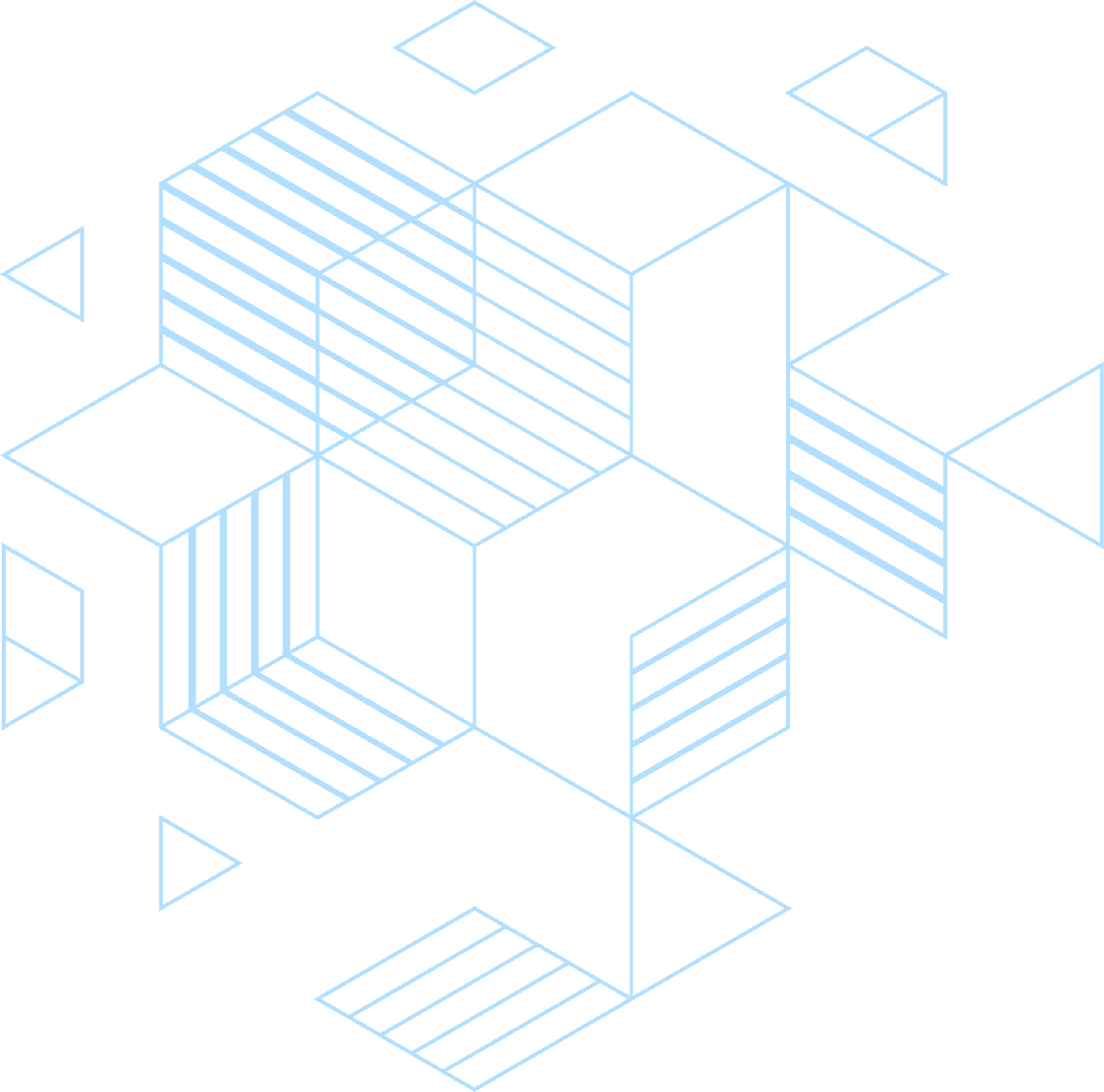 Certified Community Behavioral Health Clinics (CCBHC) Overview​
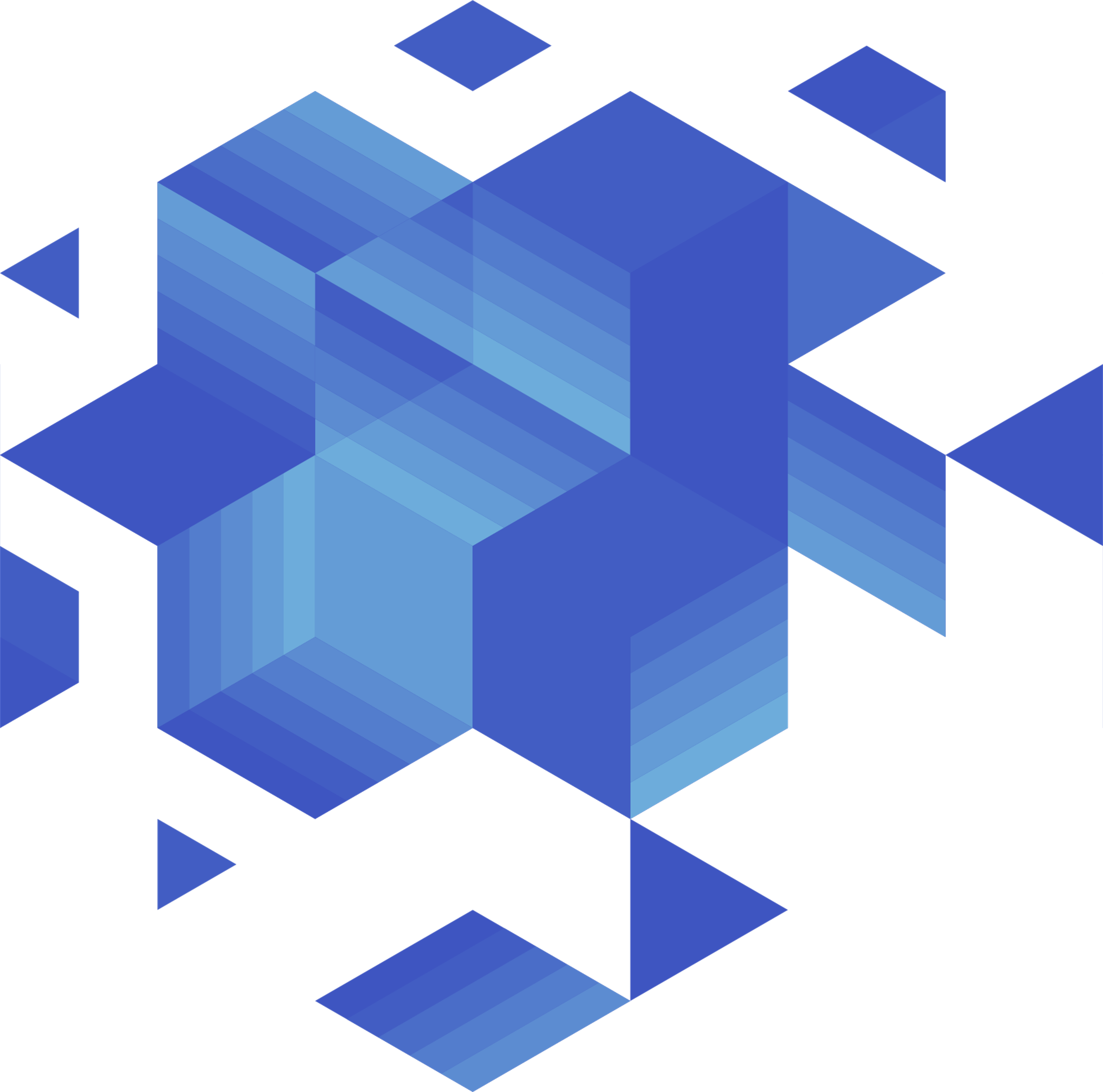 CCBHC Model
Increasing and enabling access to care​
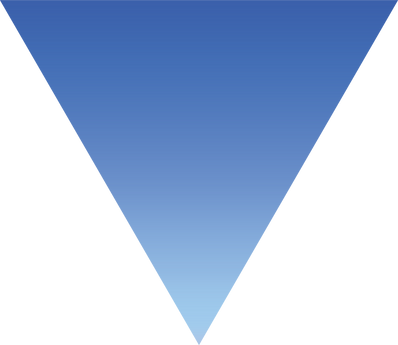 24/7/365 mobile crisis services​
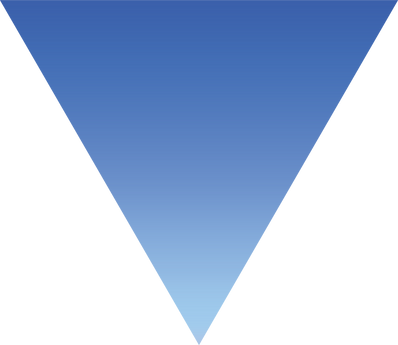 Screening and risk assessment
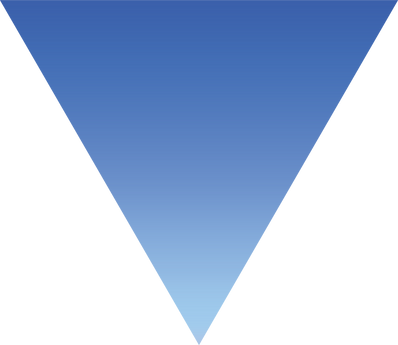 Tailored care for active-duty military and veterans​
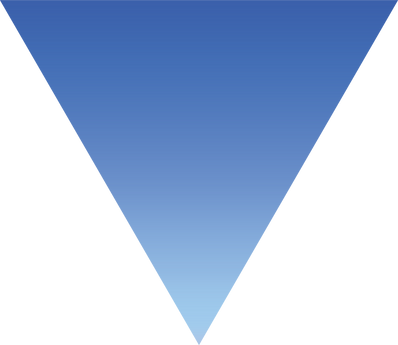 Expanded care coordination
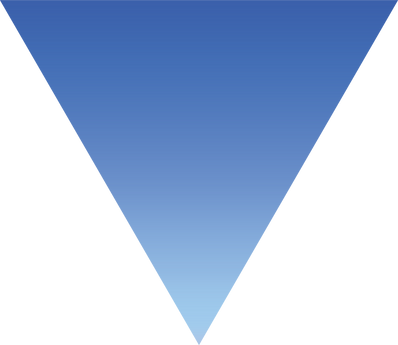 Commitment to integrating peers and family into care
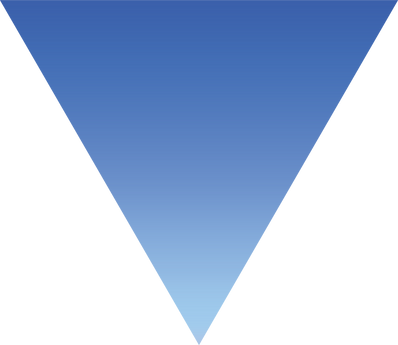 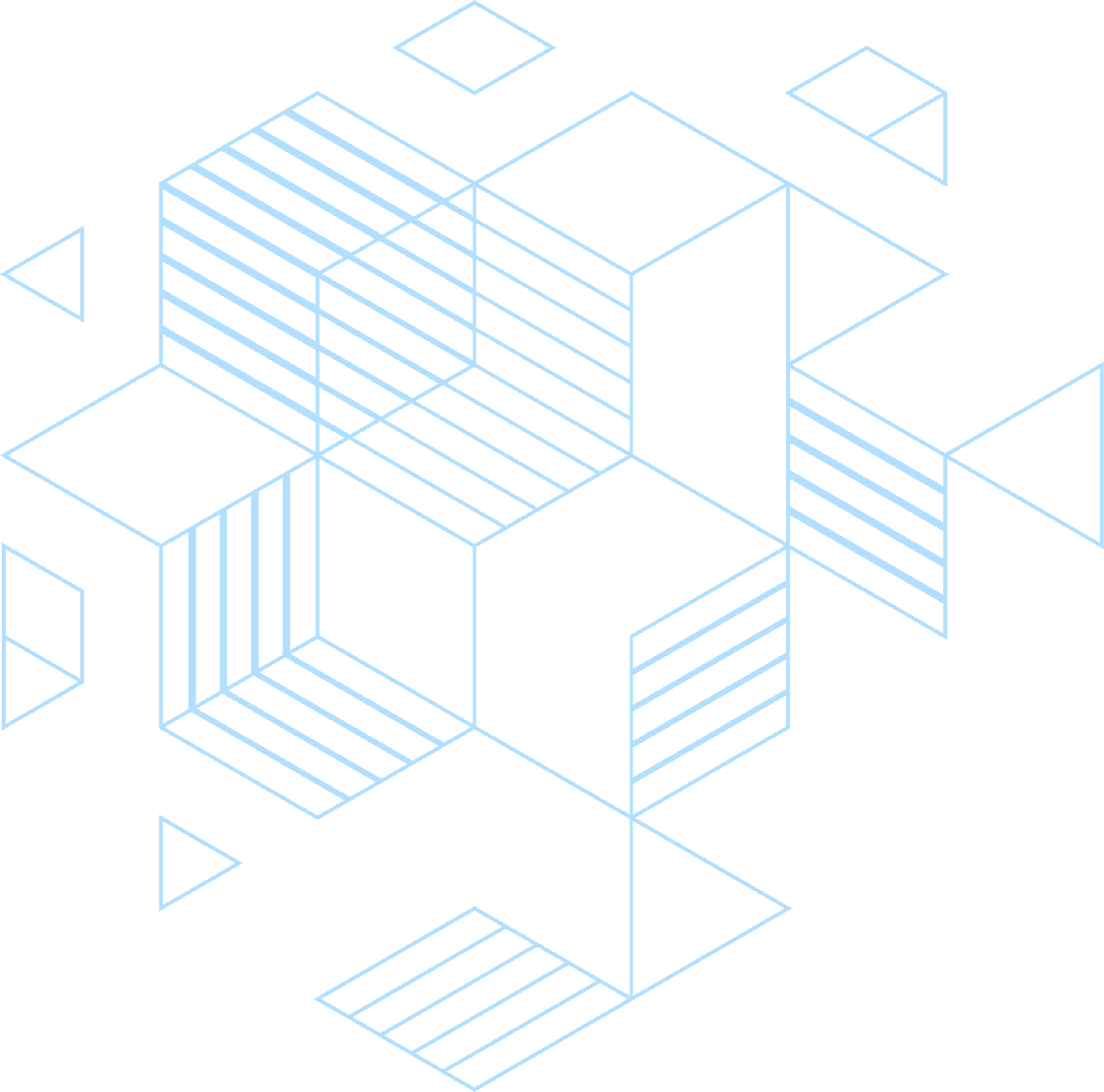 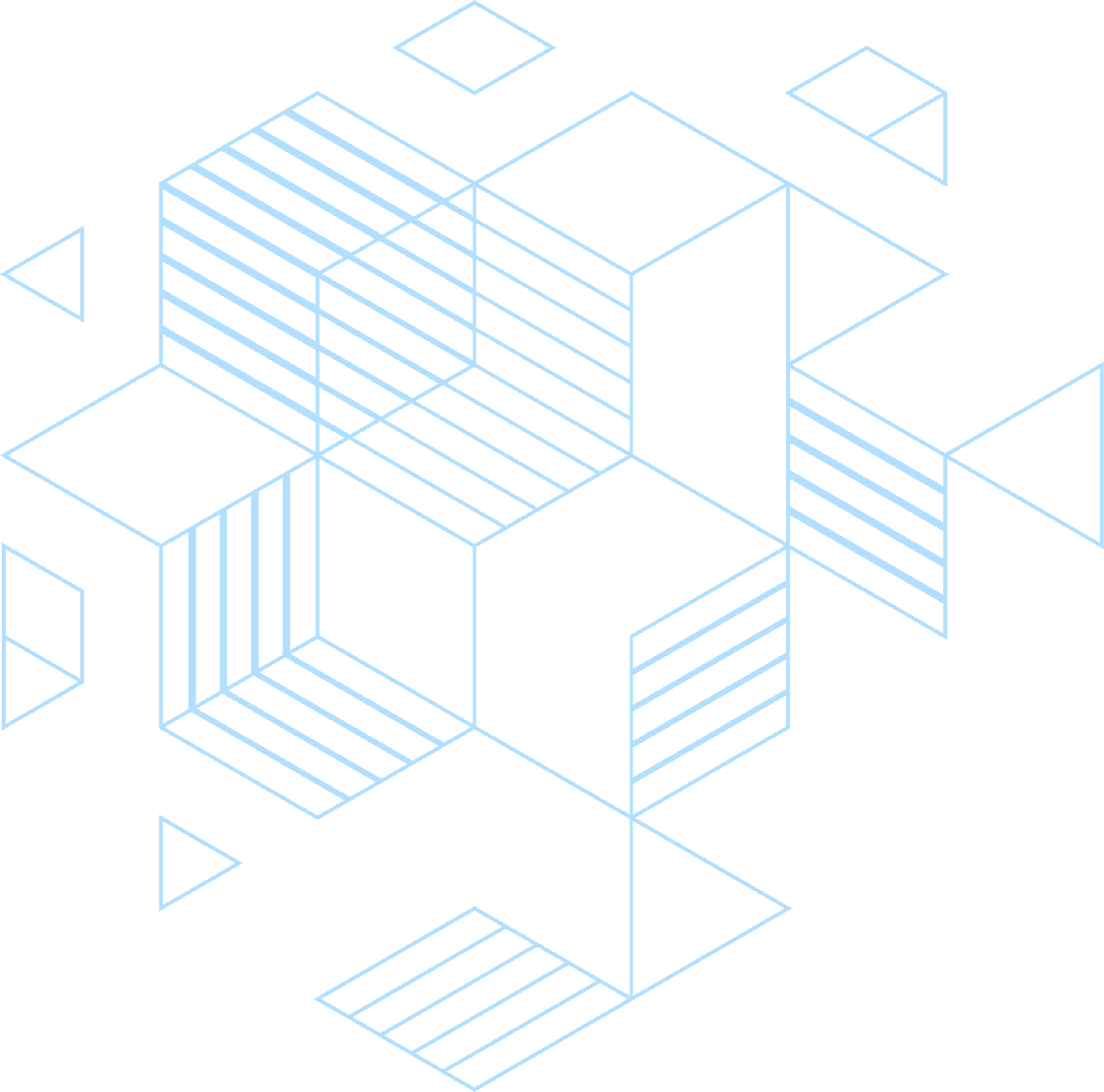 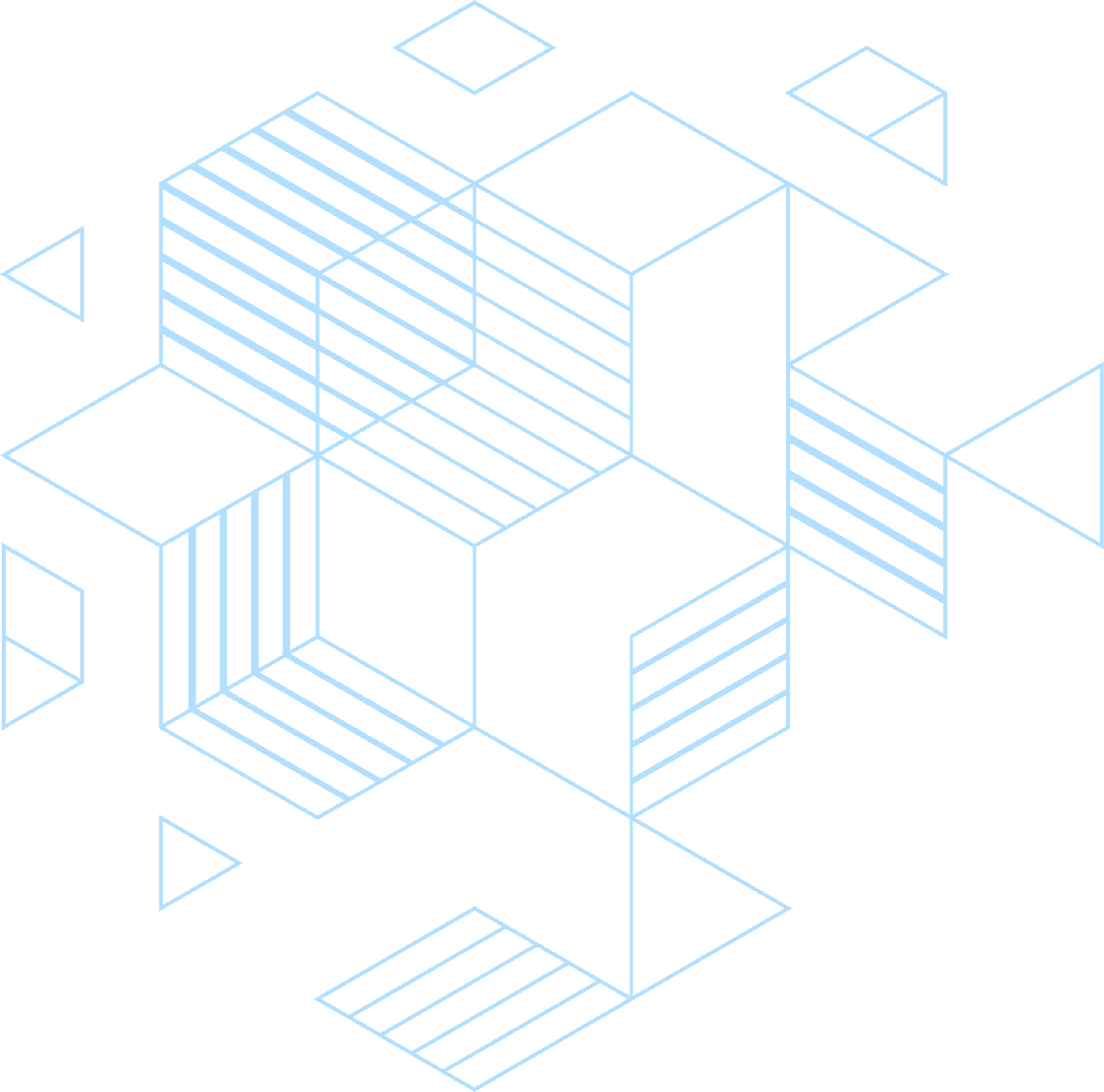 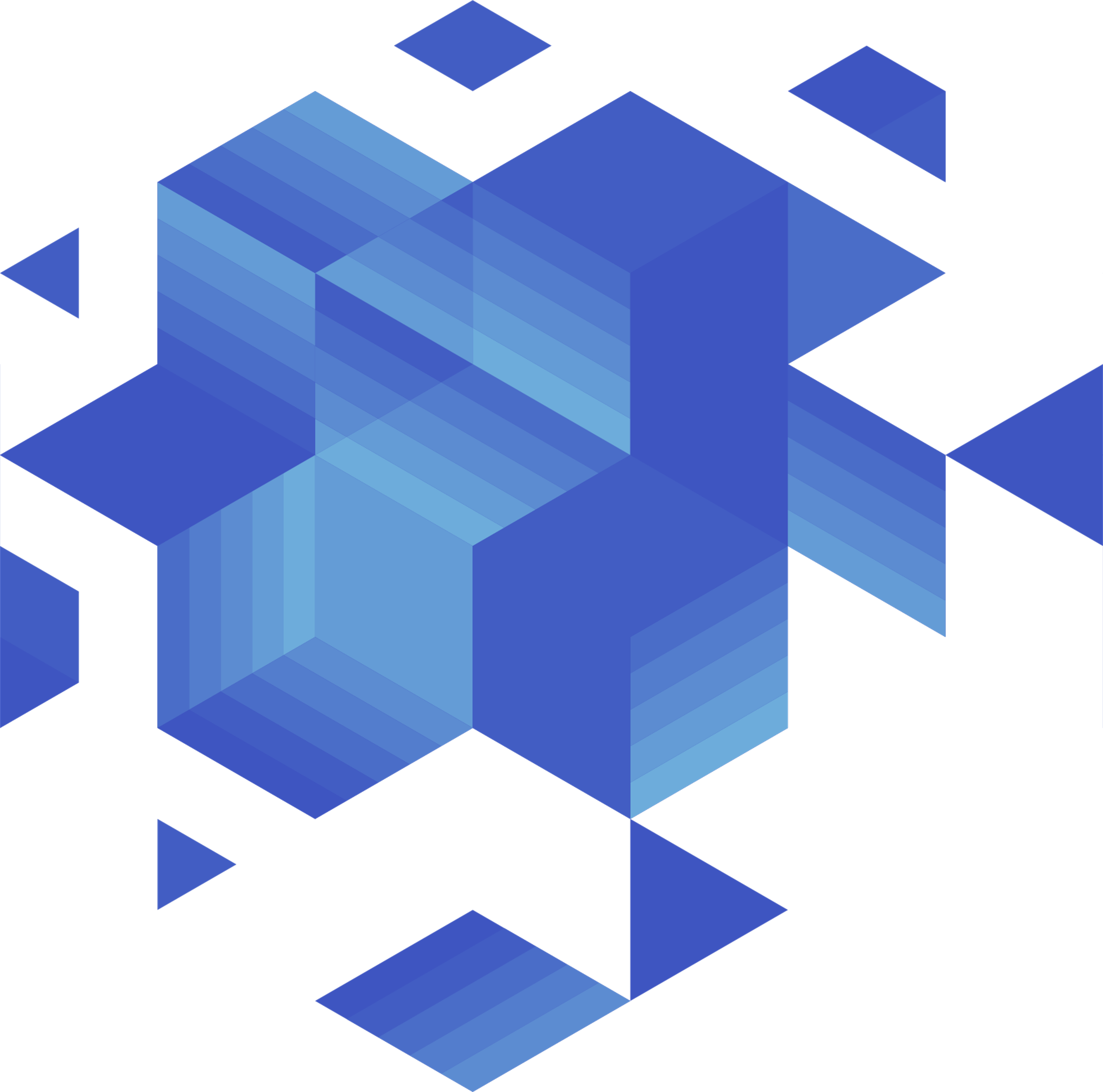 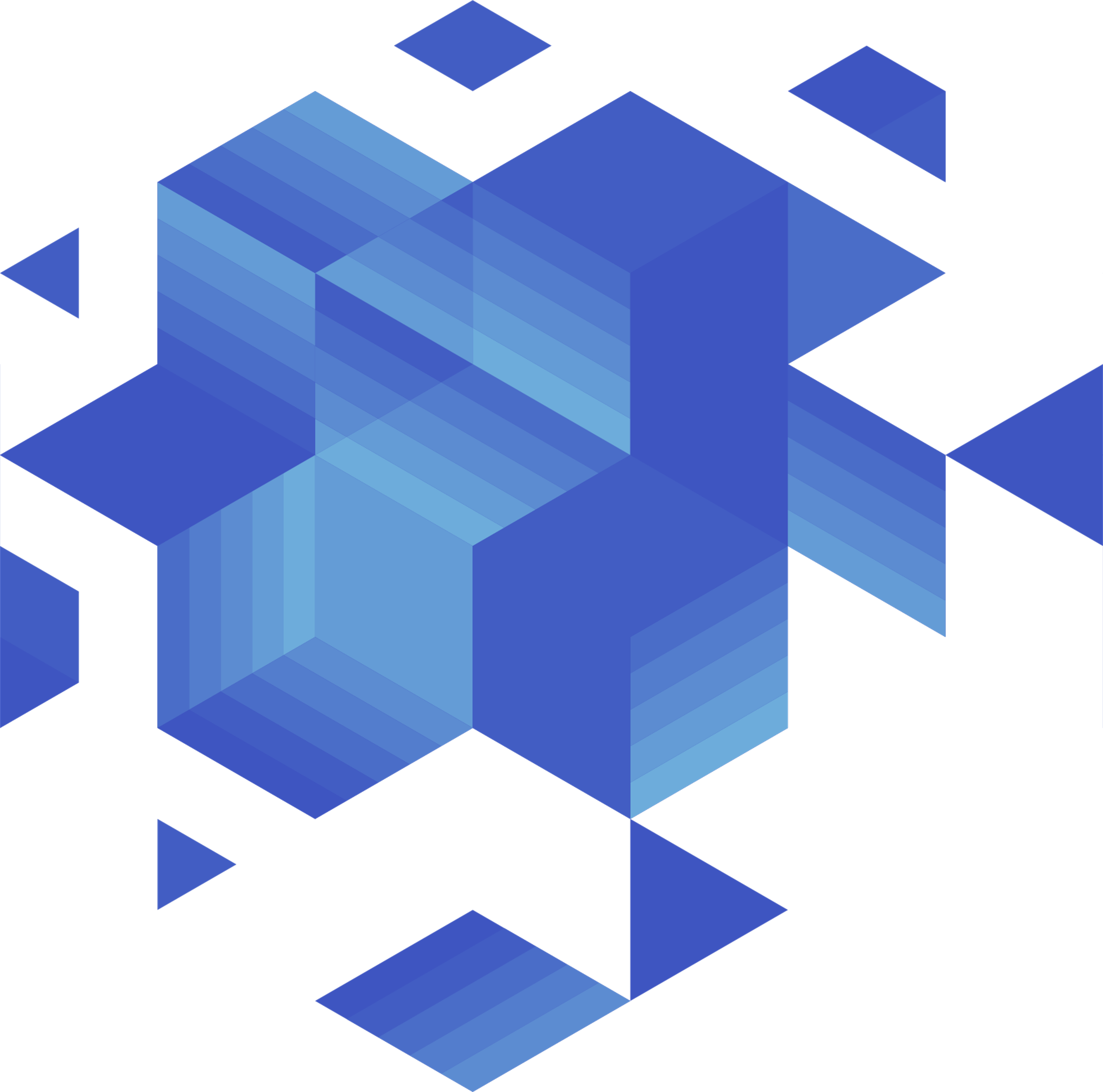 Certified Community Behavioral Health Clinics (CCBHC) Overview​
DATA REQUIREMENTS
SAMSHA’s Performance Accountability & Reporting System (SPARS)​
Collected NOMs data entered in SAMSHA online database​
Download of collected data with reporting abilities​
National Outcomes Measures (NOMs)​
Baseline Interview within 7 days of entering treatment​
6 Month (180 days) Reassessments for duration of treatment​
Clinical Discharge interview when completing treatment​
Focusing on ​
Demographics​
Functioning​
Services Received and Outcomes
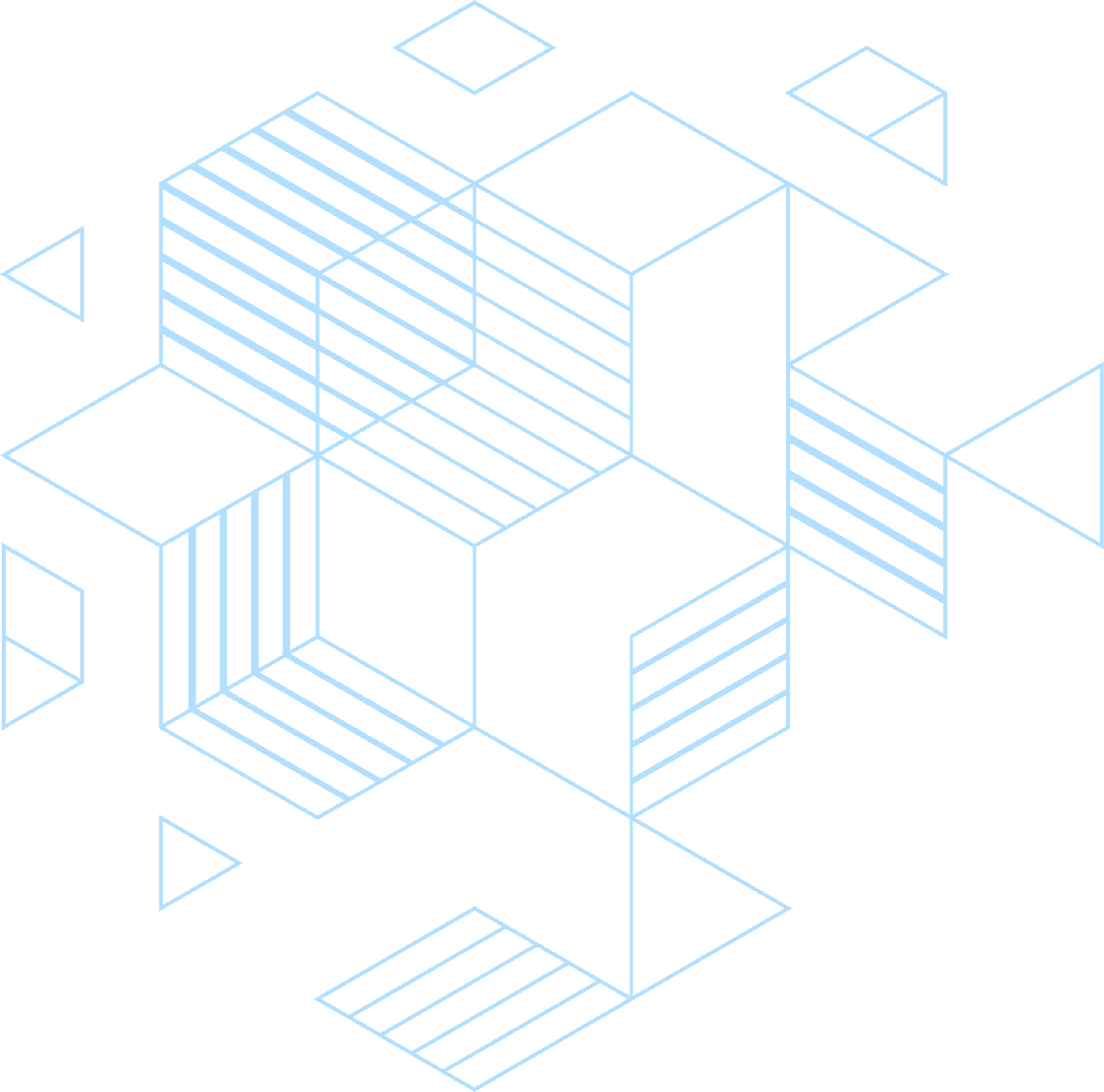 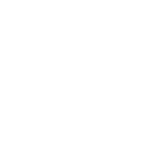 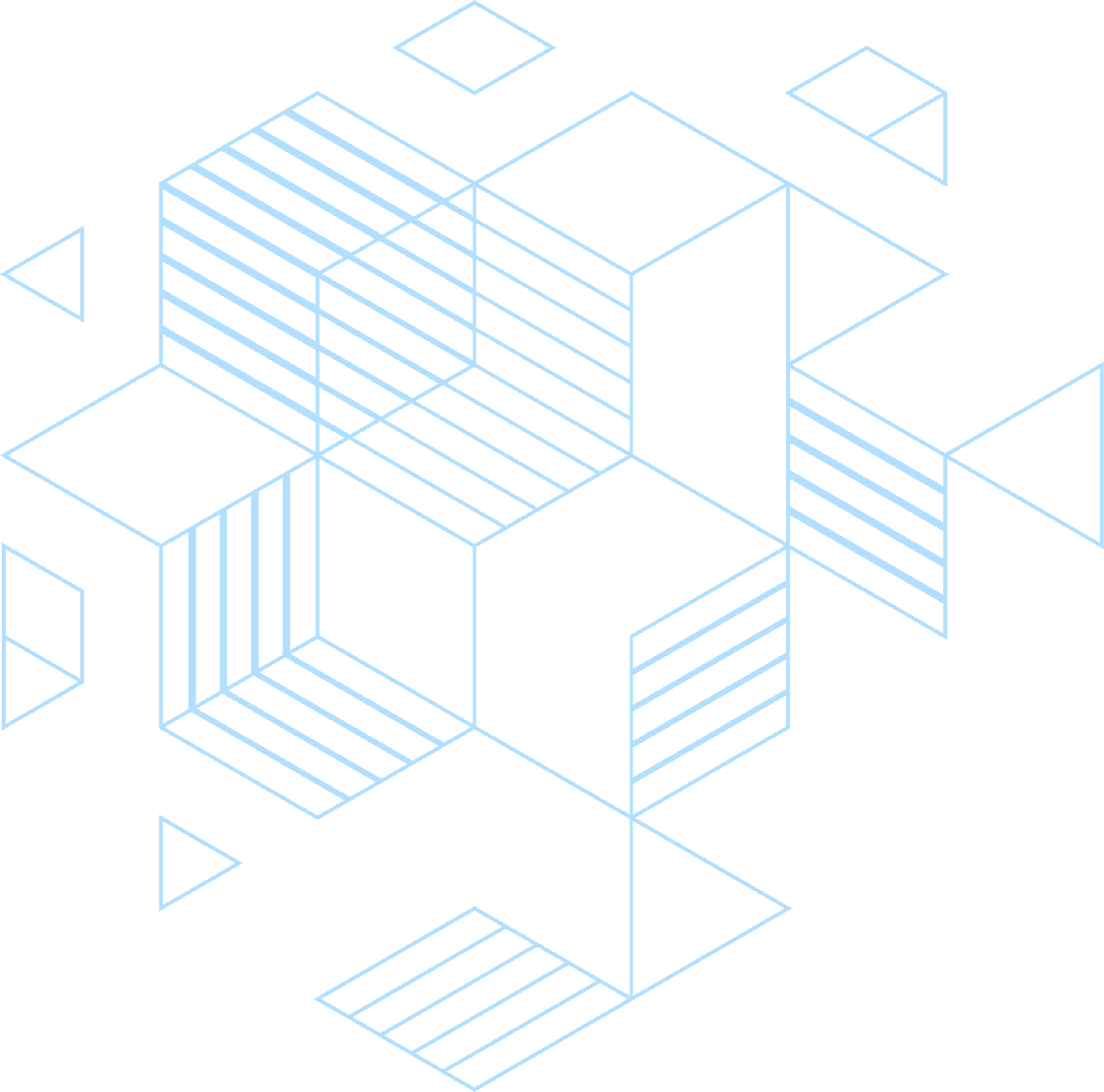 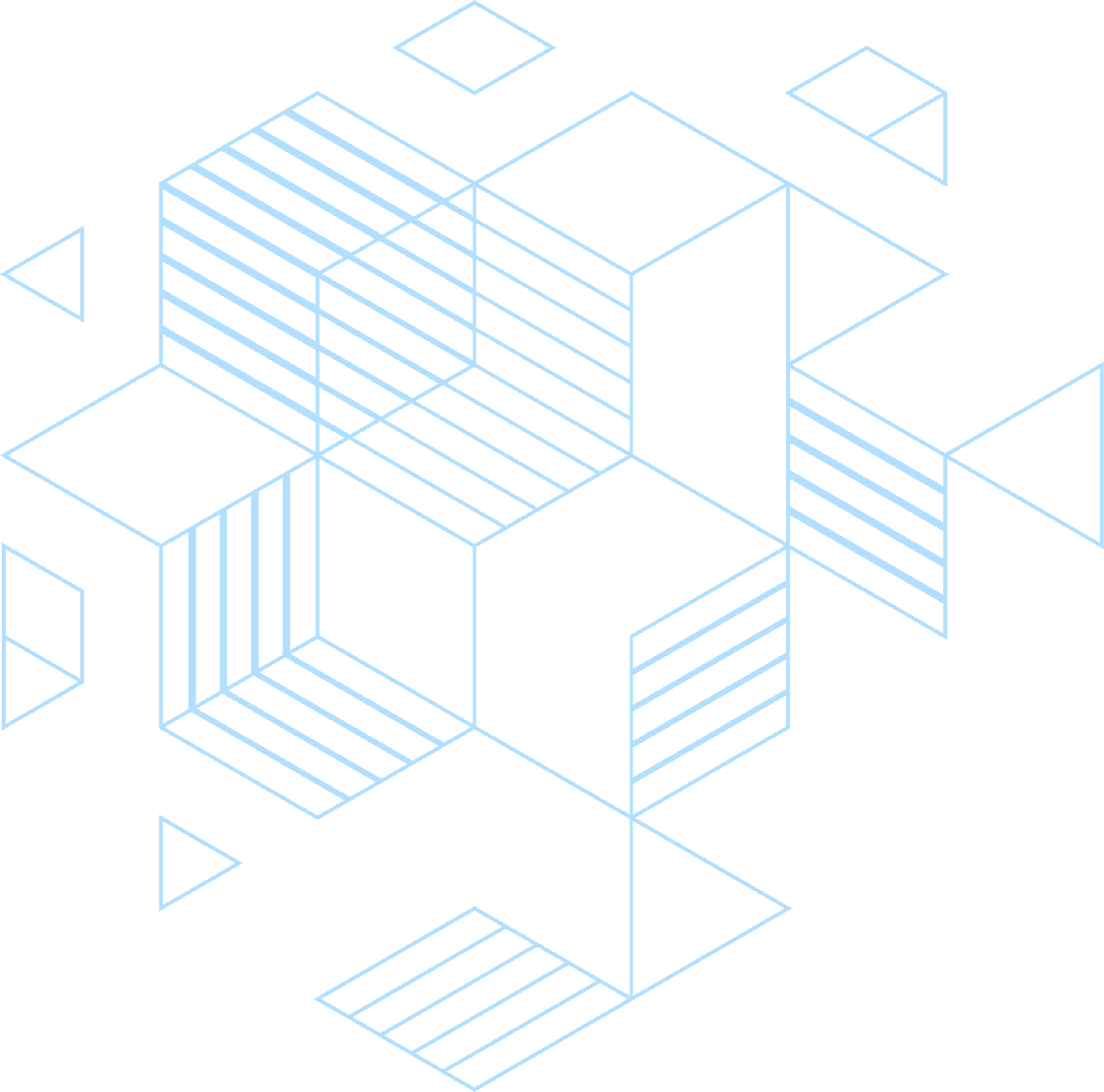 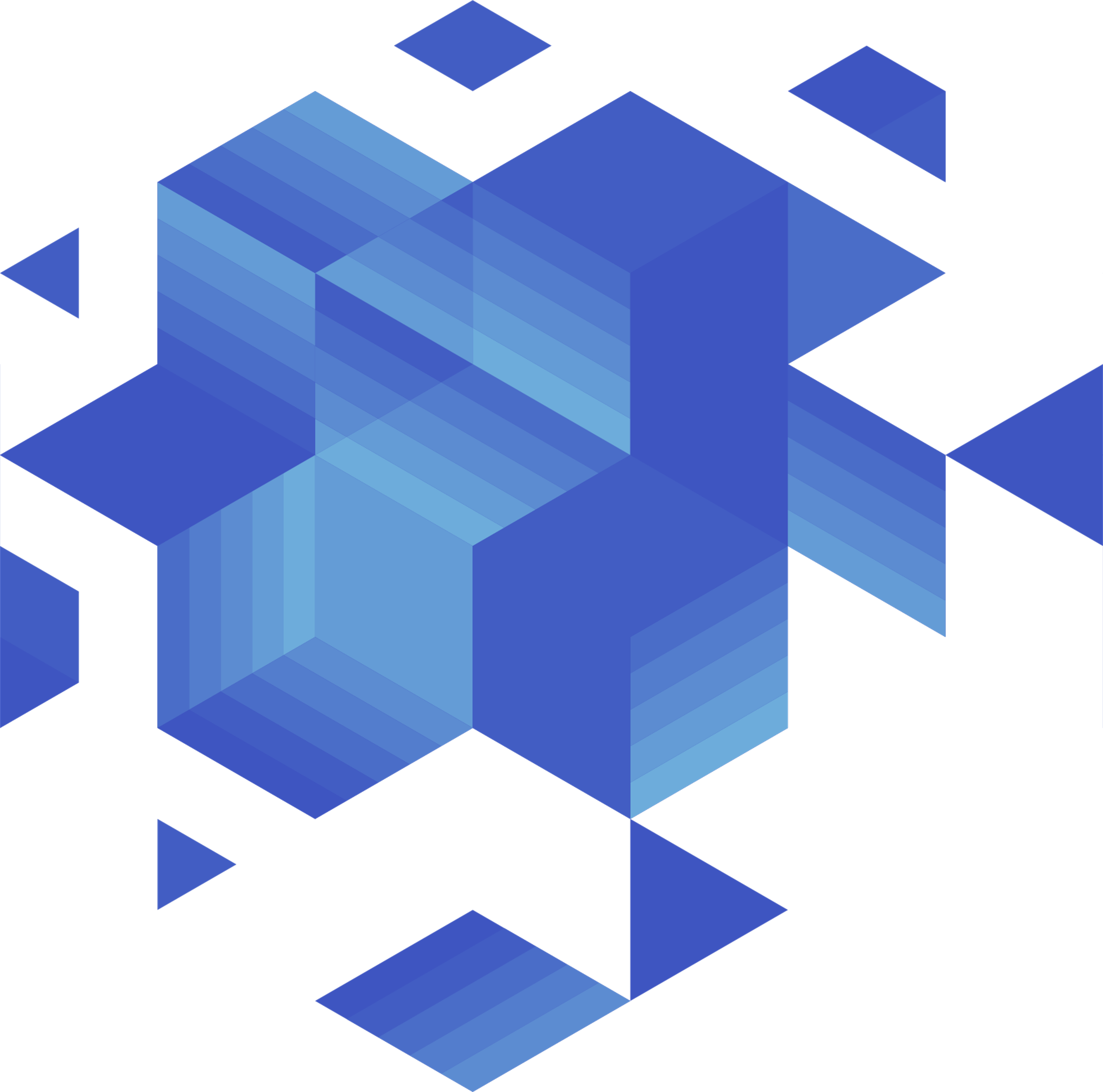 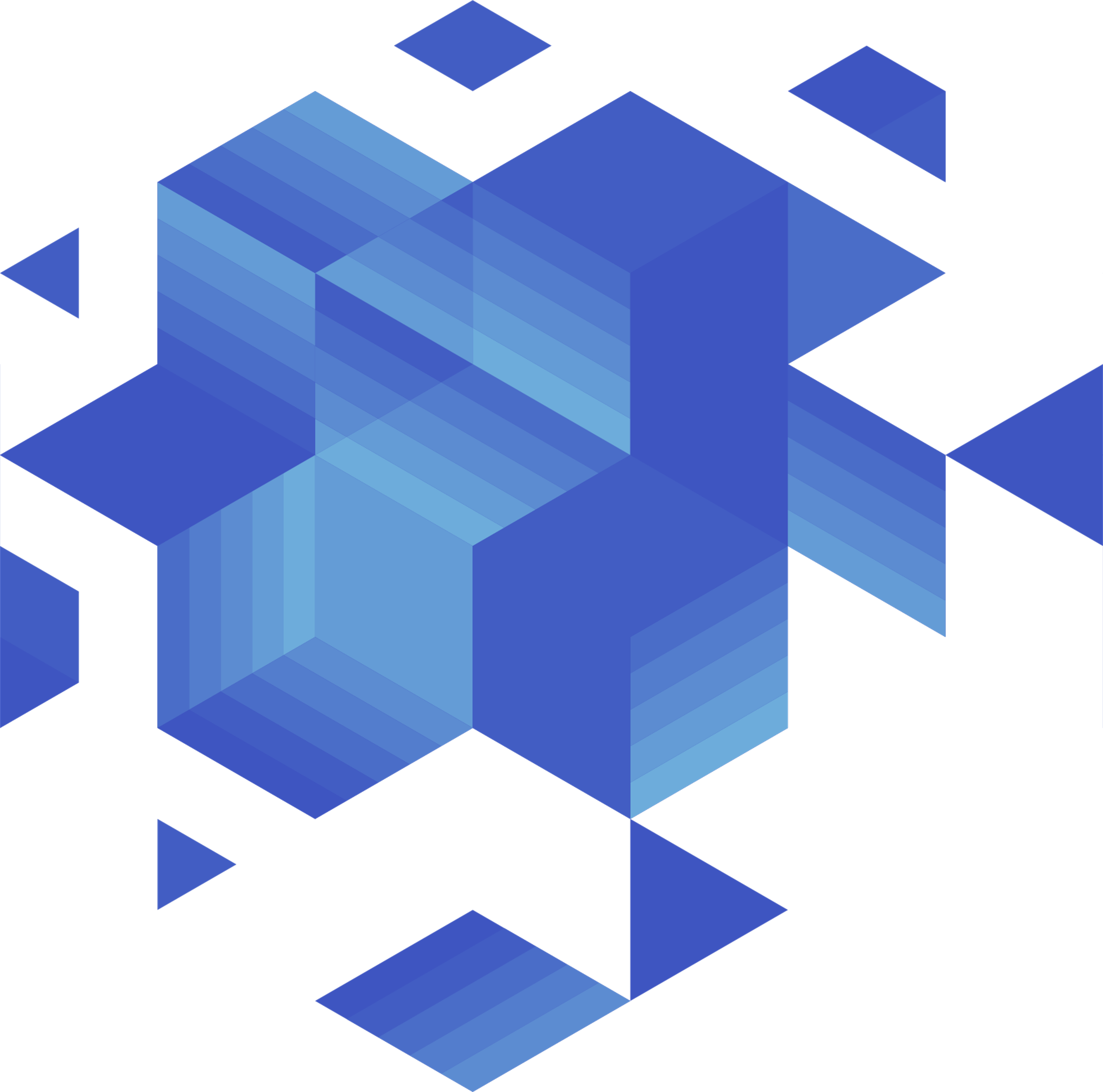 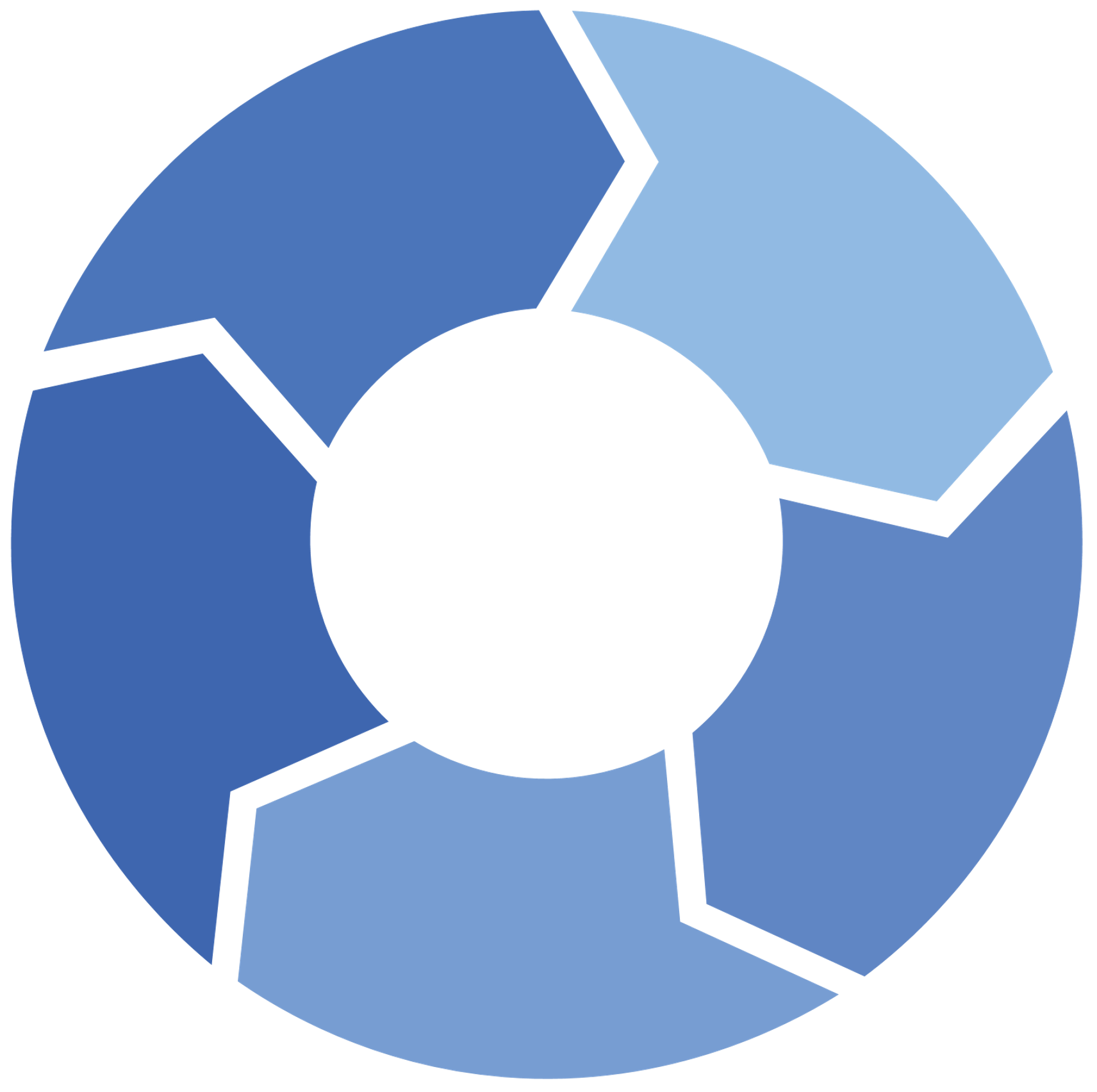 Clinician collects NOMS as PDF
PDF used to ​
enter into SPARS​
Tracking reassessment ​
and 
discharge ​
in excel
Early Process
Daily upload ​
to data ​
warehouse​
Service and appointment tracking in Tableau​
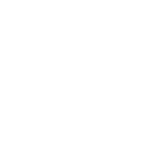 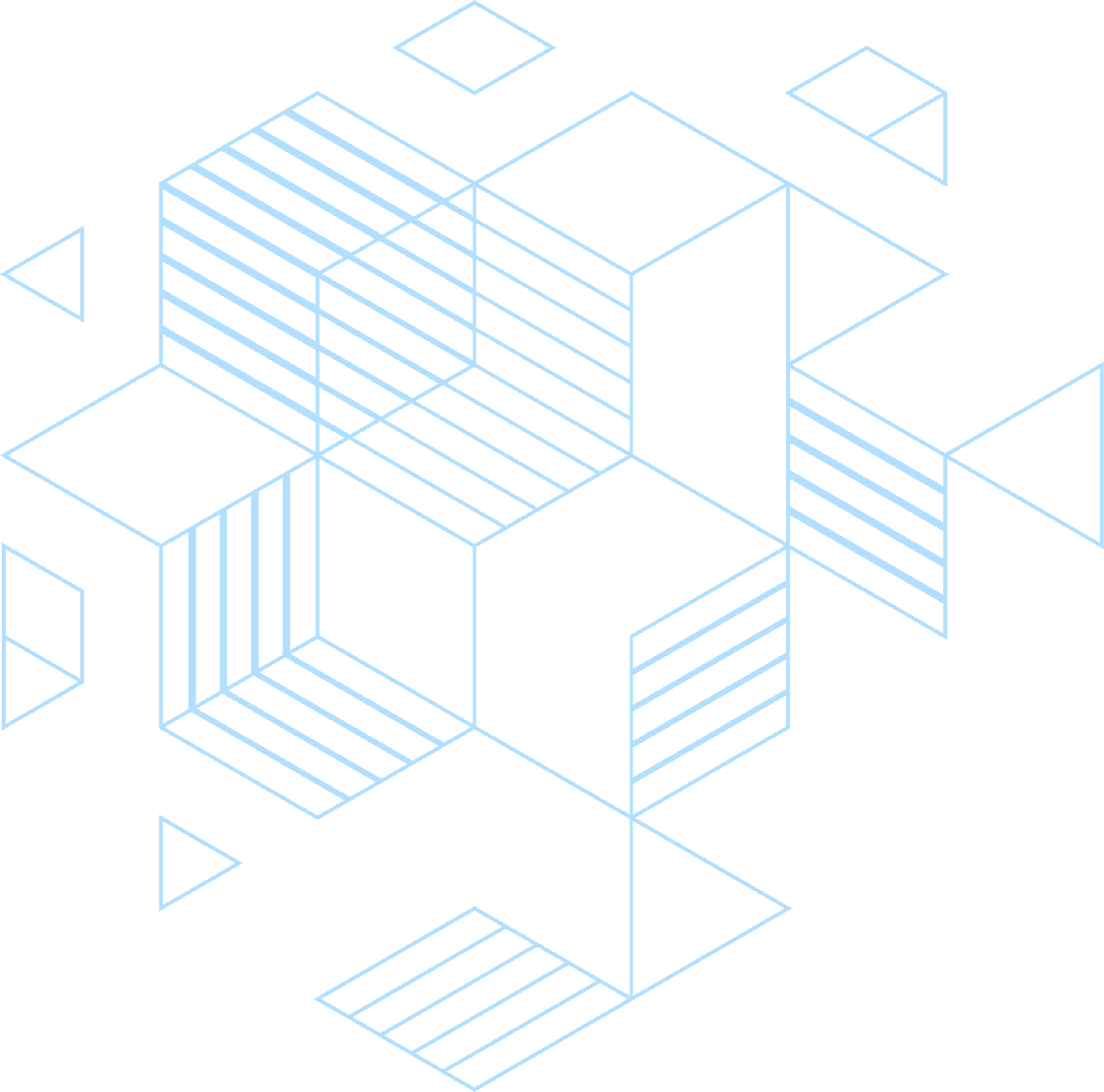 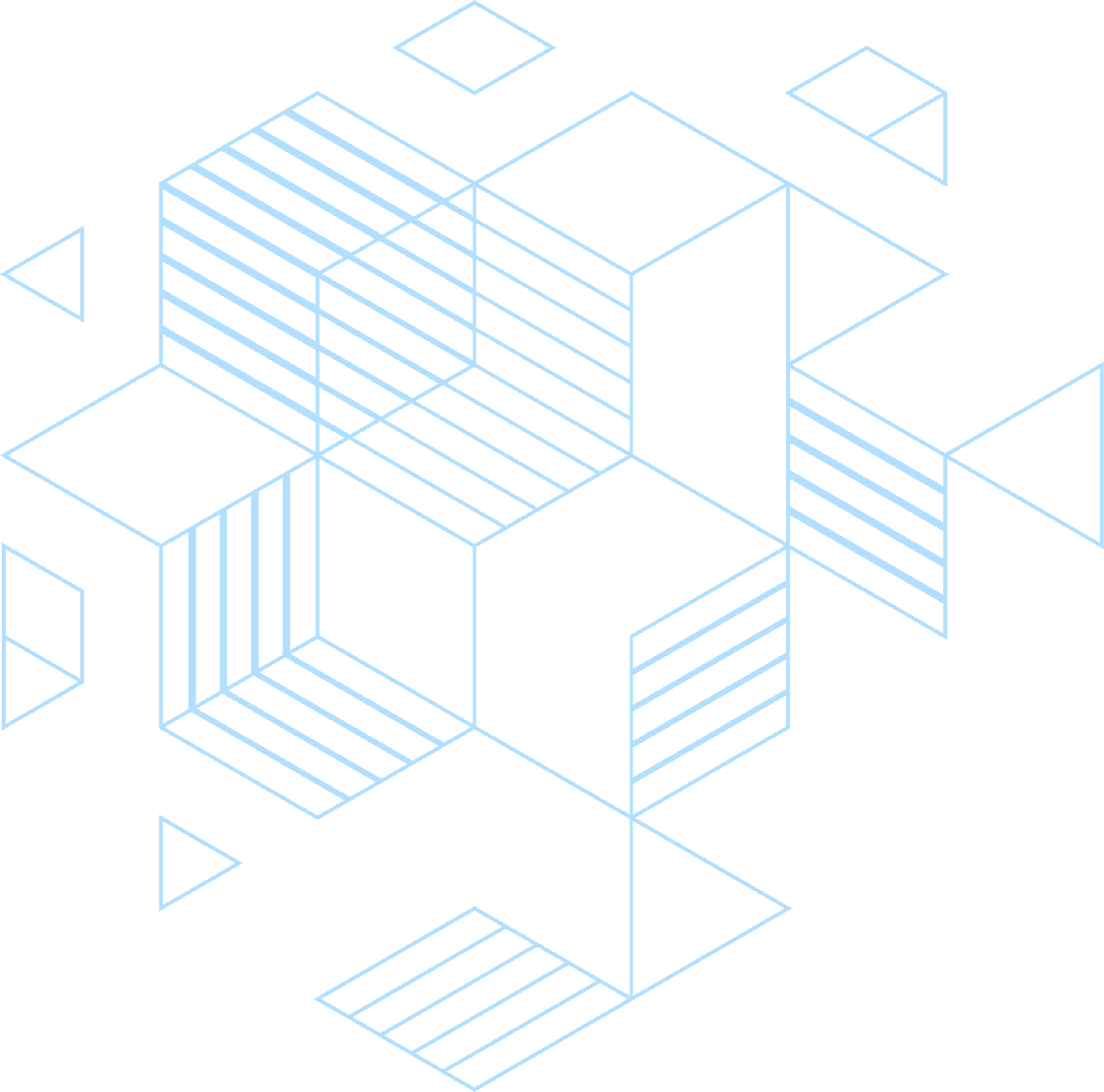 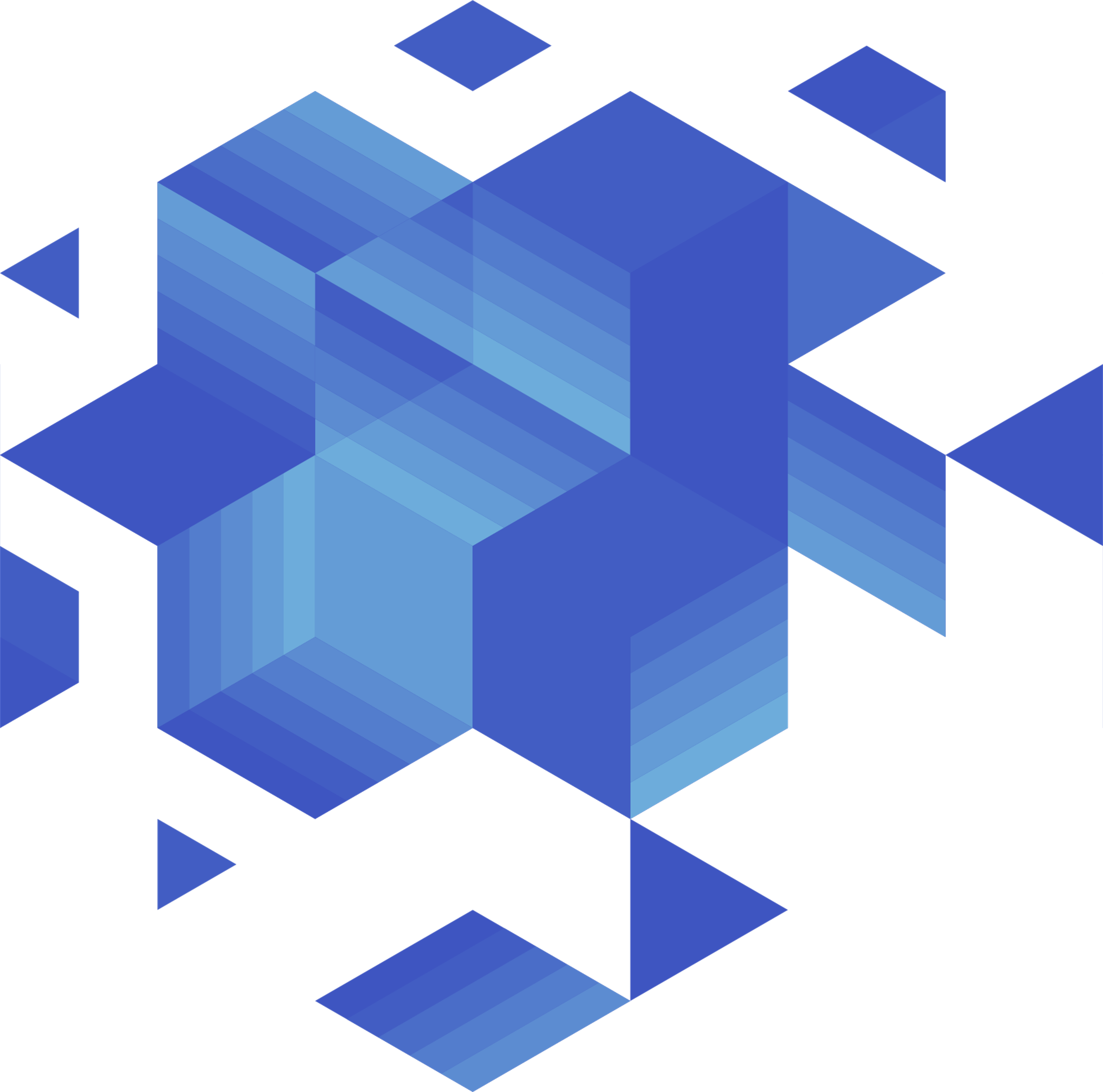 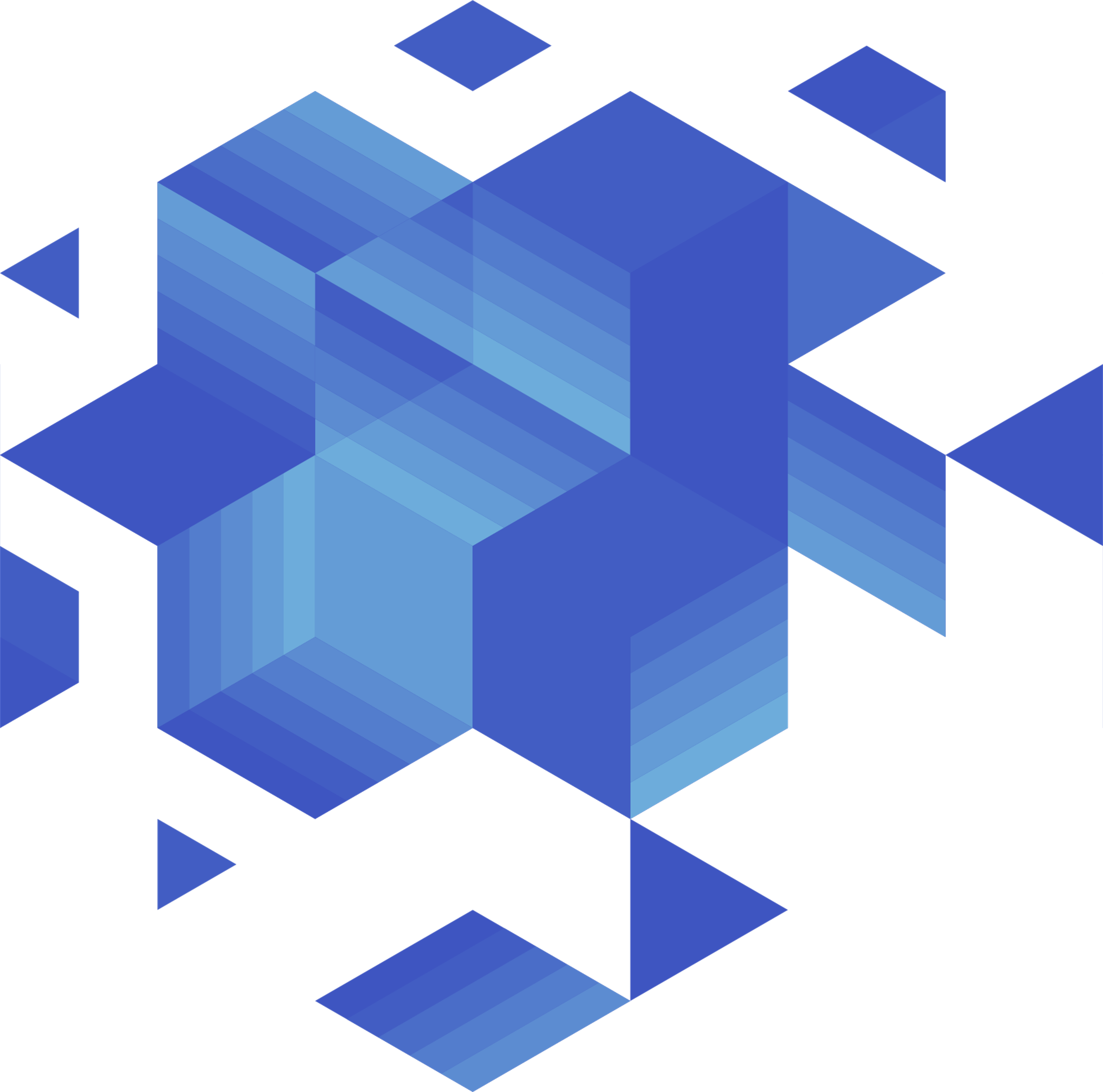 Tools Used
Datawarehouse
UI PATH (RPA)
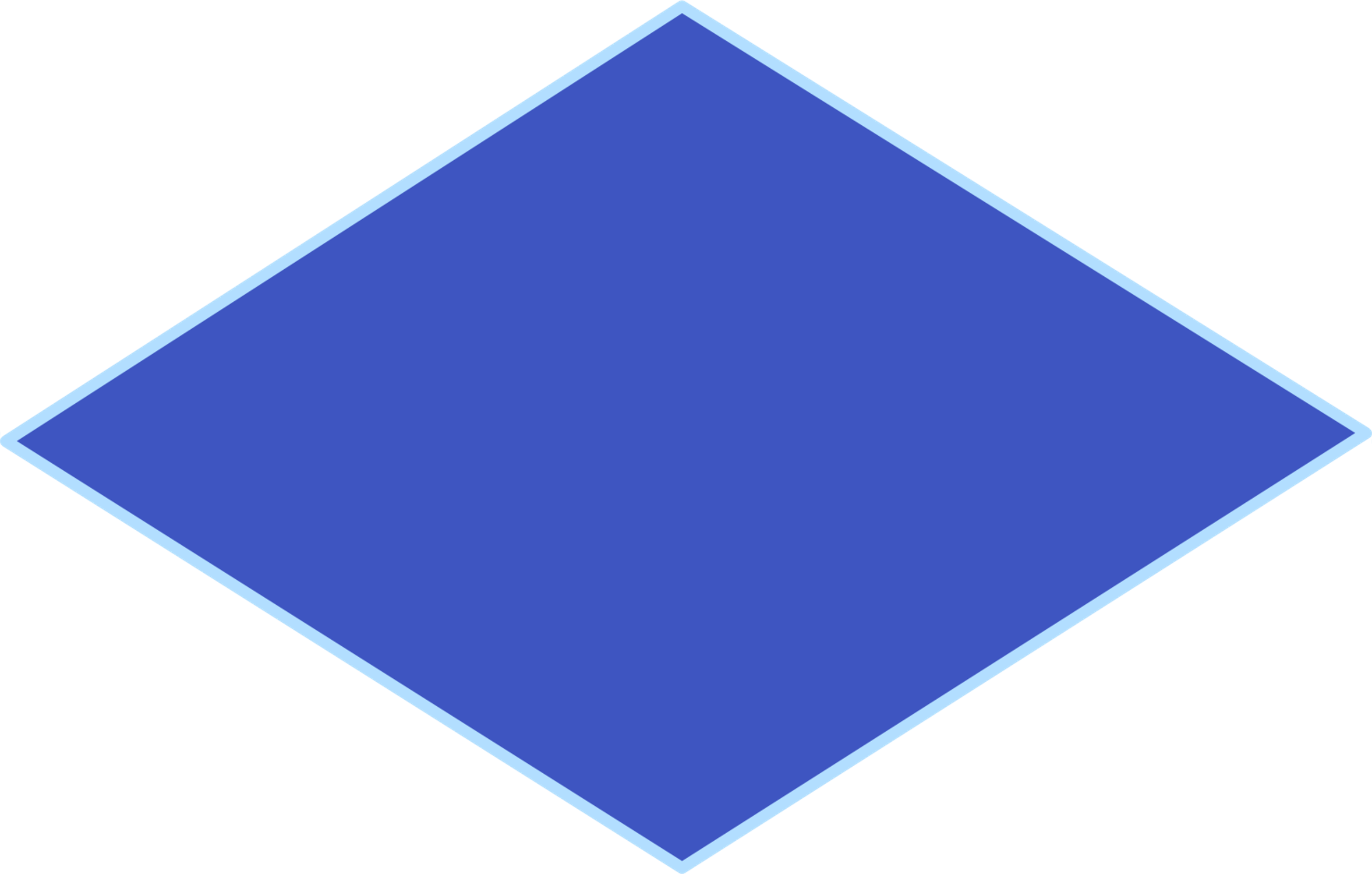 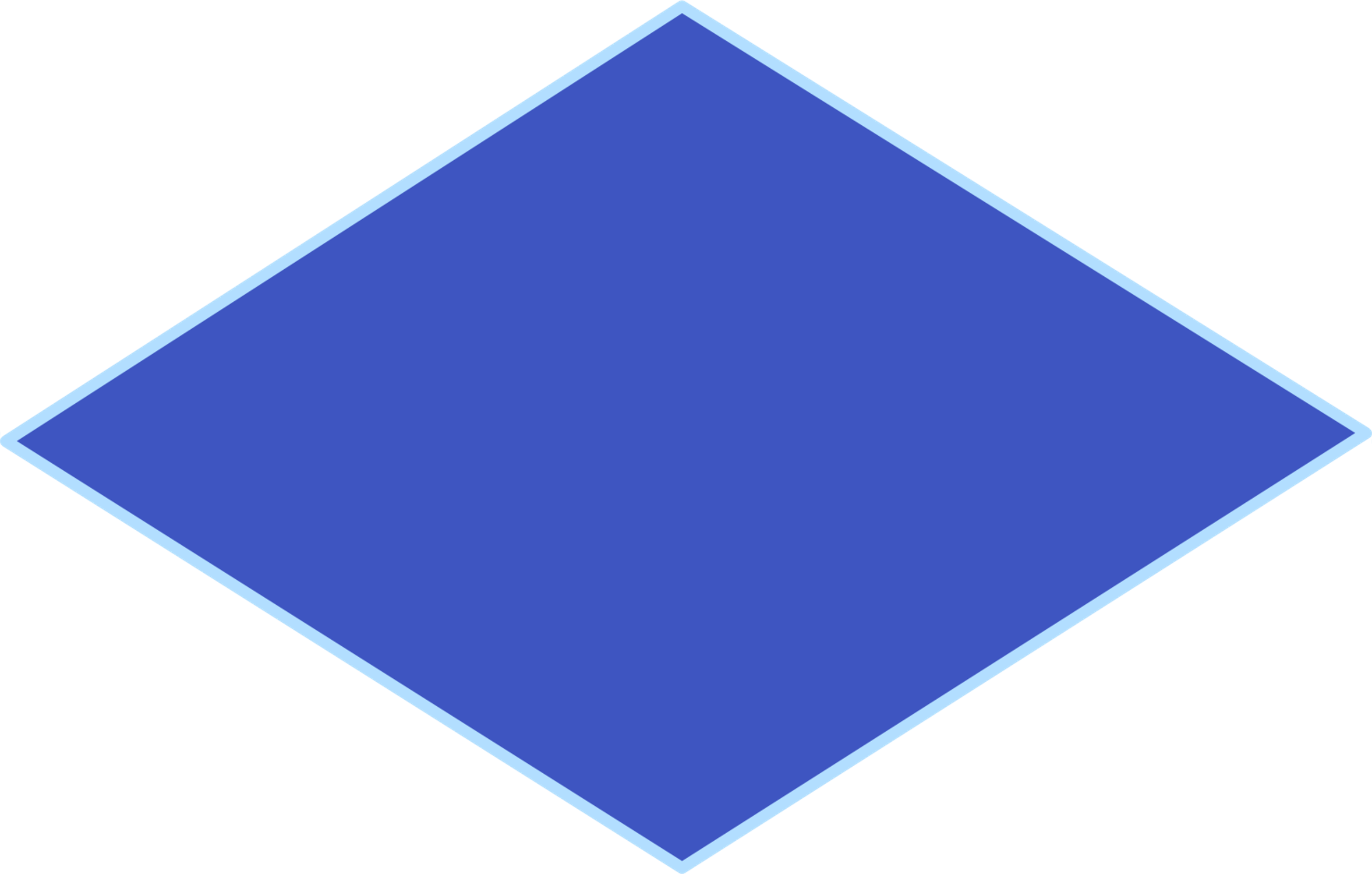 Nightly Download​
Robotic Process Automation
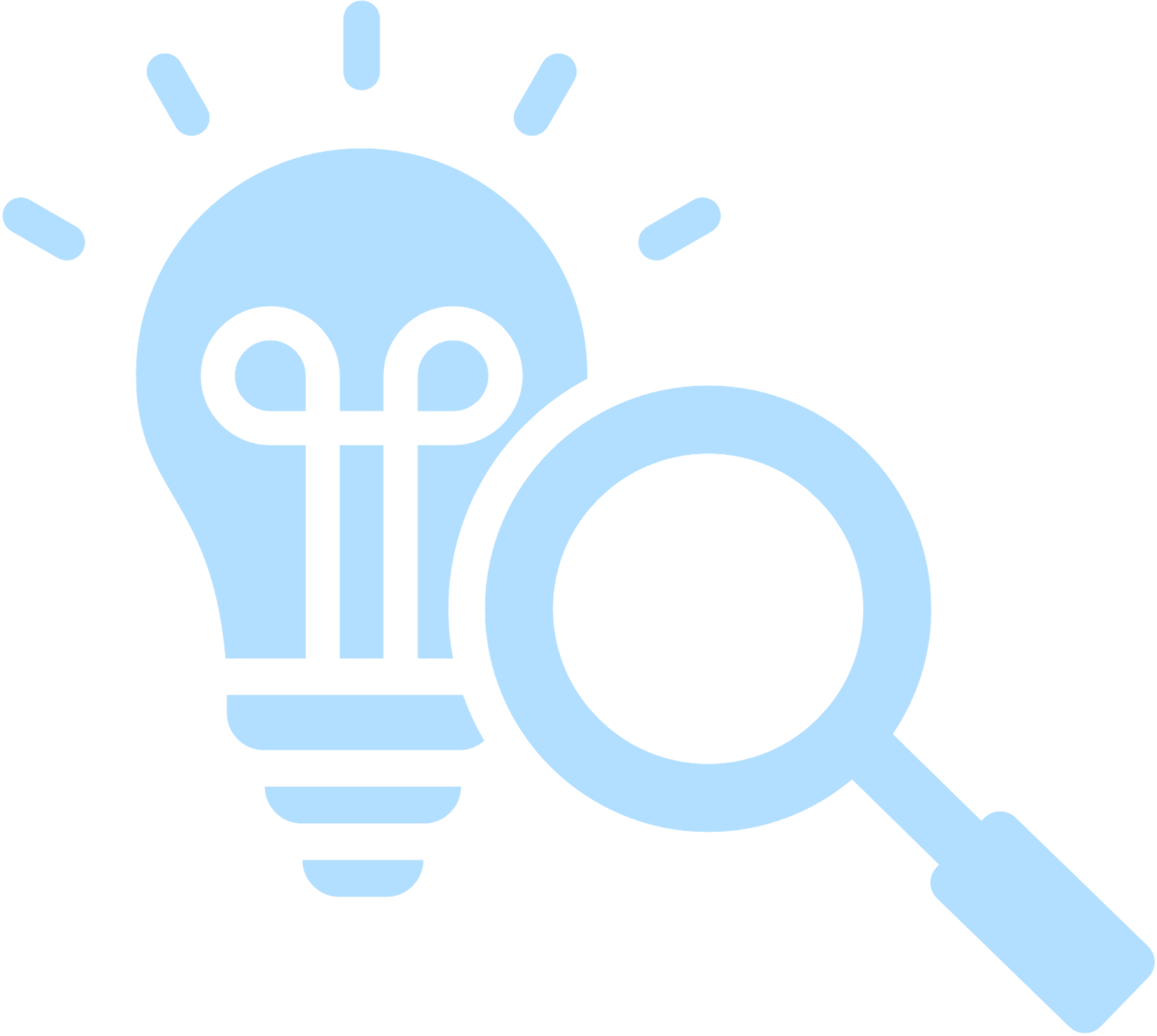 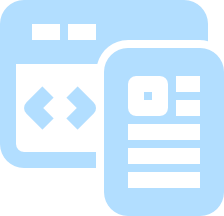 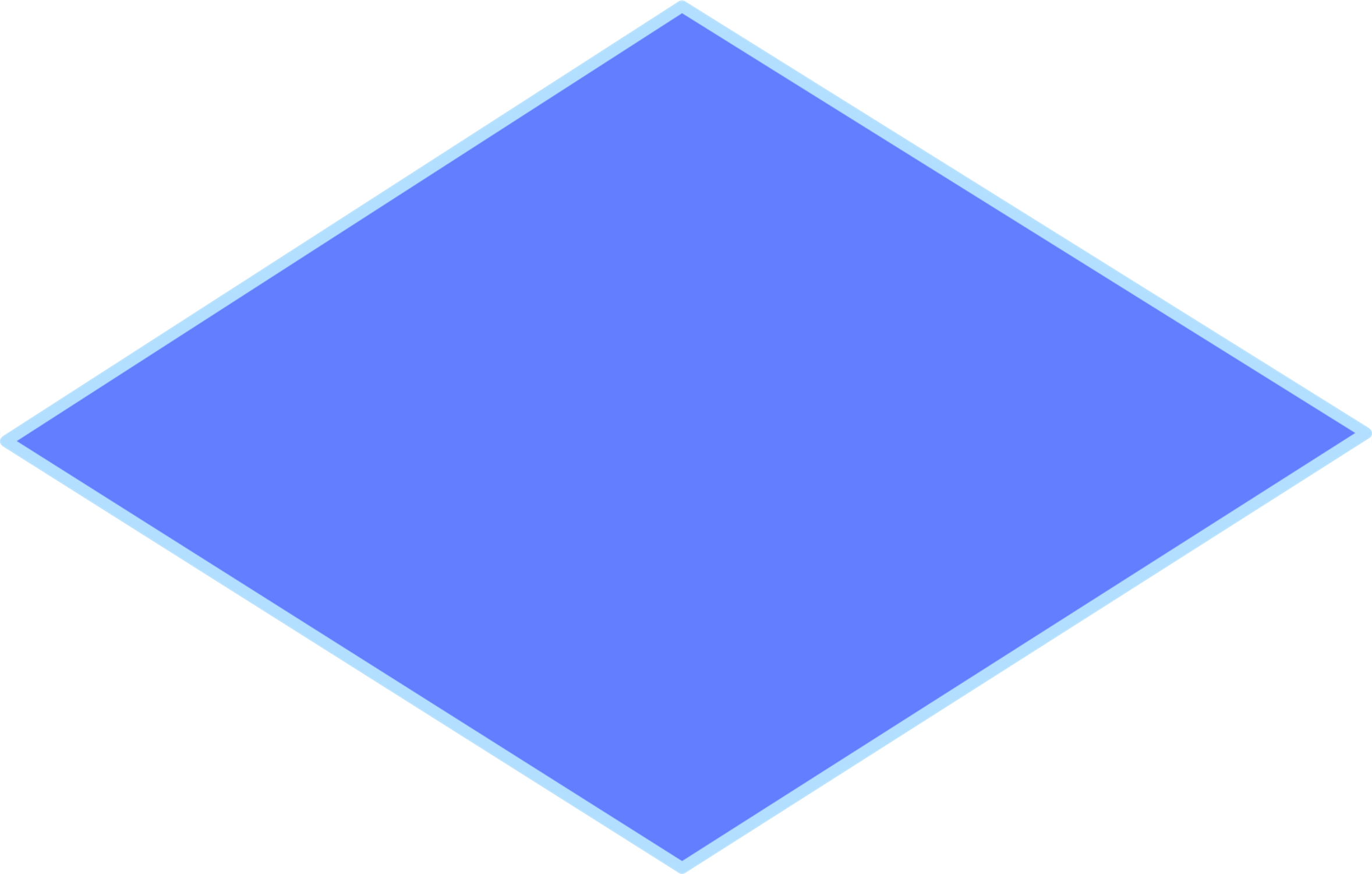 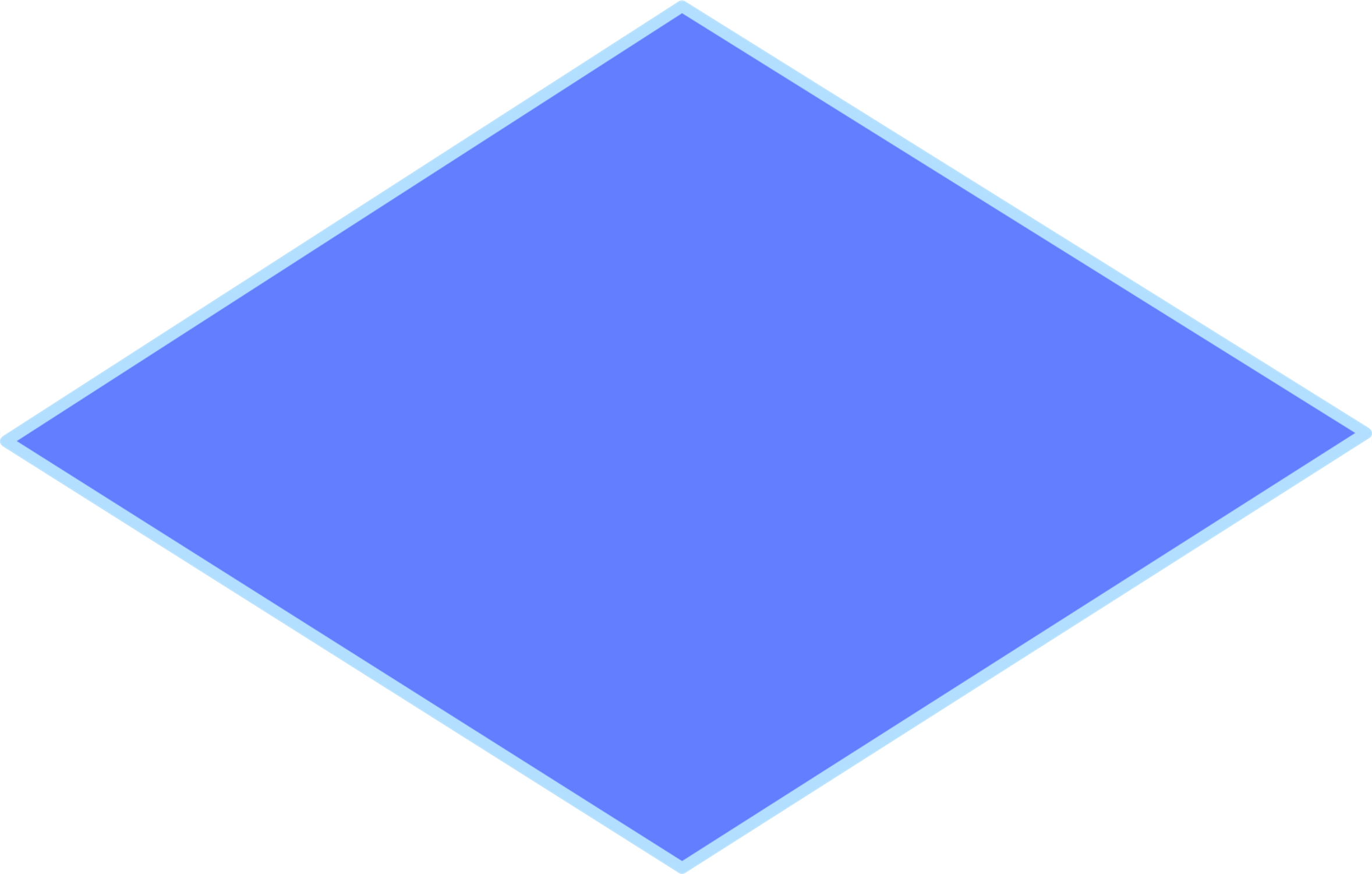 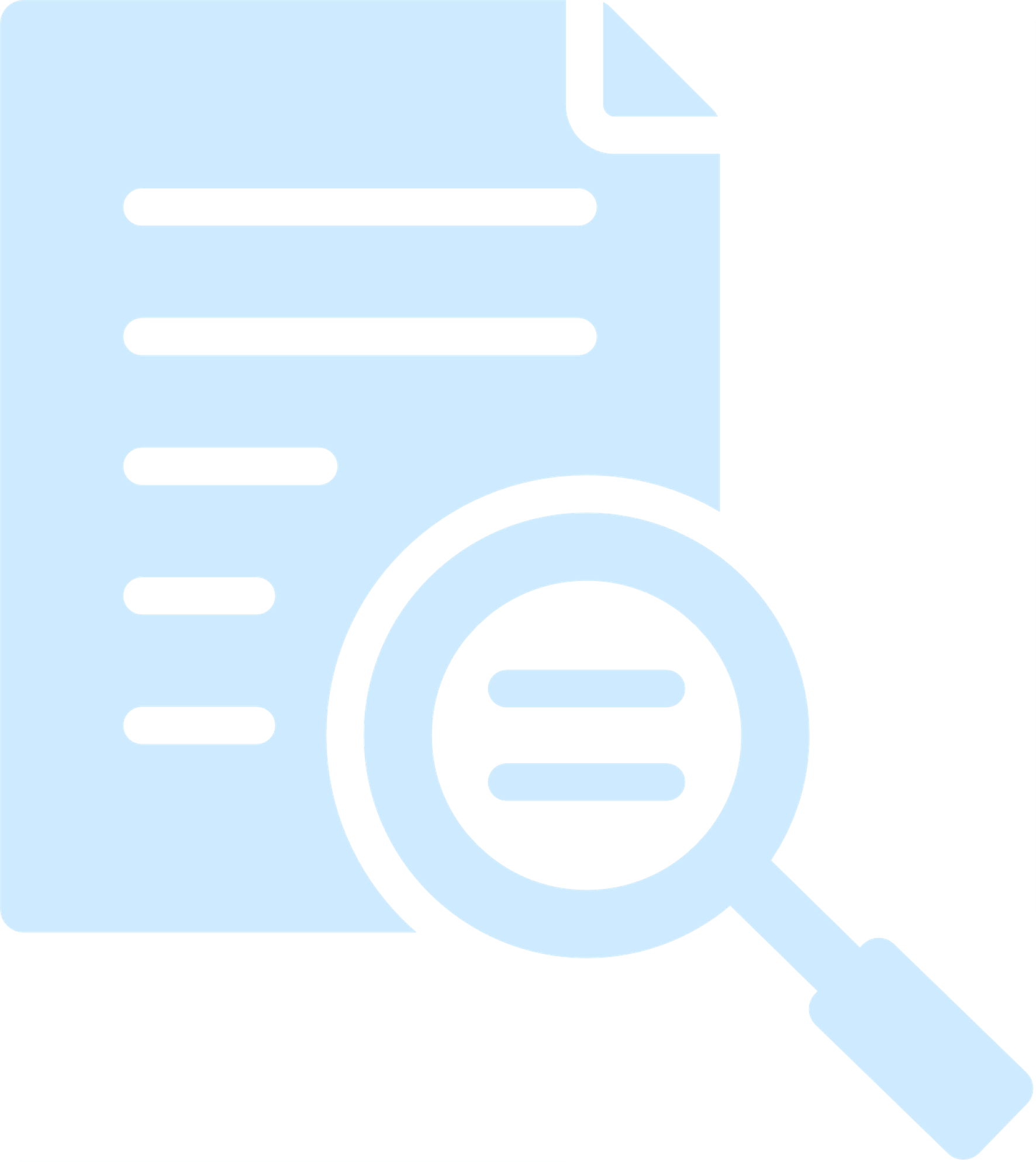 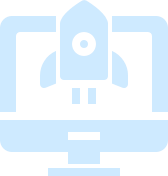 Avatar NX
Tableau & Tableau Prep
Electronic Health Record
Data Integration​, Data Analytics​, and Reporting
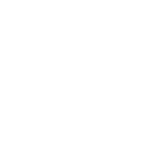 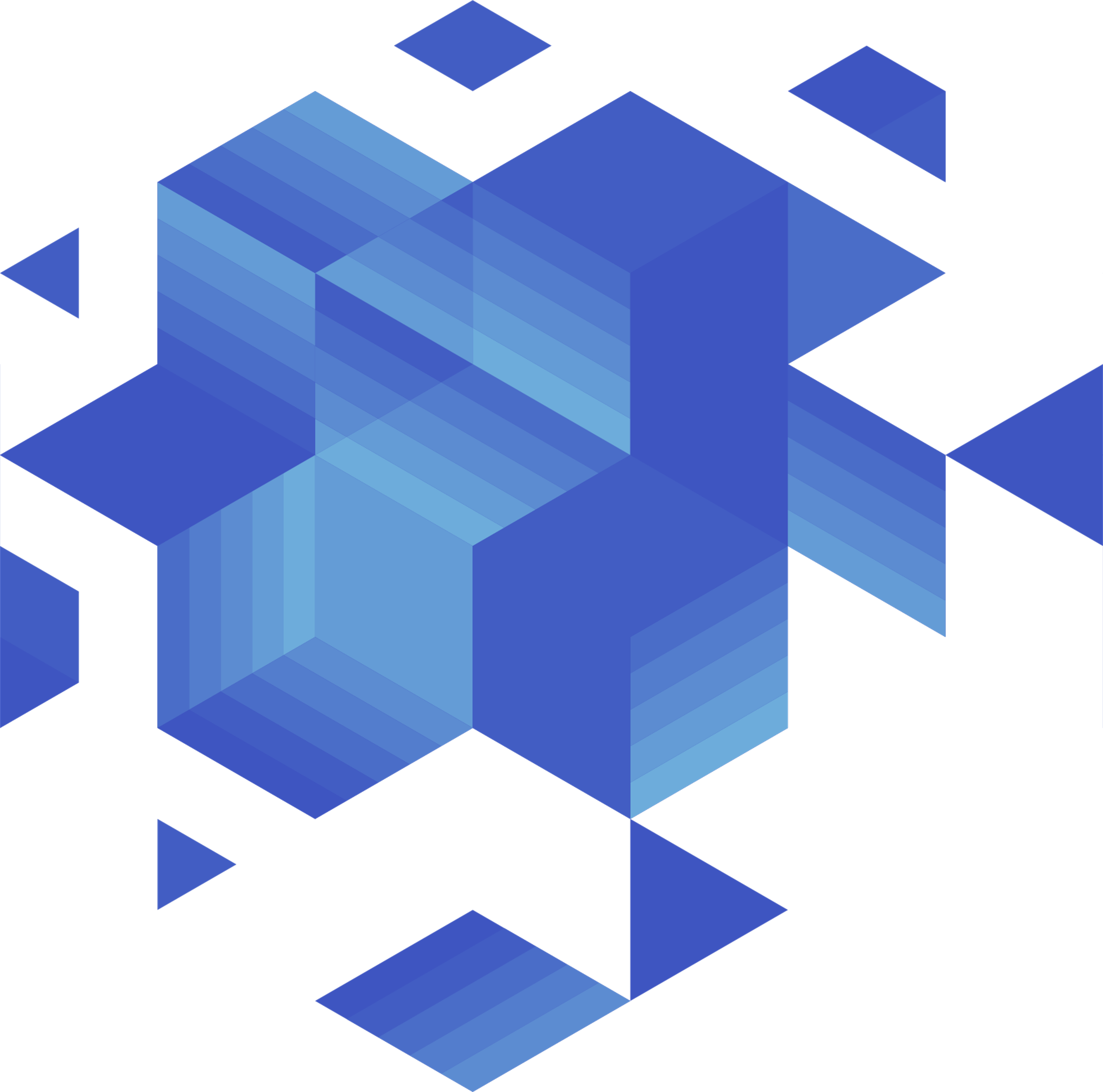 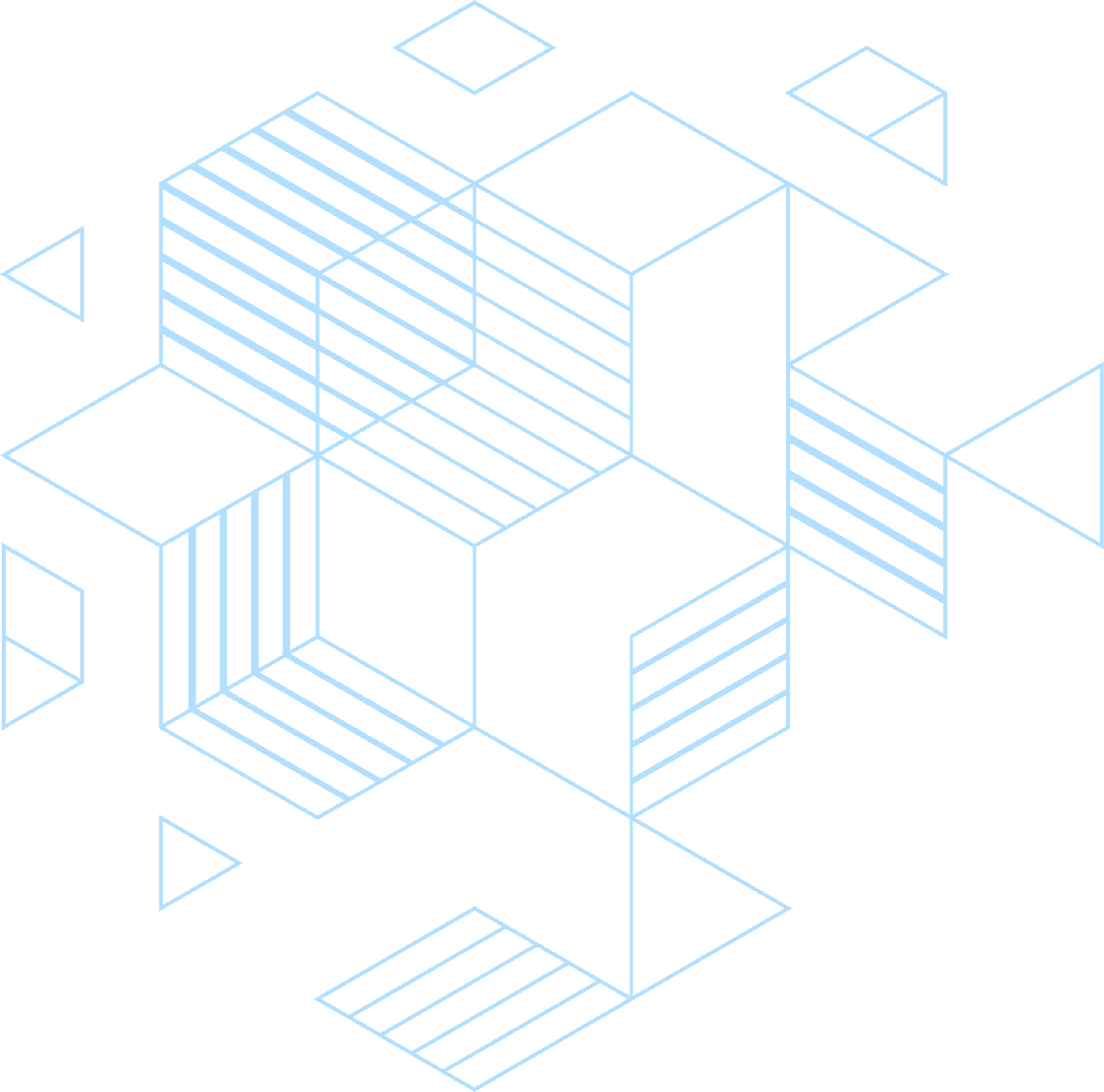 What is RPA (Robotic​ Process Automation​)
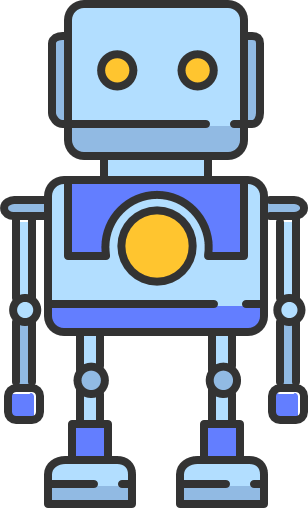 “Put simply, the role of RPA is to automate repetitive tasks that were previously handled by humans. The software is programmed to do repetitive tasks across applications and systems. The software is taught a workflow with multiple steps and applications.”  ​
- Antony Edwards, COO, Eggplant​
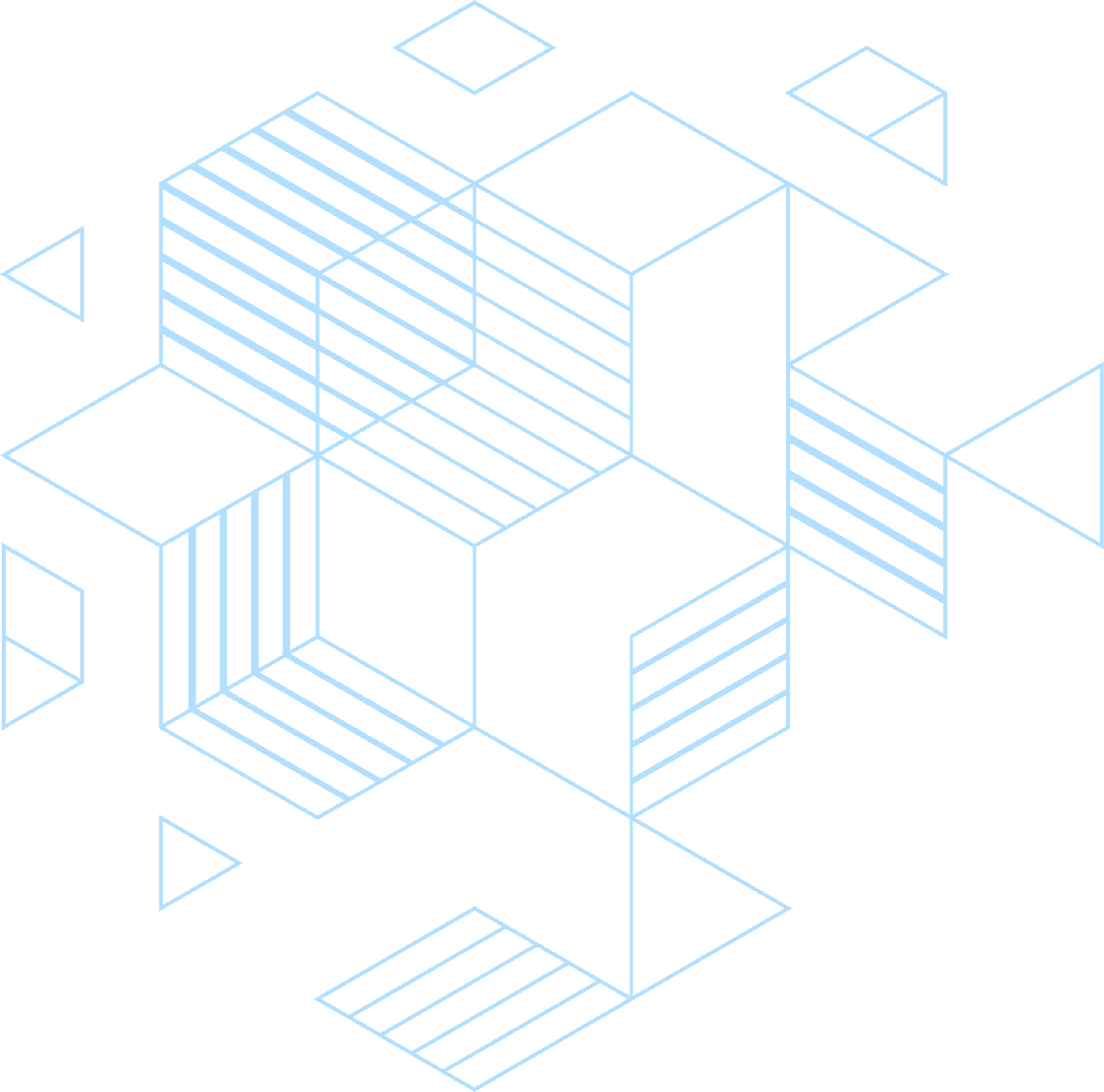 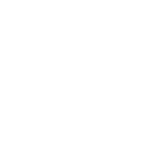 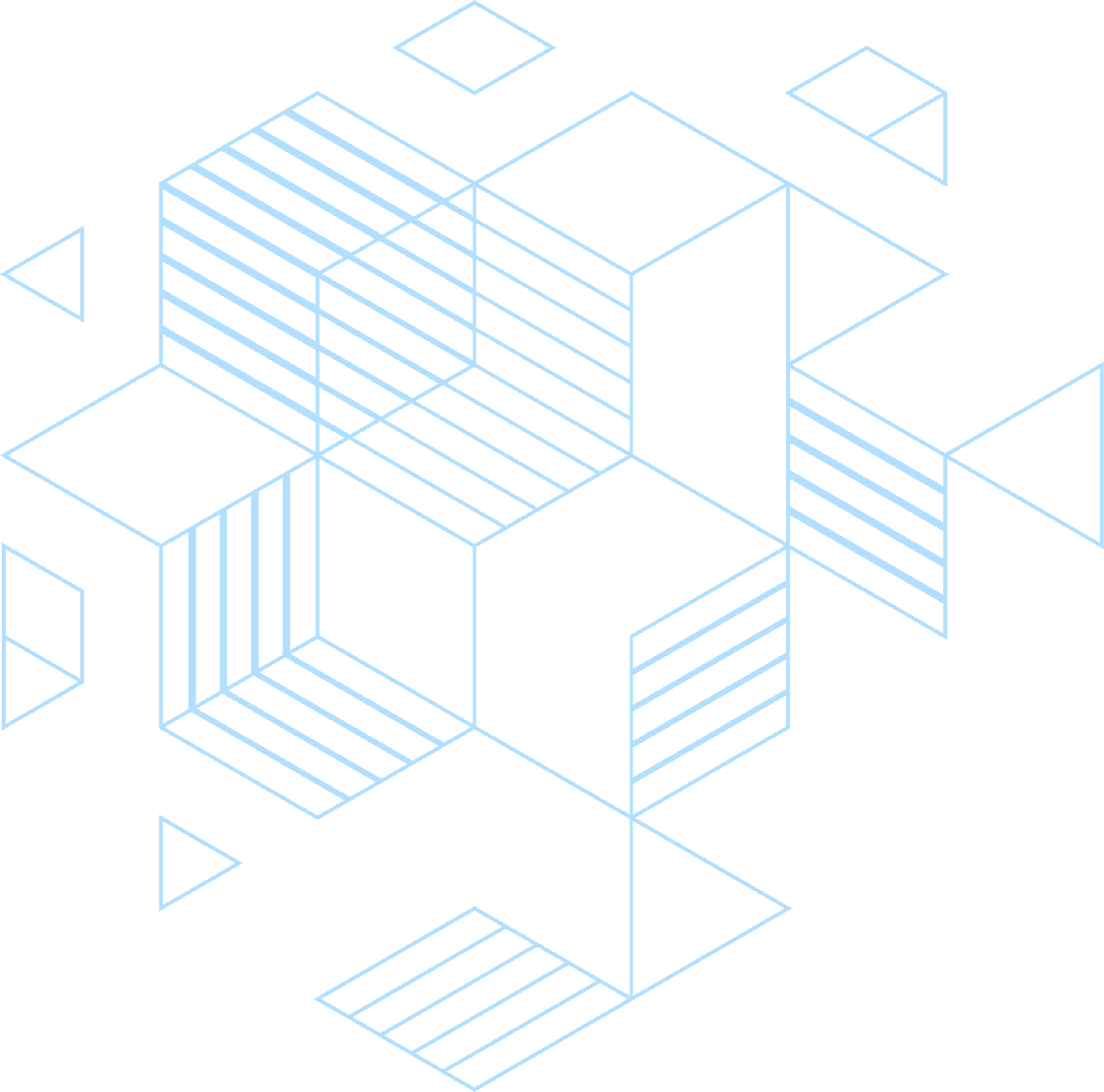 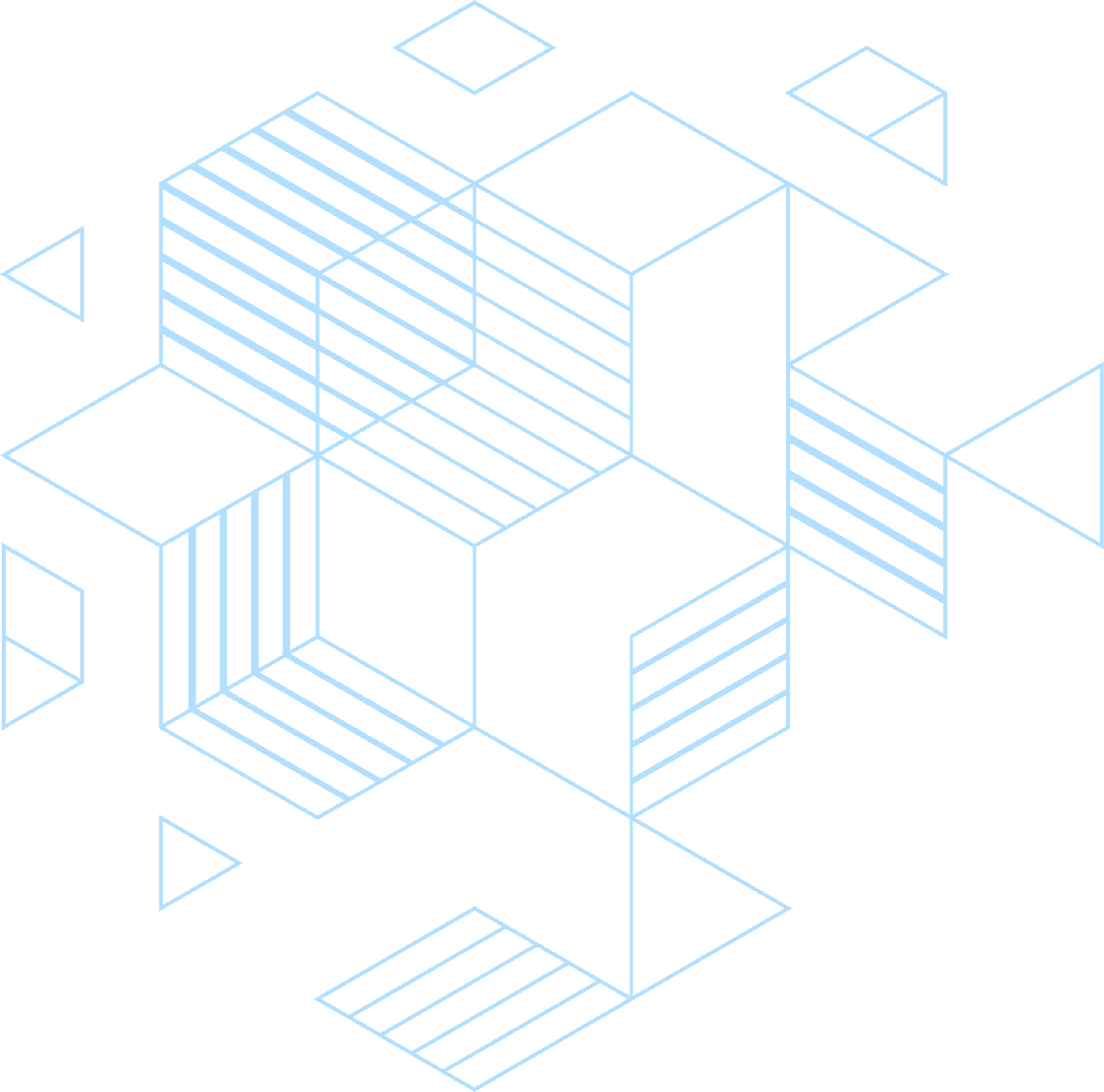 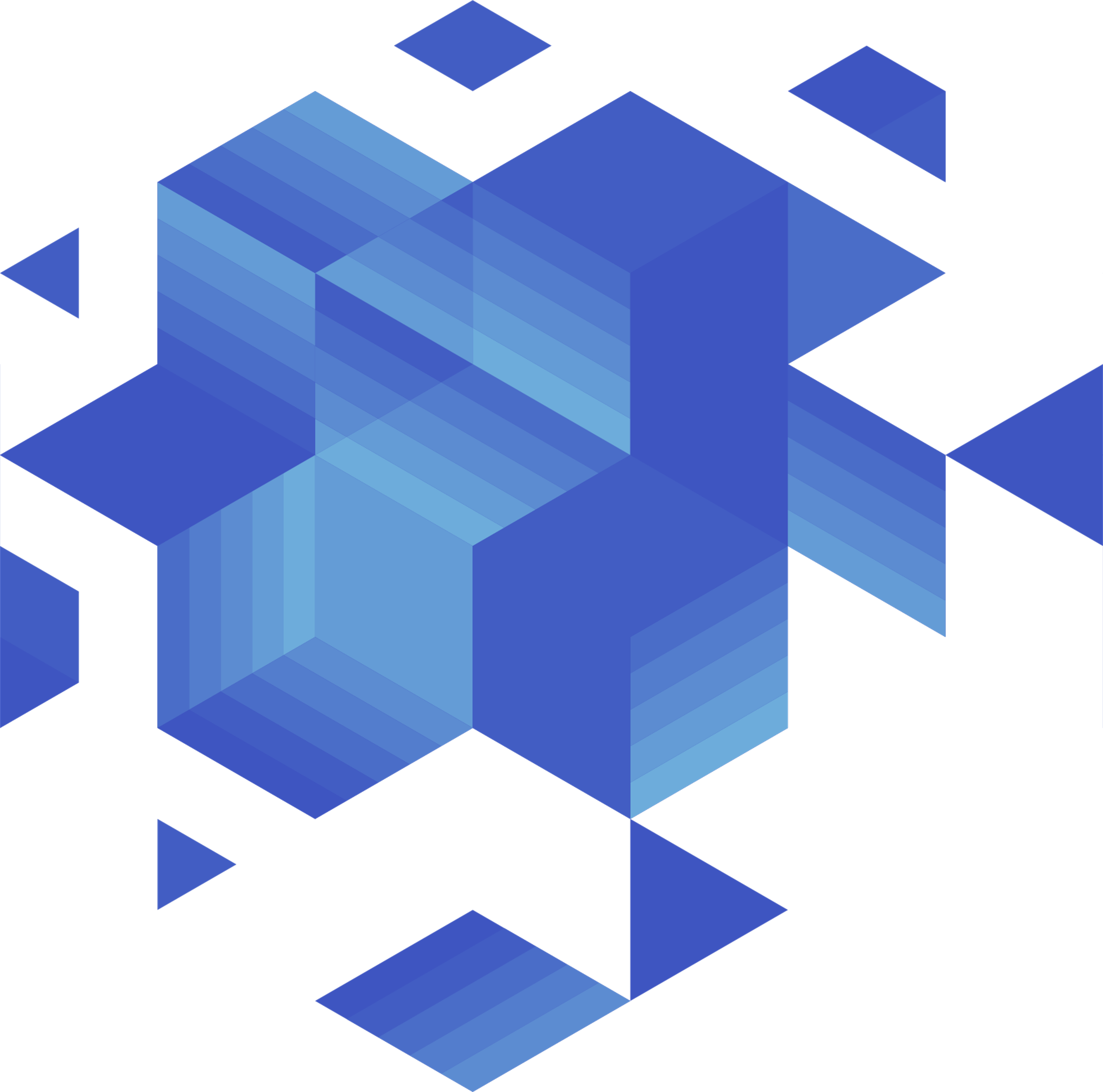 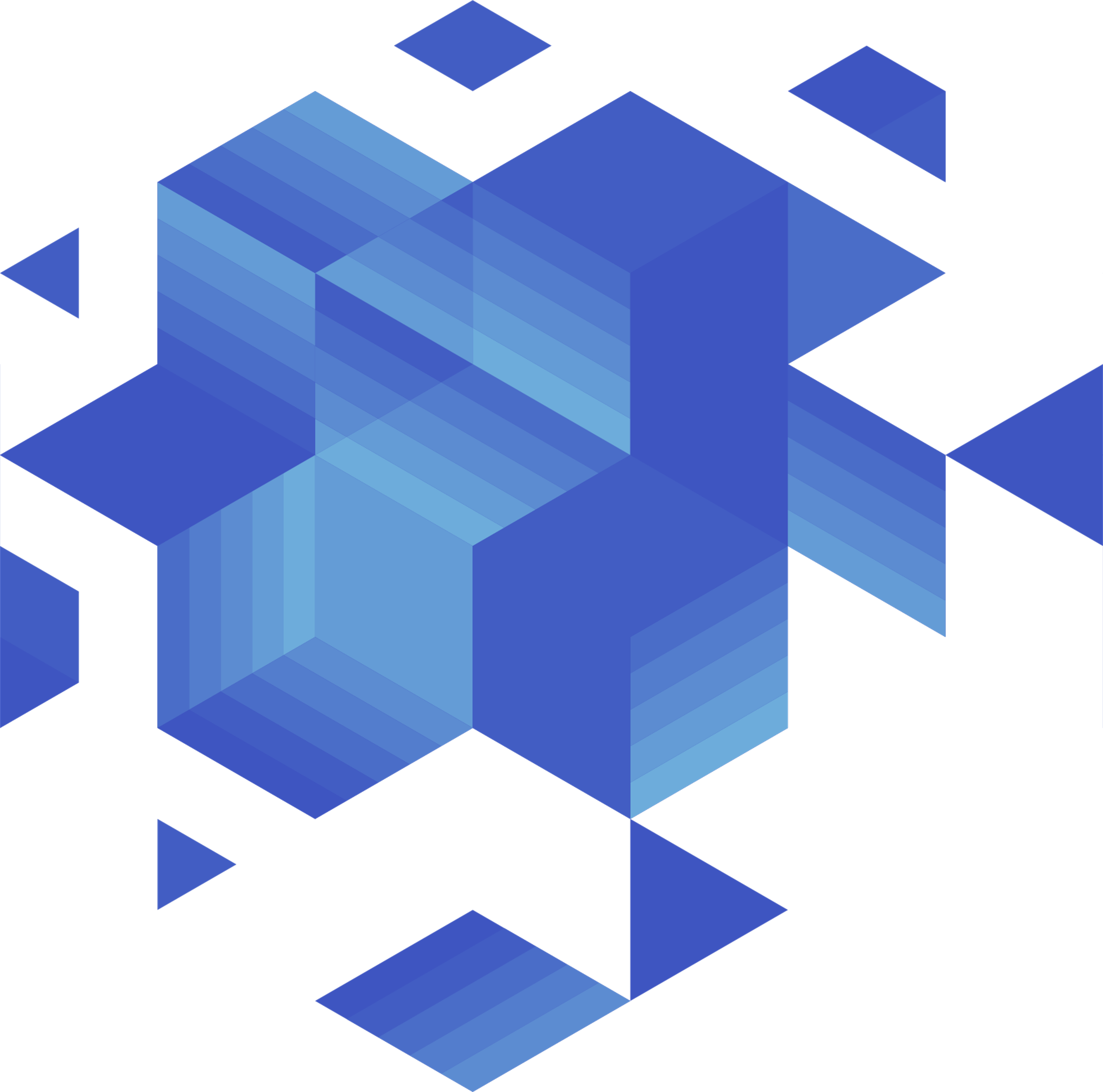 Automated Process
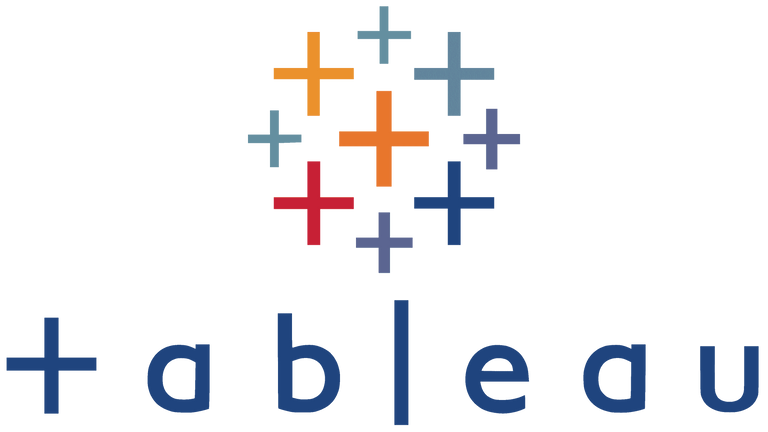 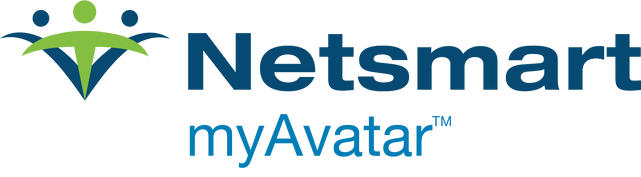 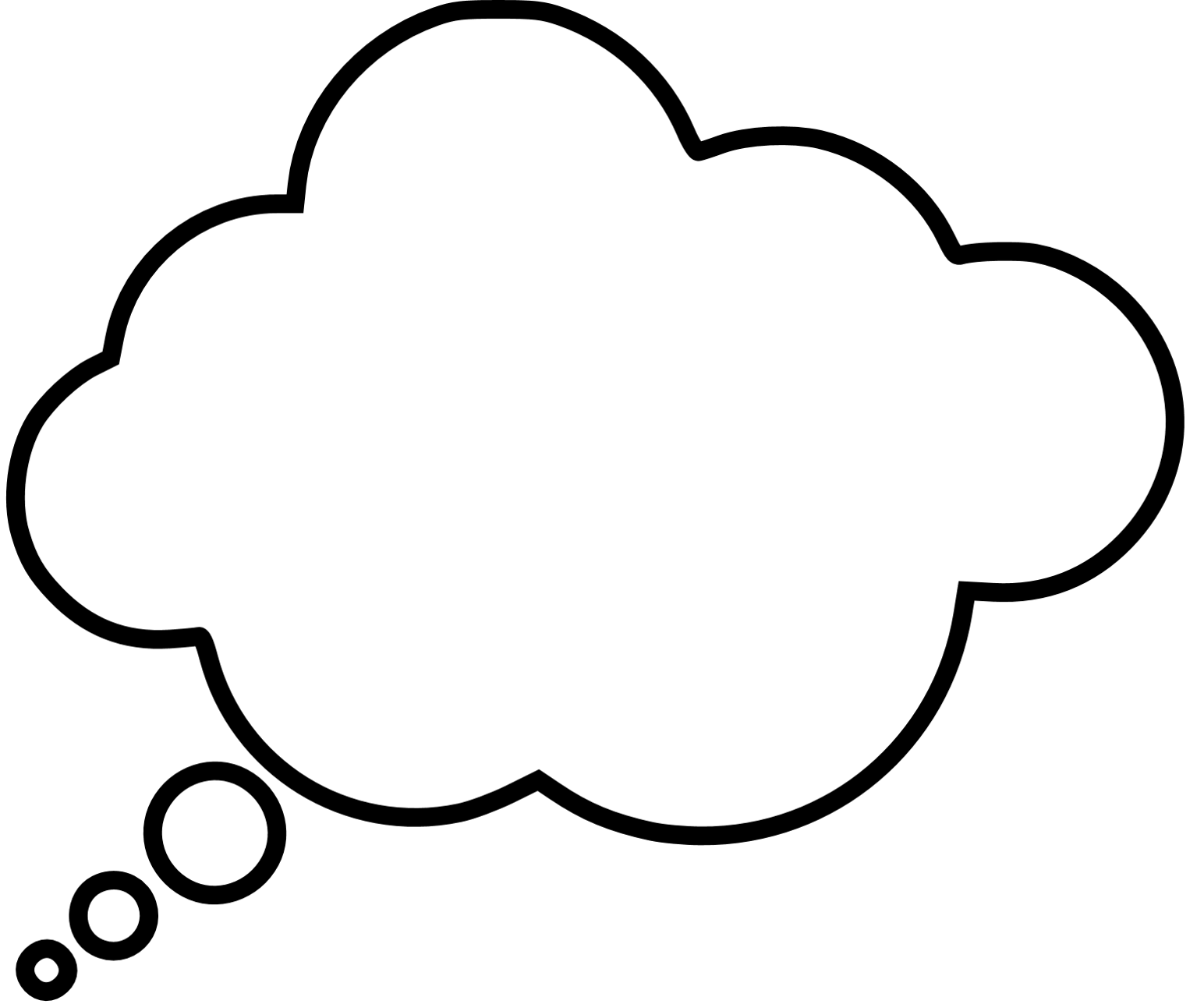 Clinical Staff enter the NOMs in our EMR, after that I do most of the rest.​
Data warehouse
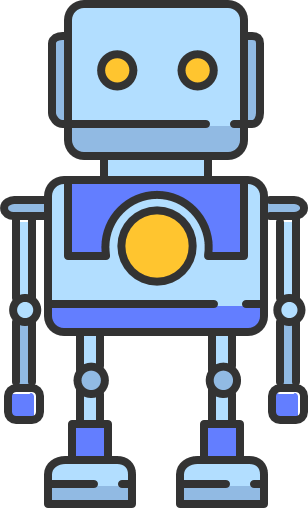 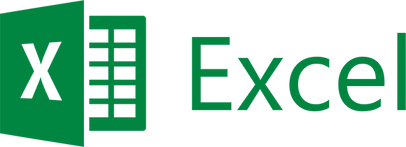 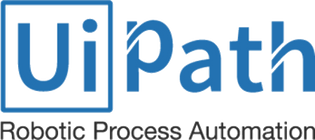 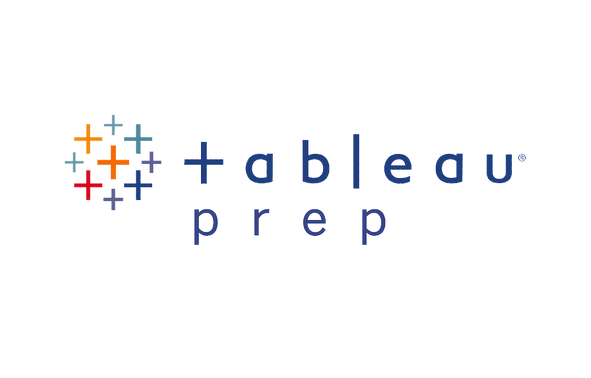 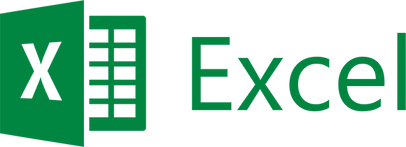 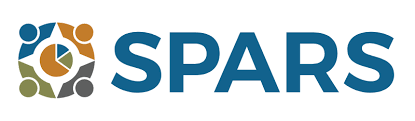 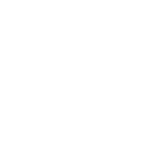 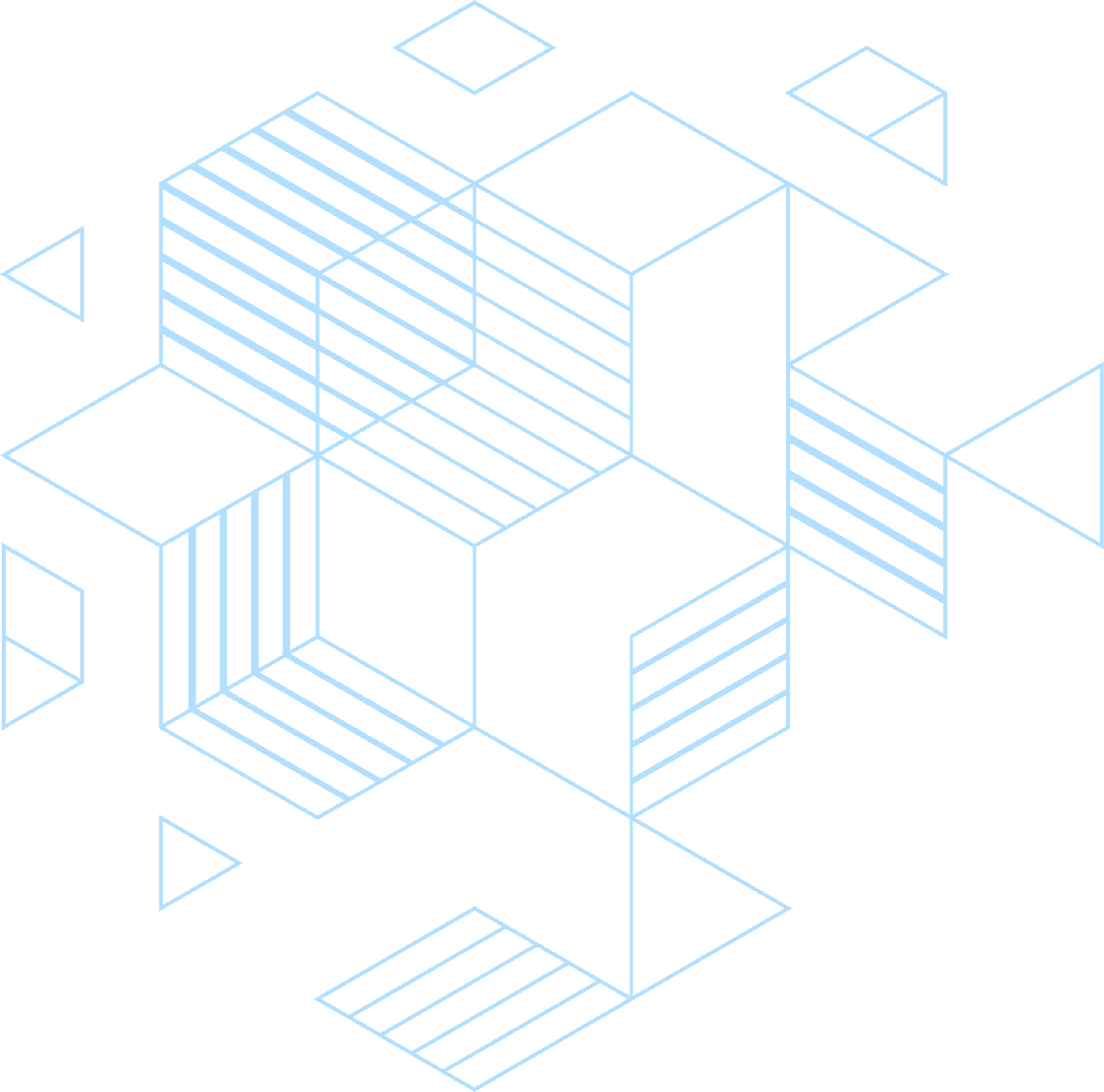 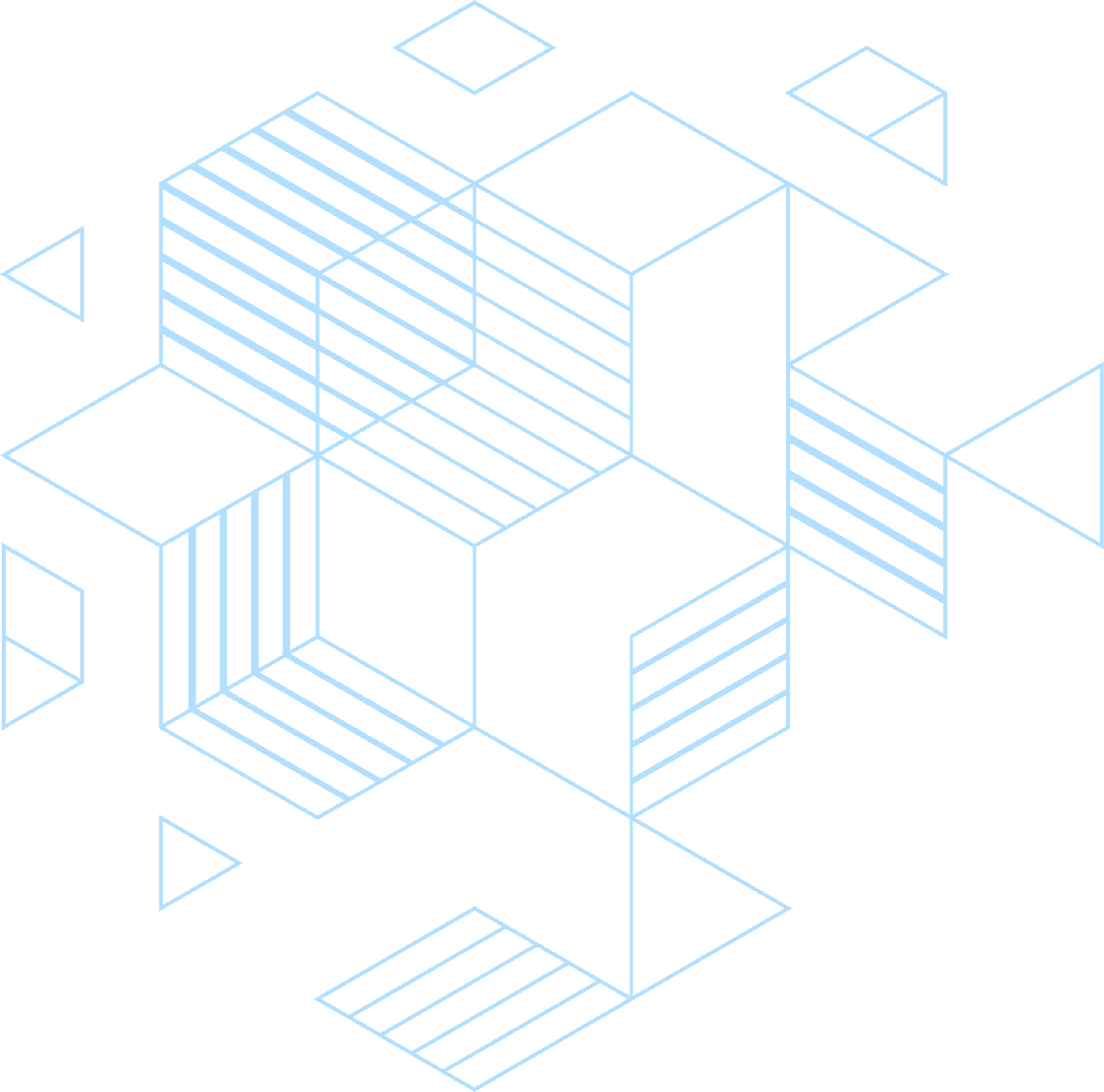 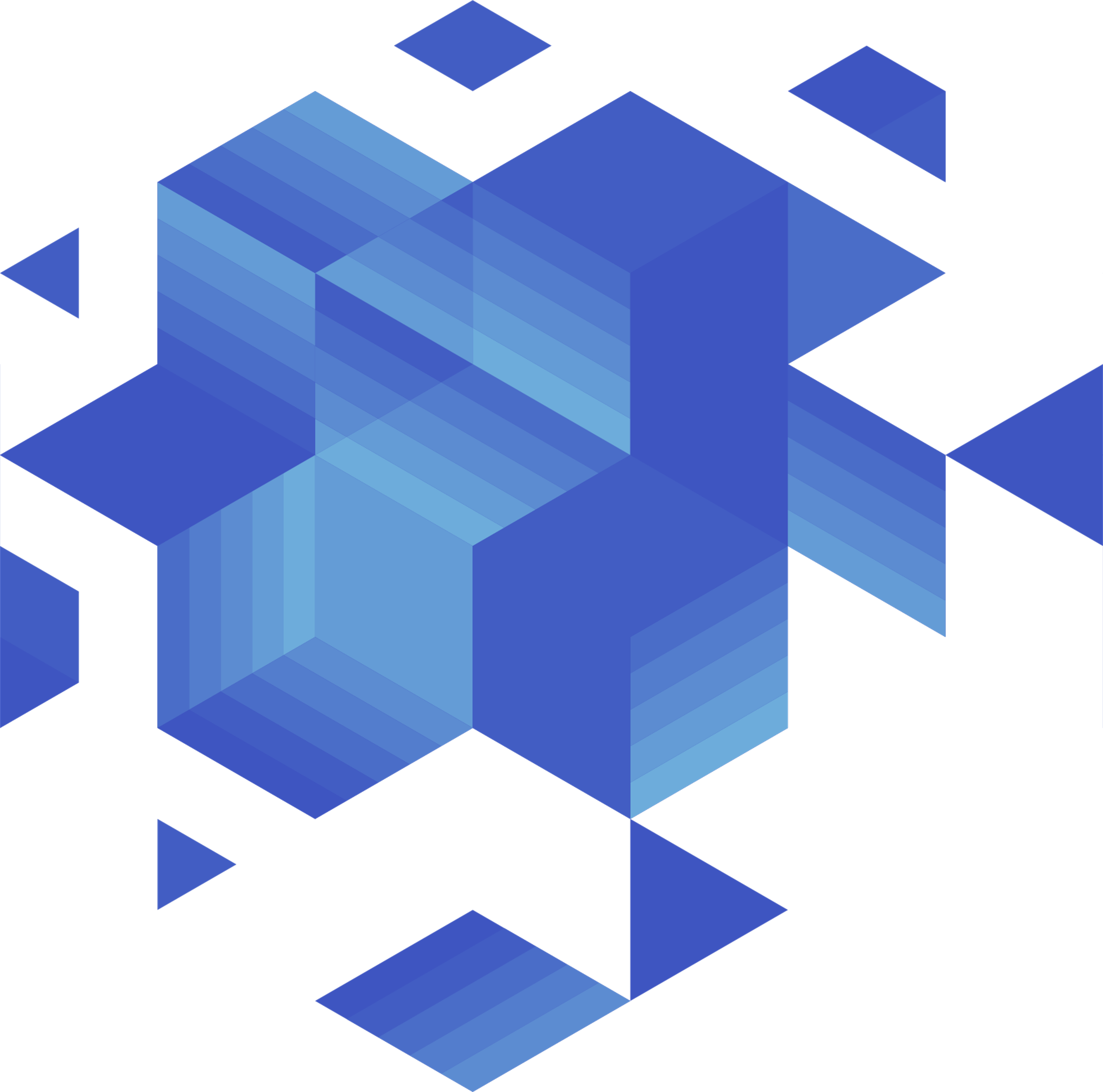 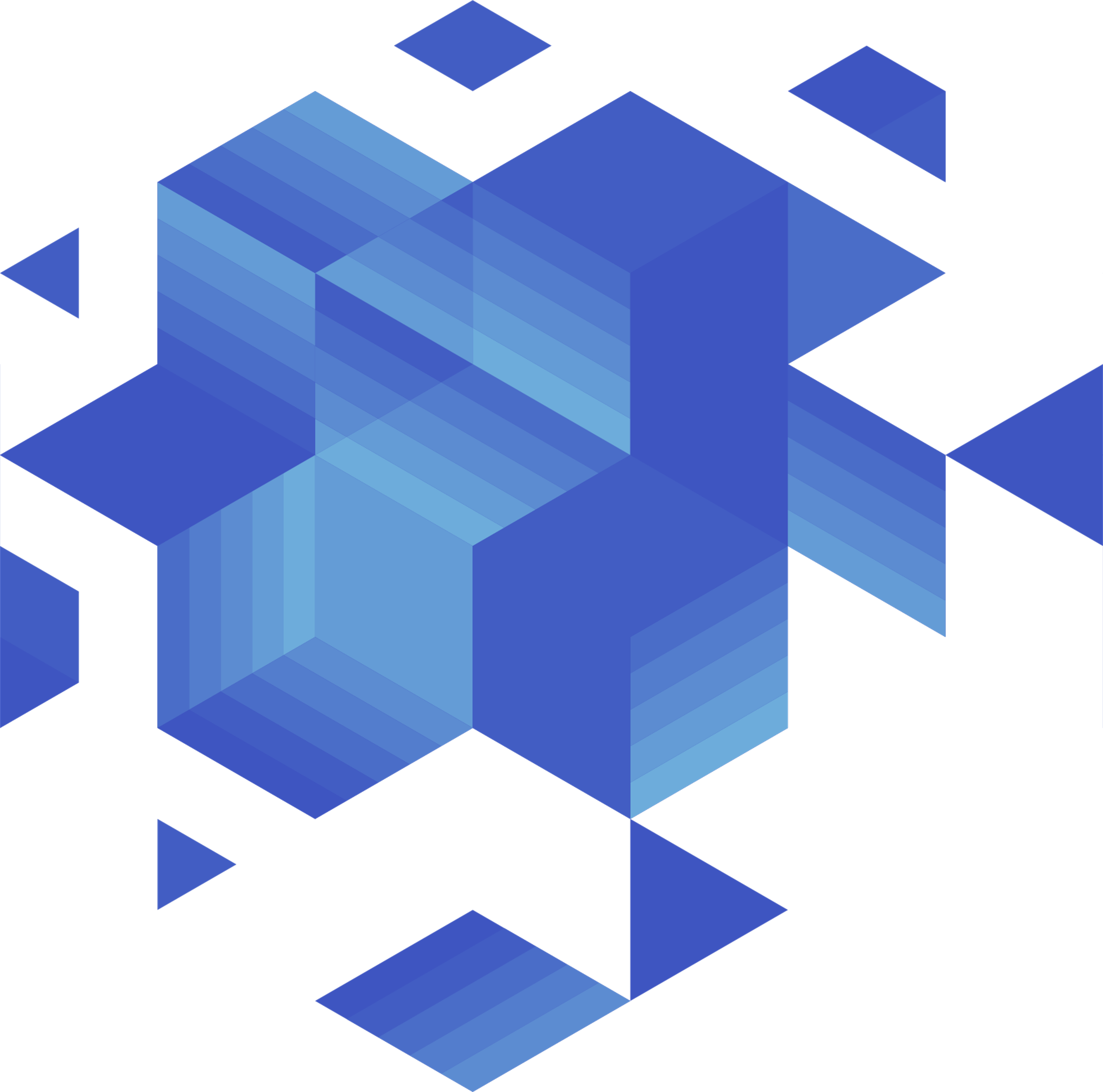 Nommie
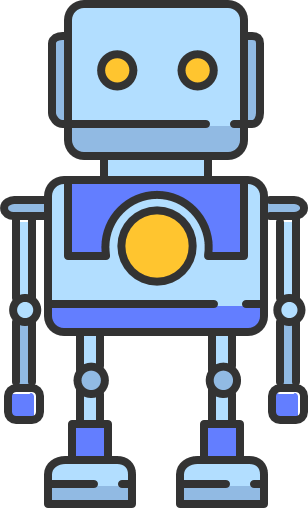 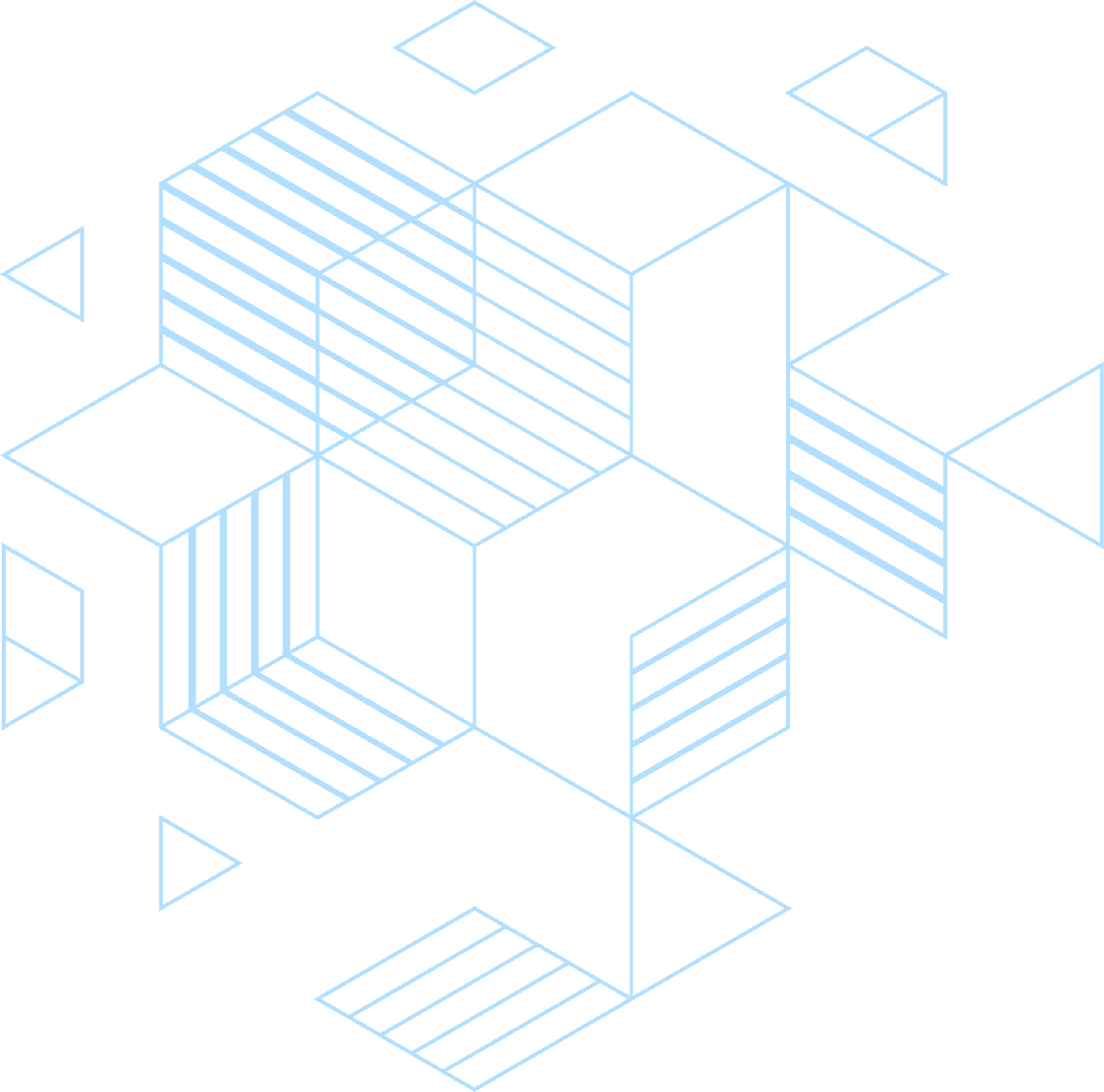 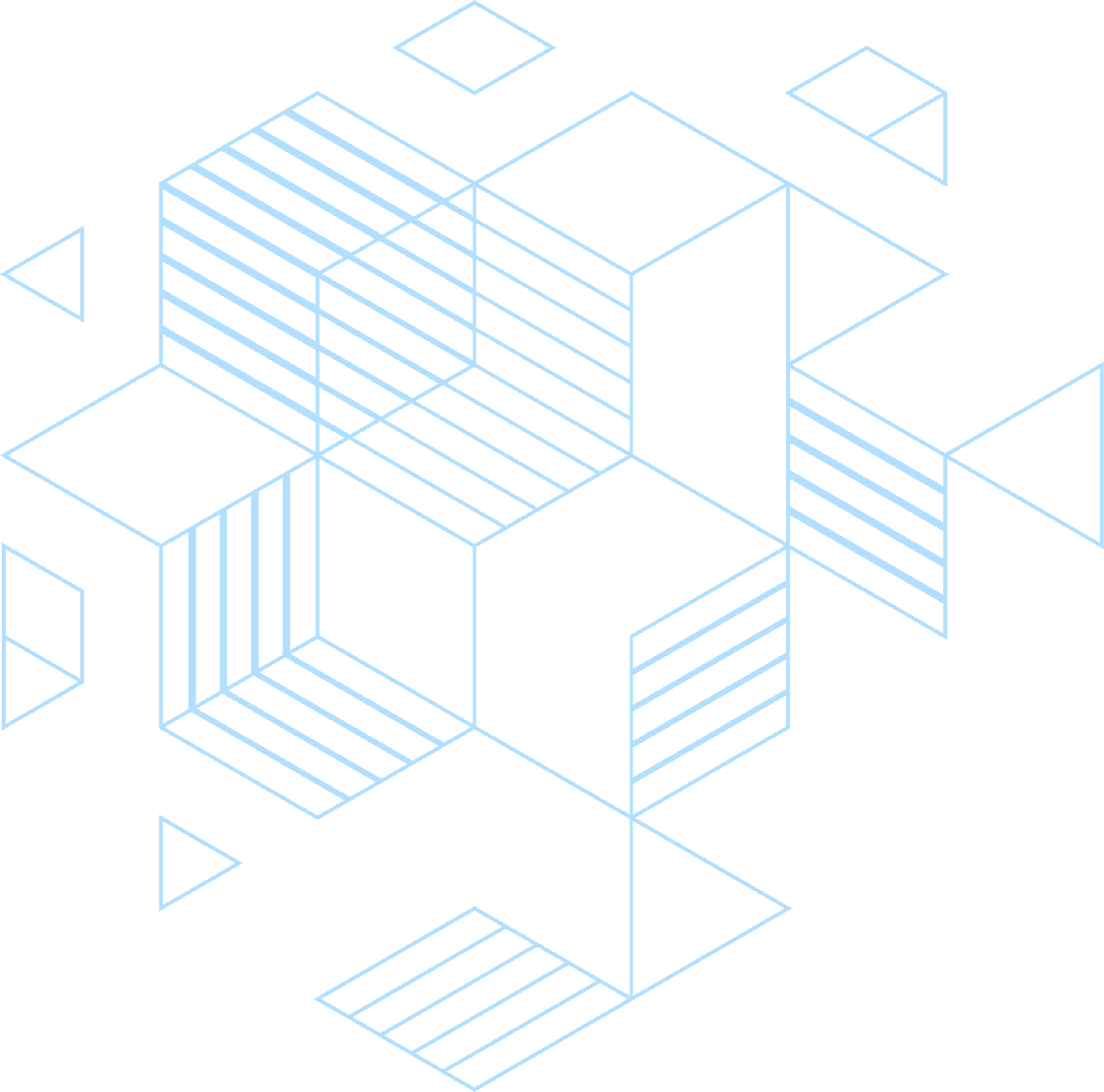 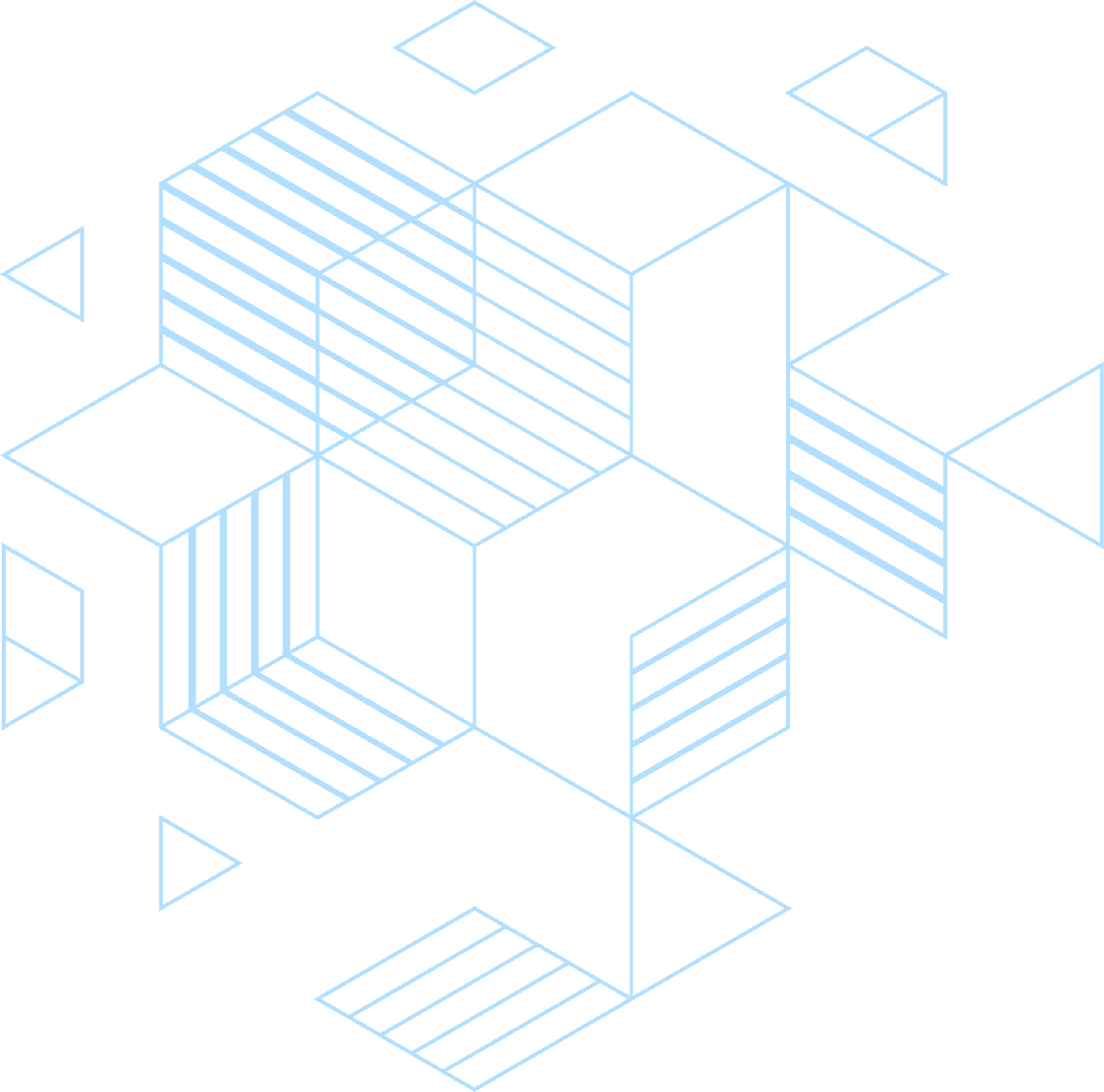 Benefits & Outcomes
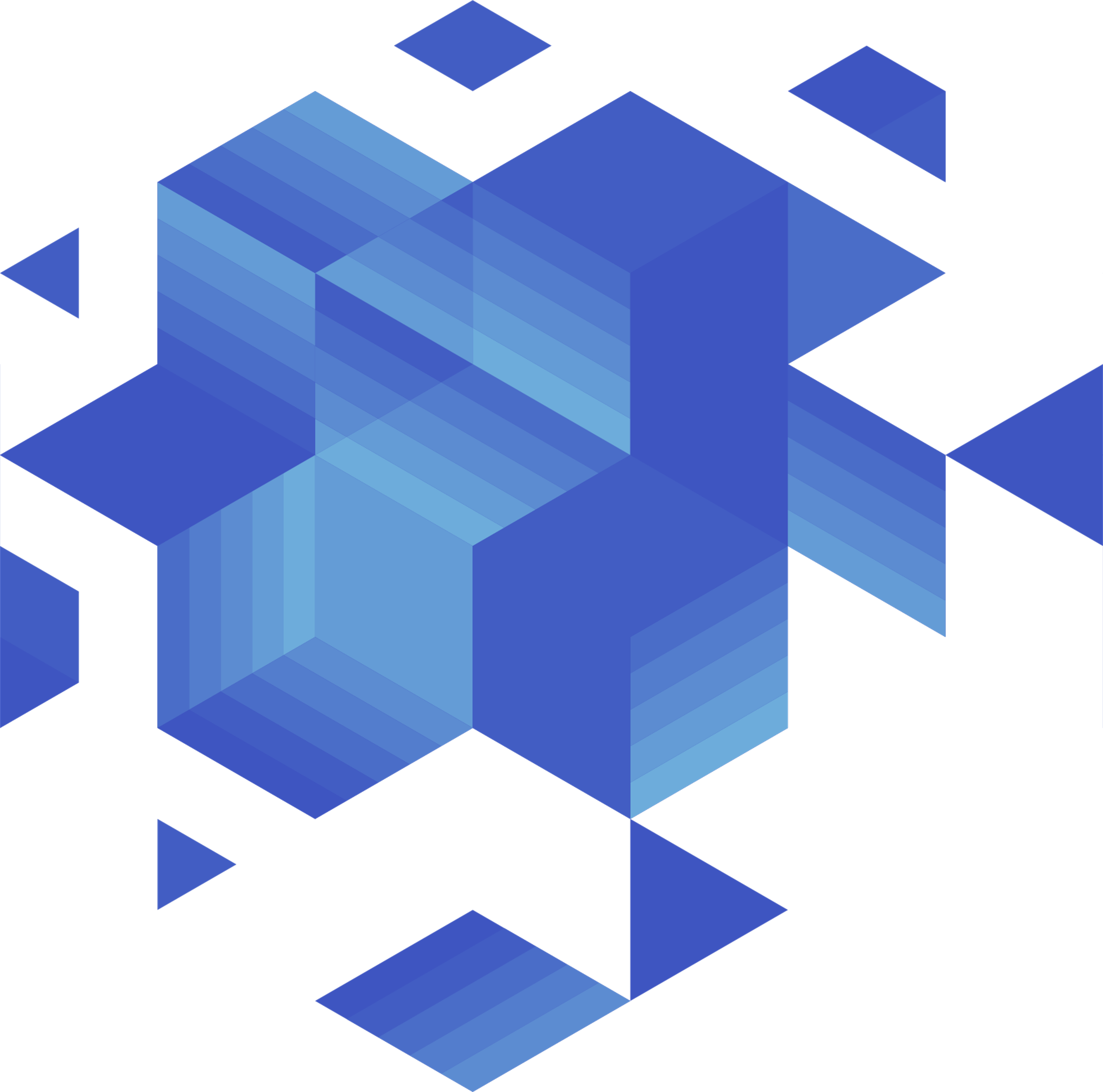 Less time tracking clients; more time engaging​
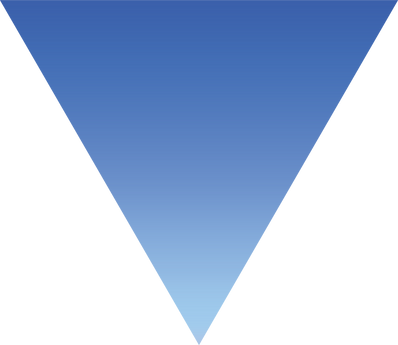 Automation exposed issues in data collection and entry​
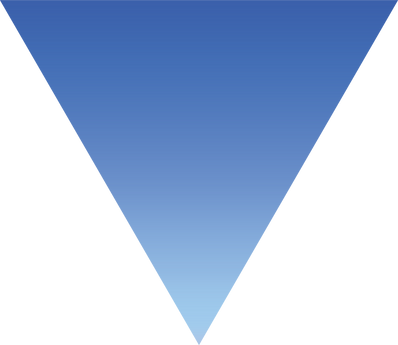 Accurate and timely entry into SPARS​
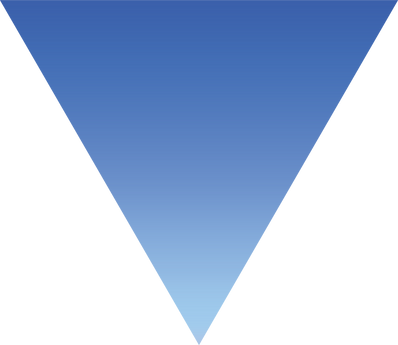 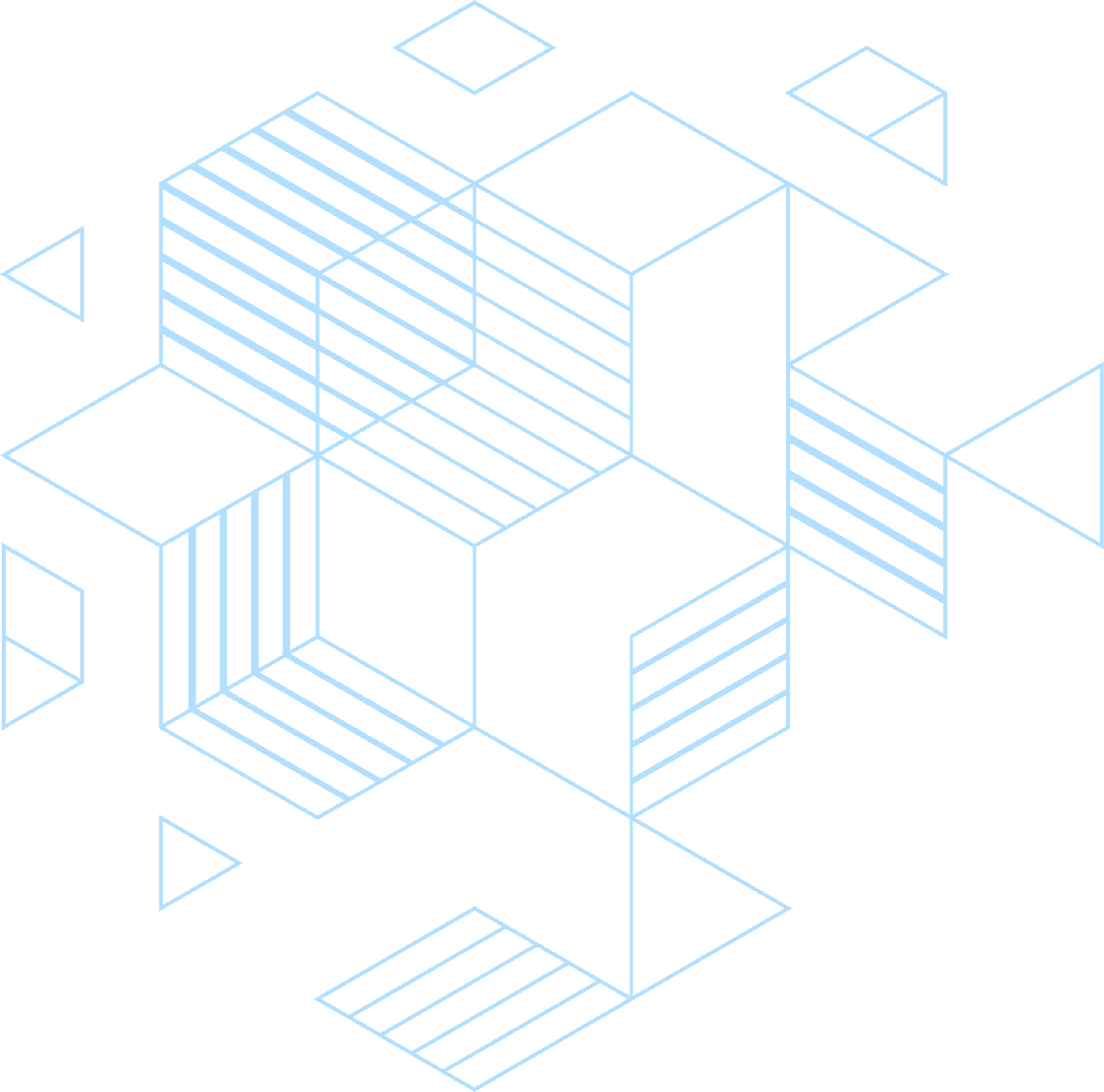 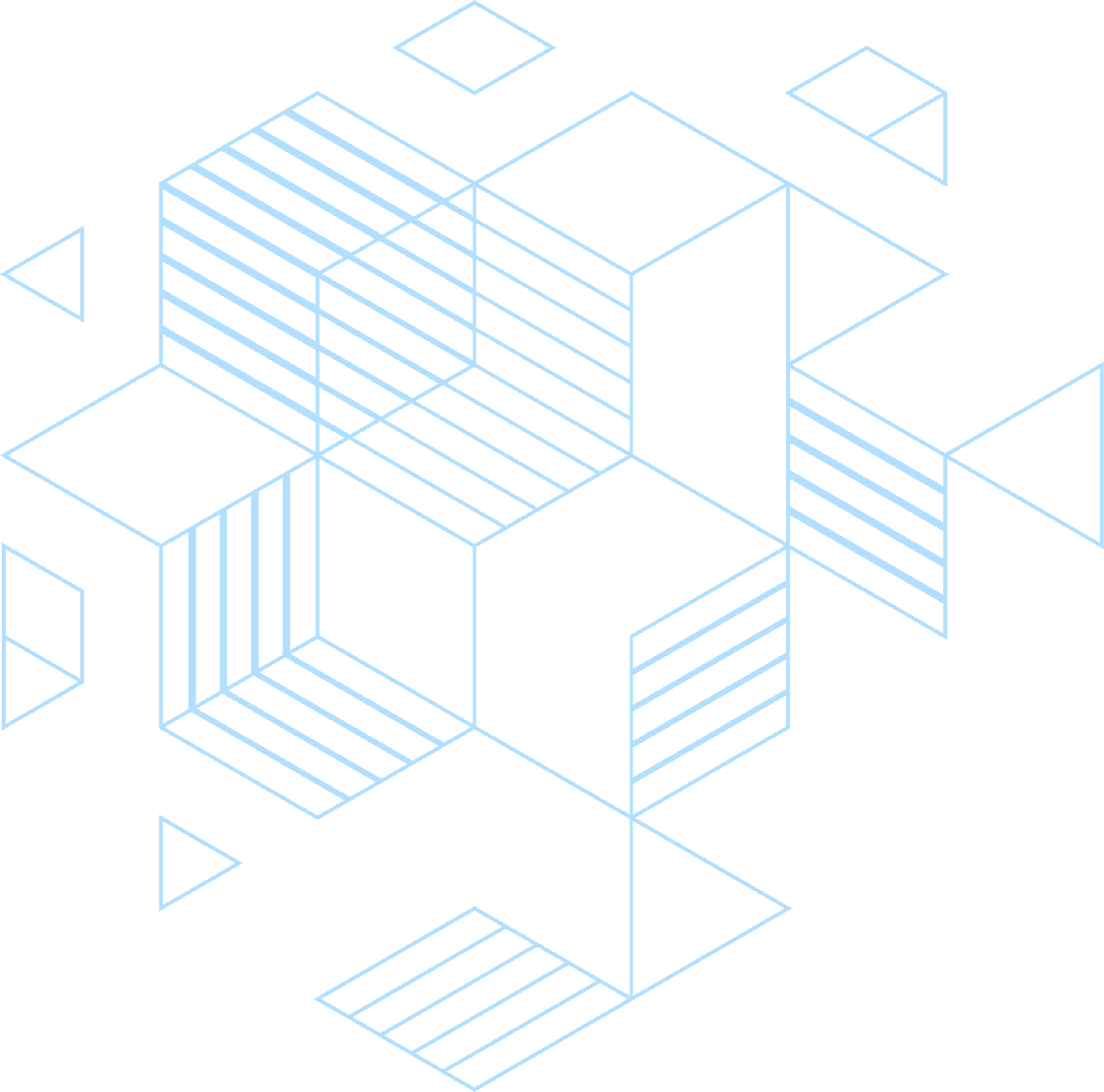 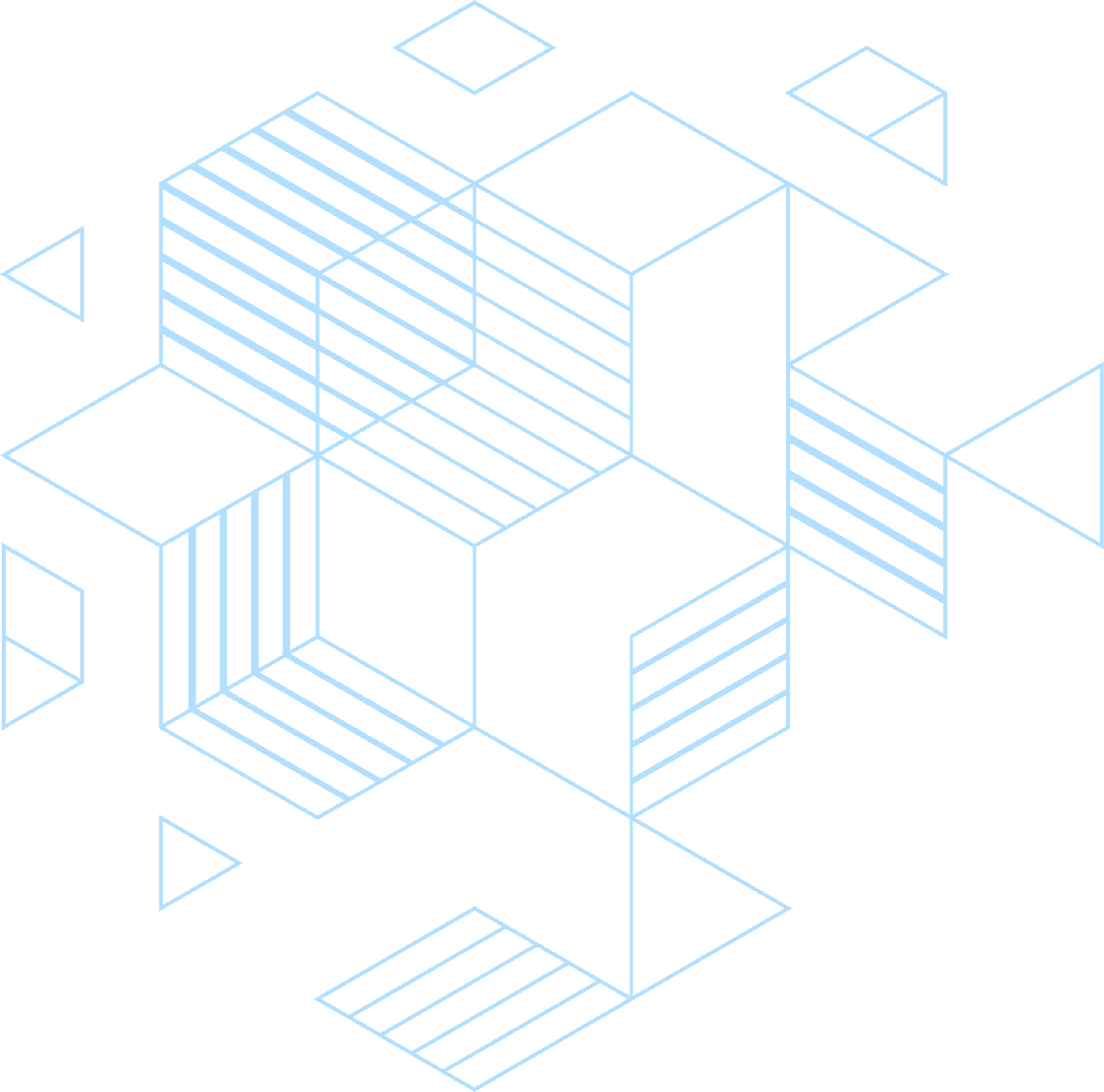 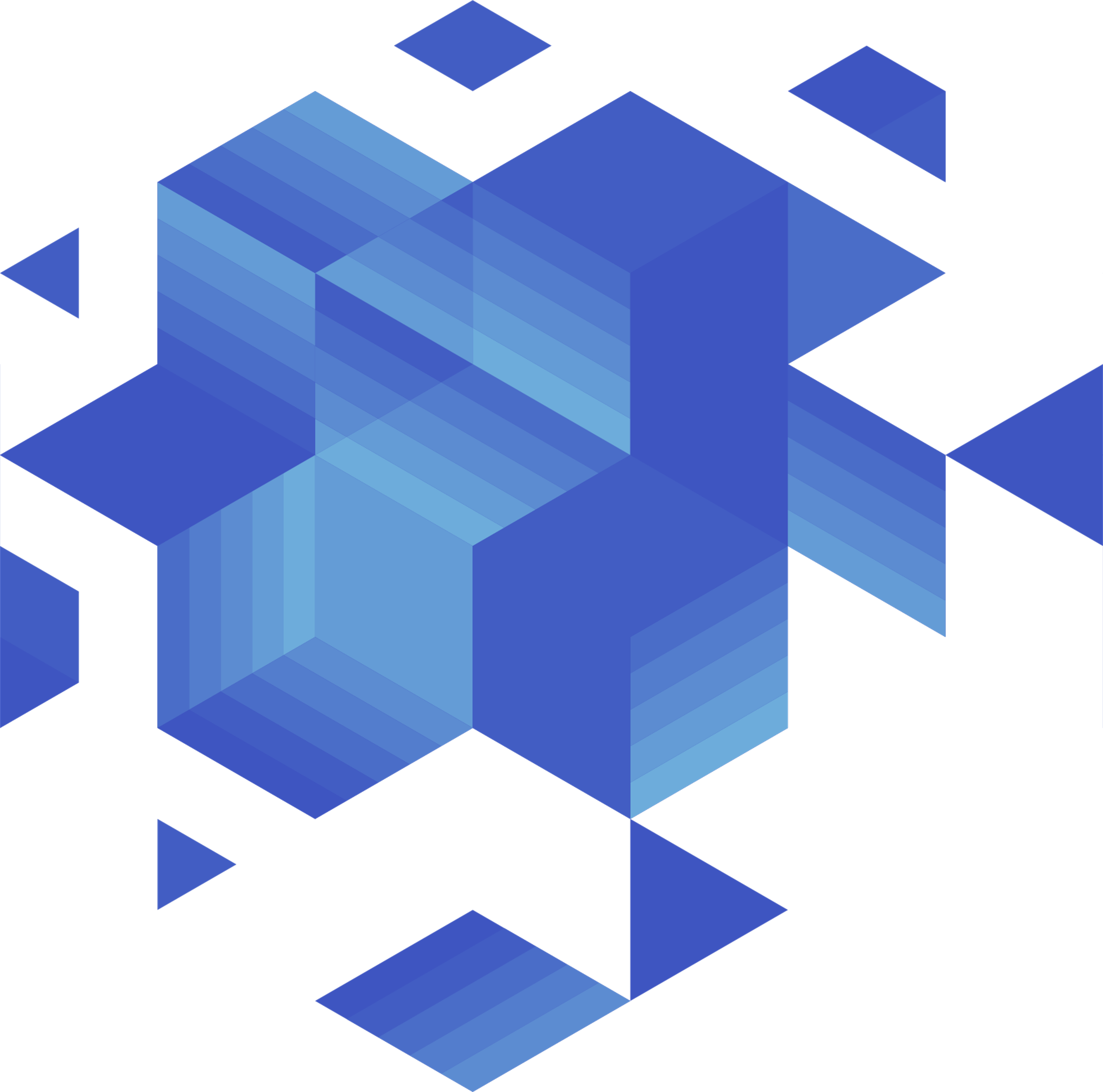 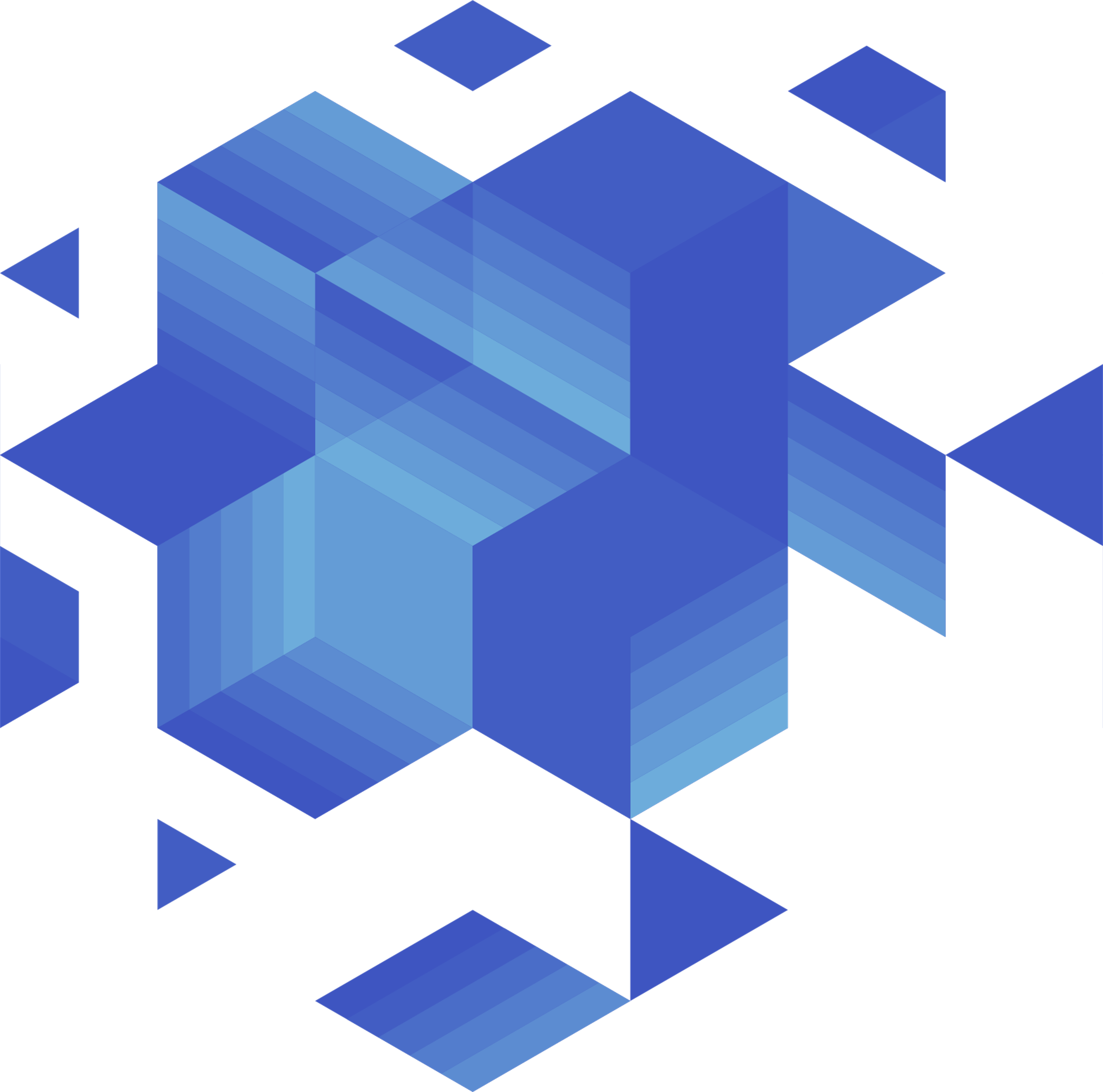 Track access, engagement, and follow through
Client Billed Services​
60 days no contact​
Appointment and Services After Intake​
Navigator Caseload
Track Reassessment and Discharge
Reassessment Tracker​
Discharge Tracker
Consolidate and Integrate Needed Data
Core Services / Support Services​
MH Service Count
Outcomes and Measures
Change in Functioning​
Perception of Care
Using Data to Inform Clinical Actions​
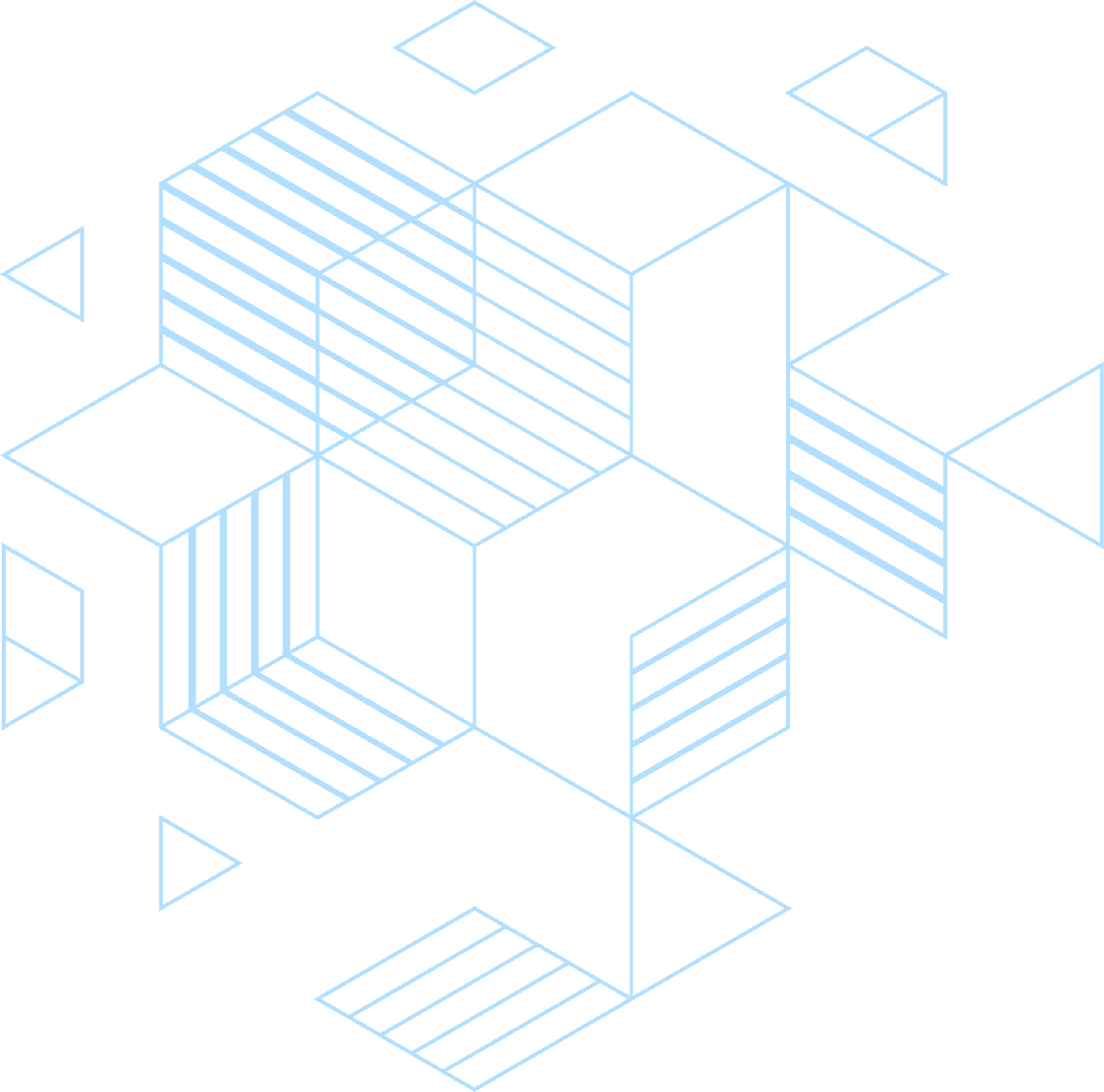 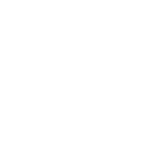 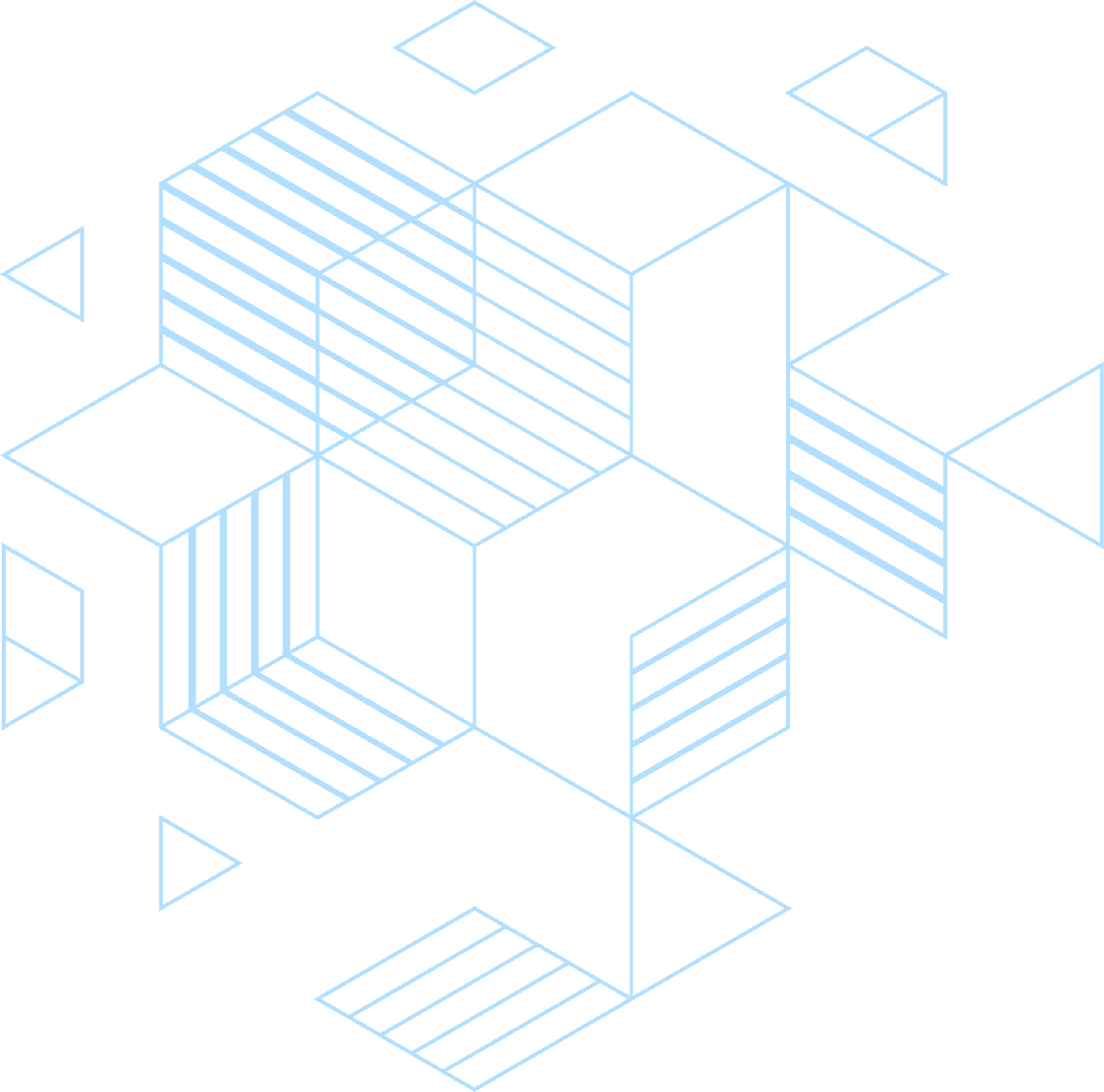 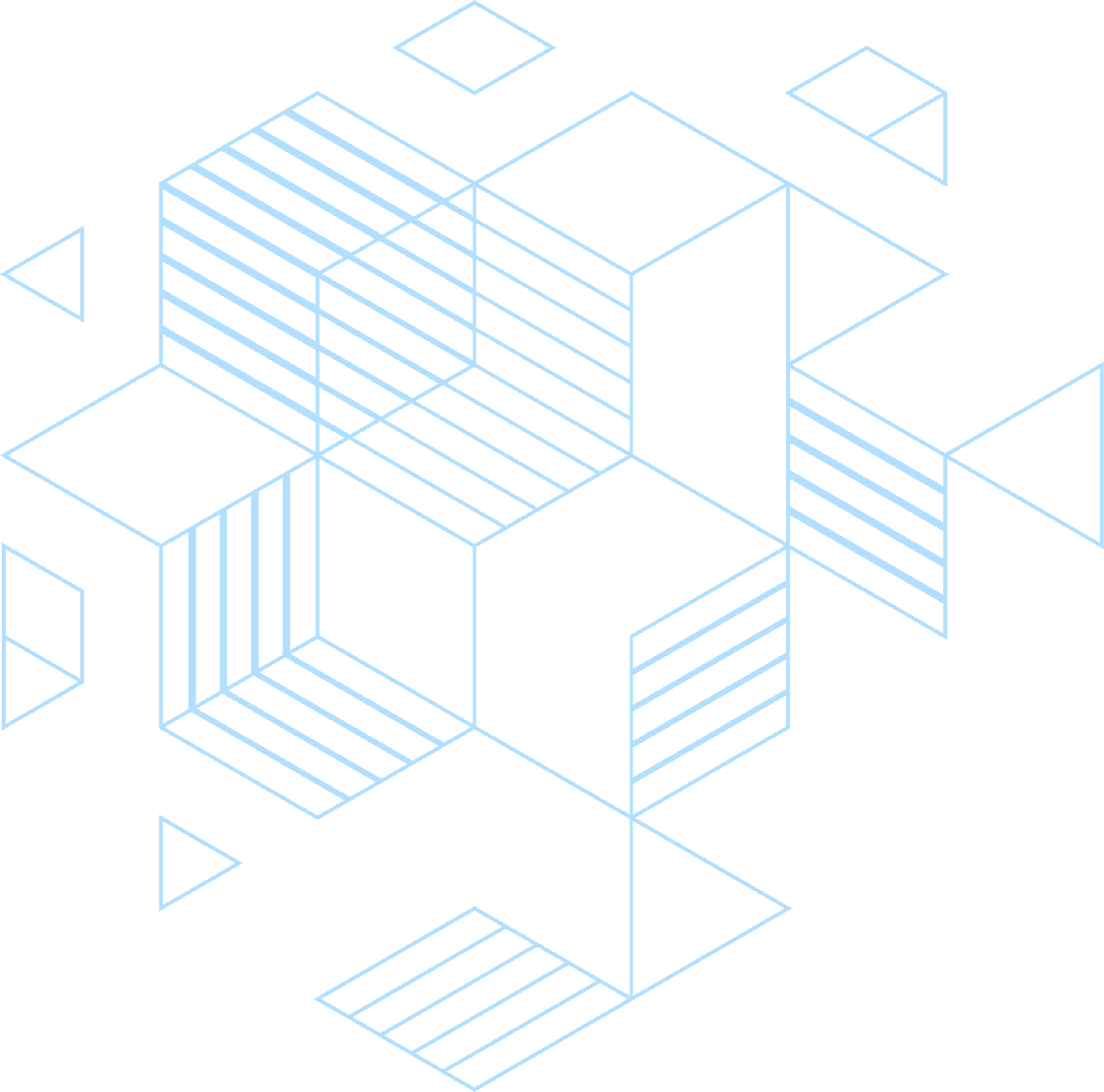 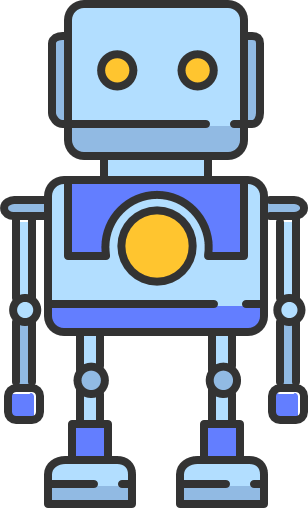 QUESTIONS?
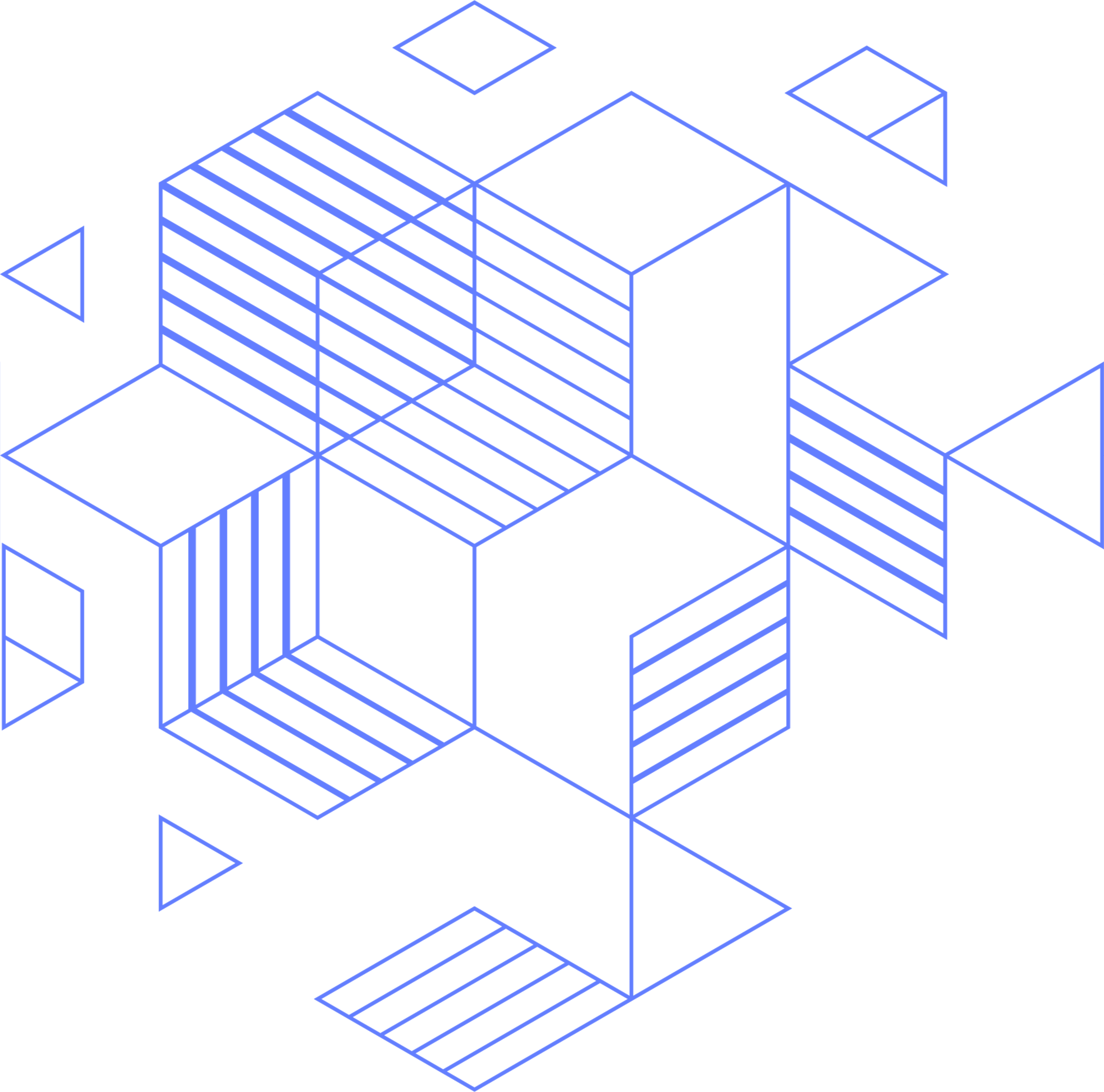 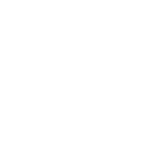 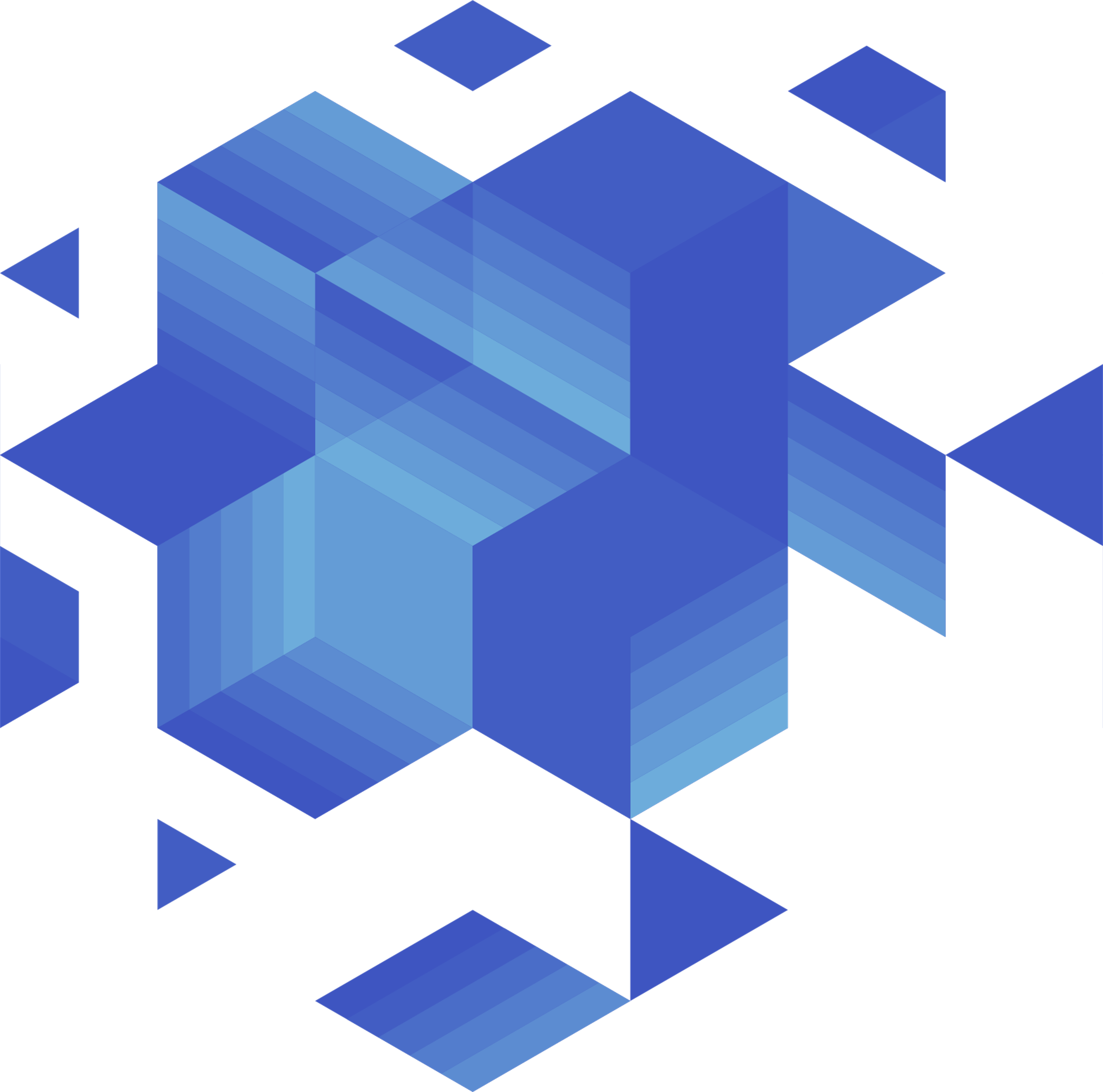 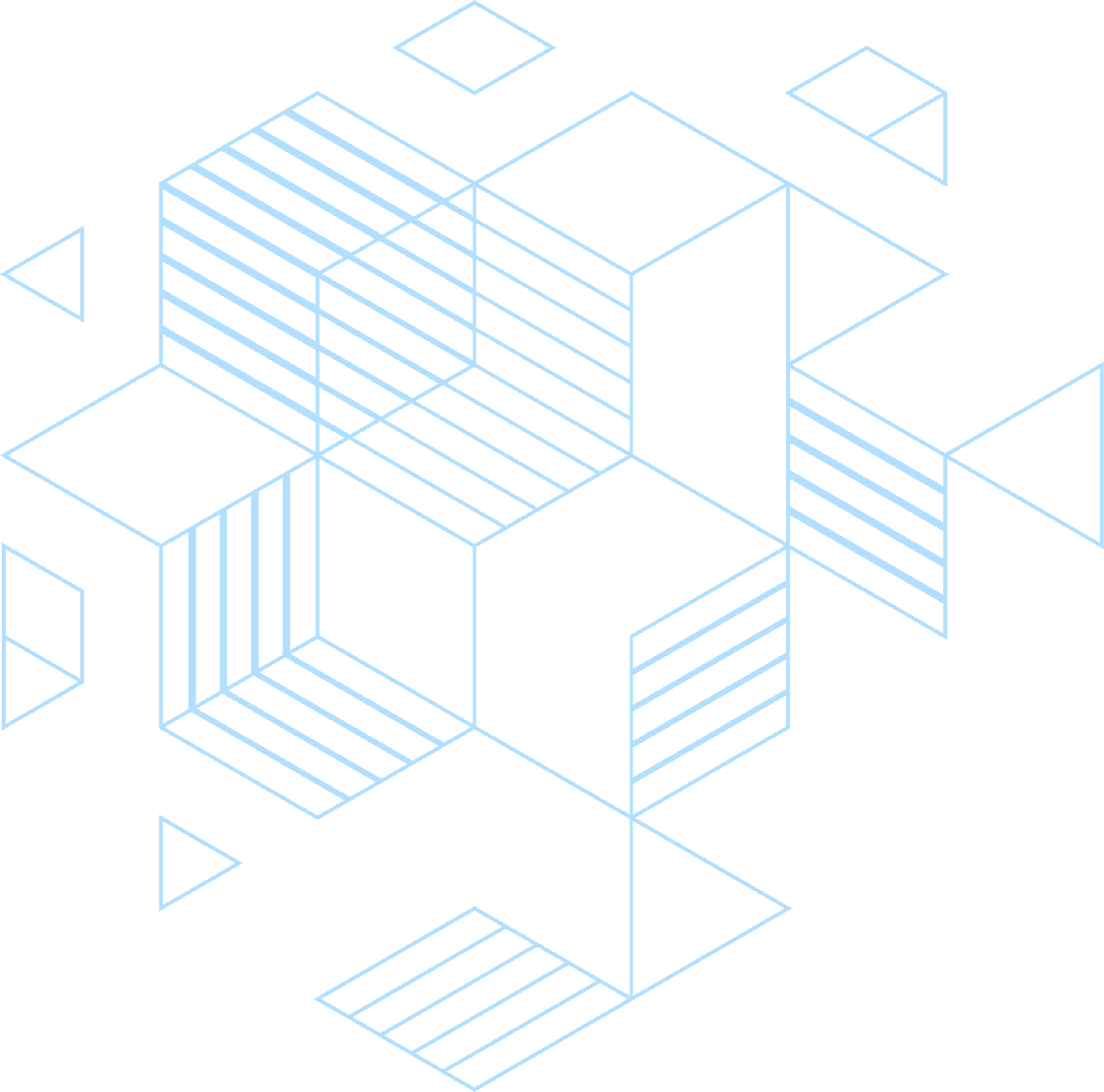 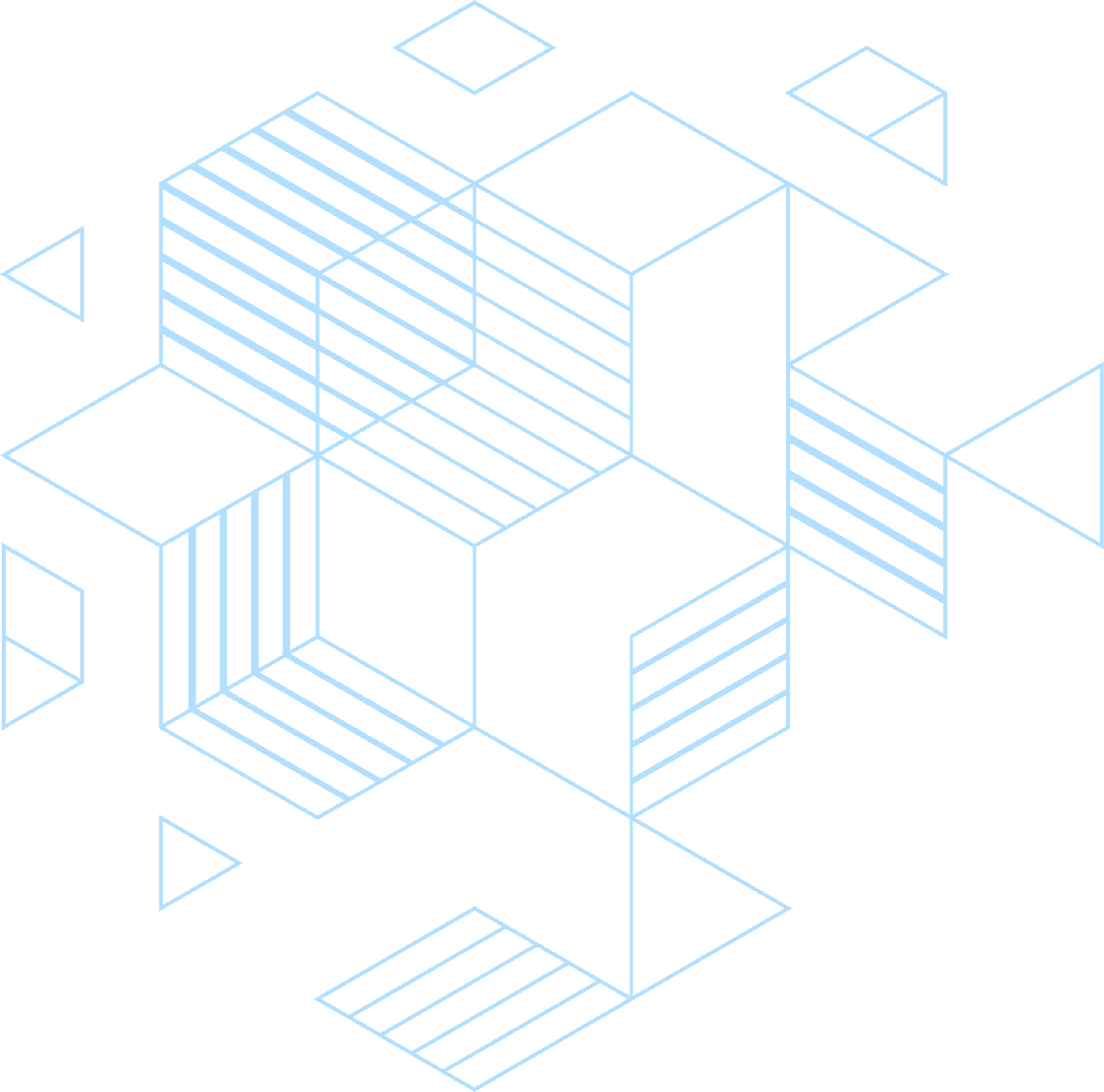 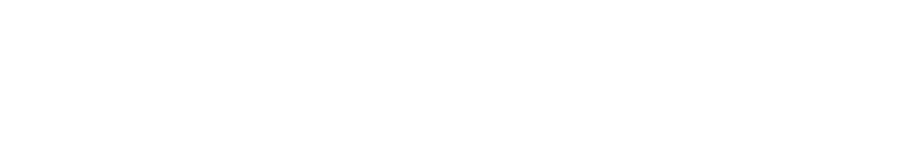 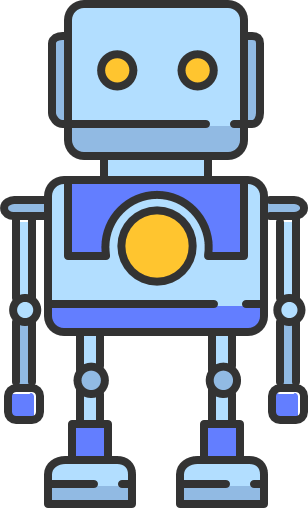 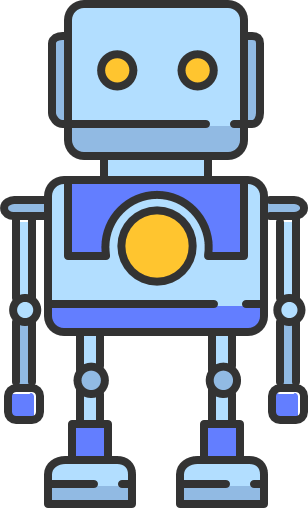 THANK YOU!
Cody Campbell​
Business Intelligence Report Developer
Cody.Campbell@NorthRange.org​
970.415.1476
Eric Sagel​
Business Intelligence Report Developer
Eric.Sagel@NorthRange.org​
970.347.2291​
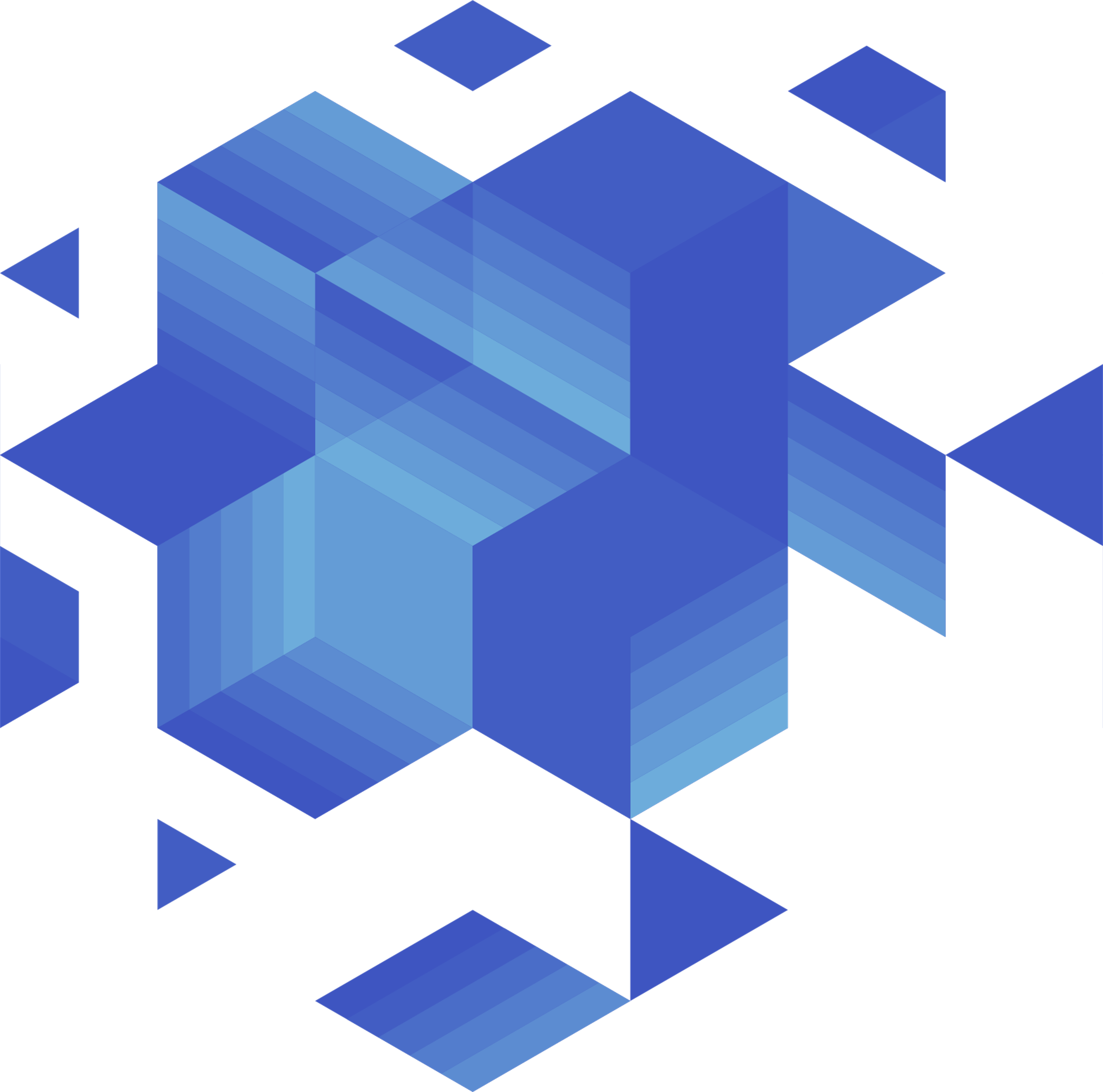 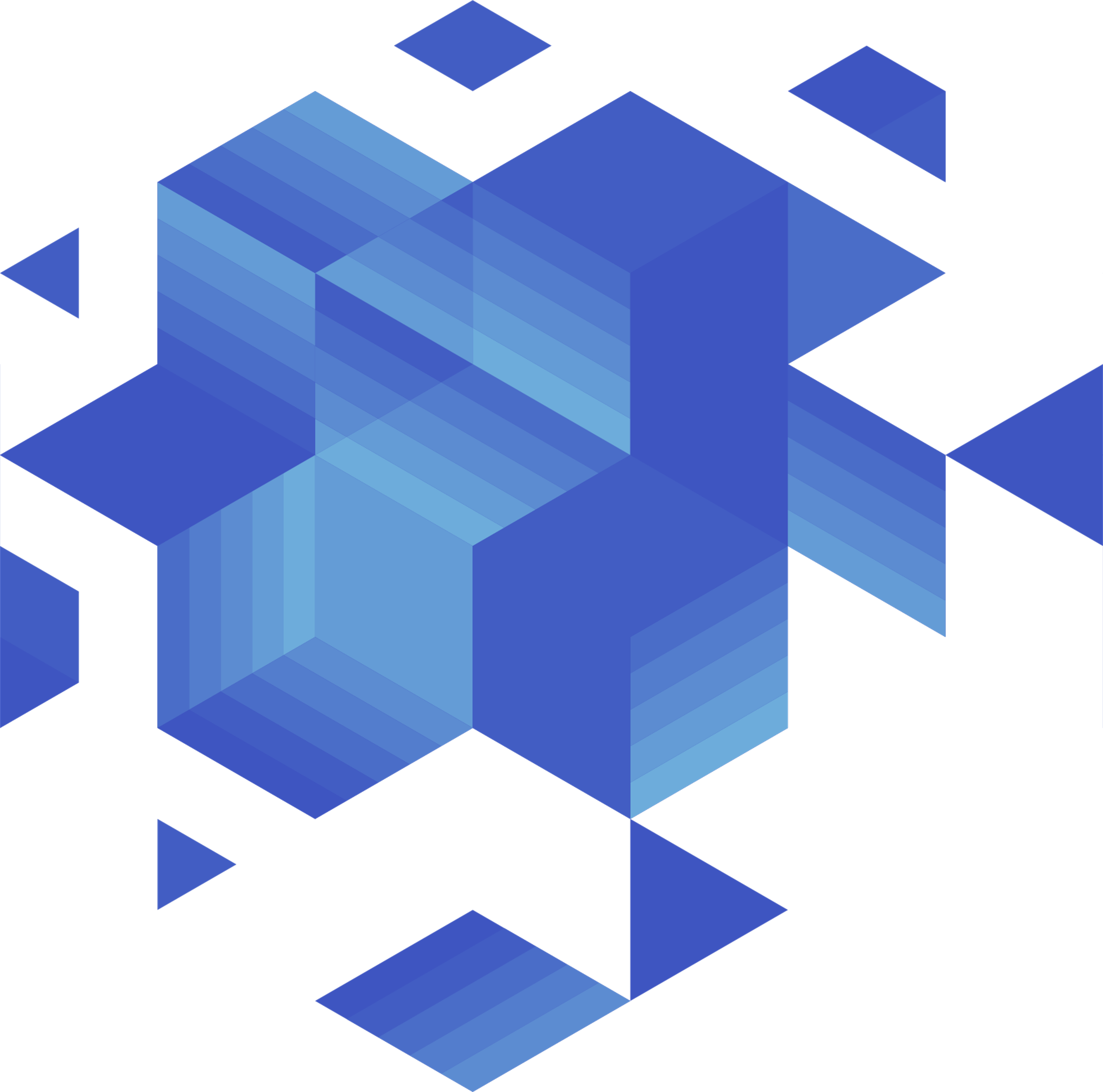